Differential Single Pixel
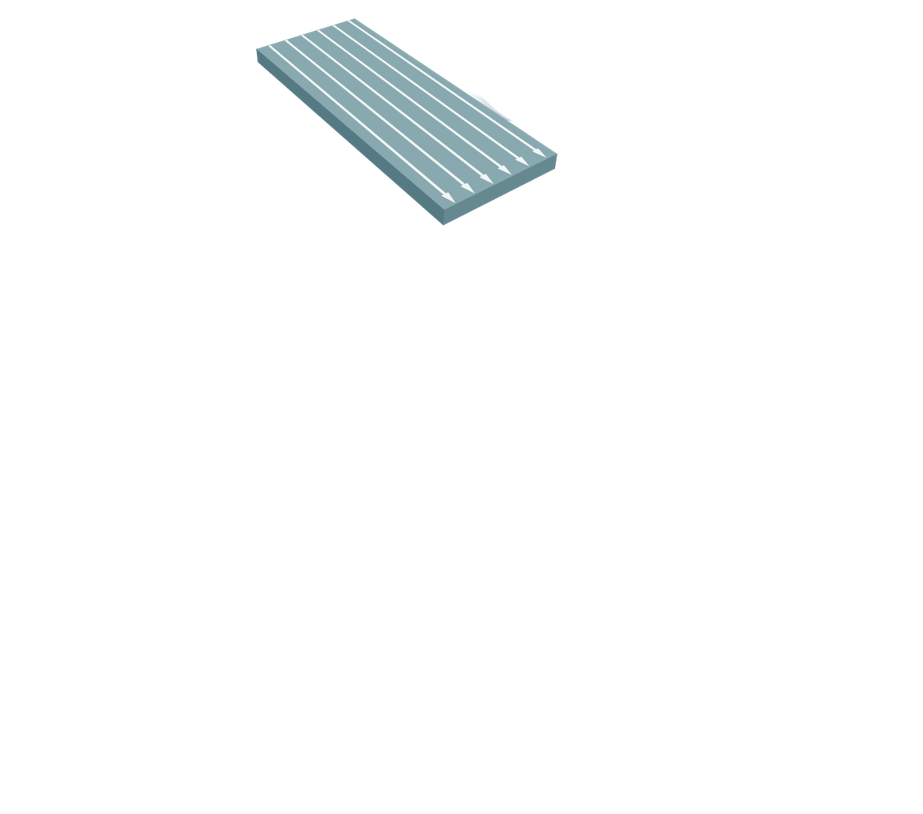 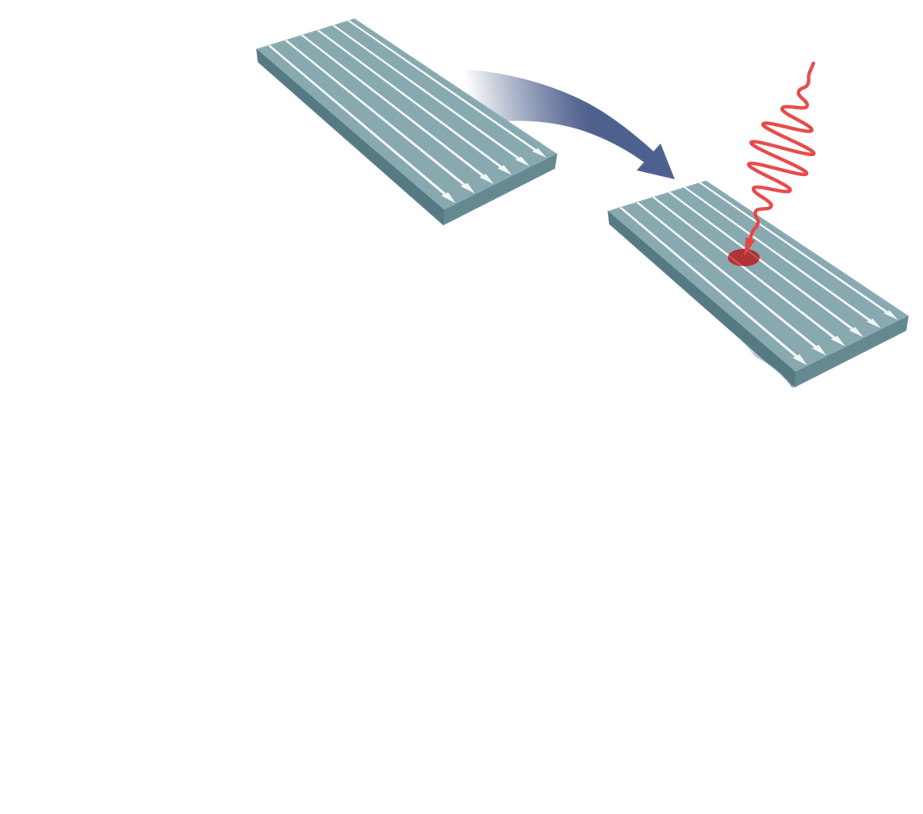 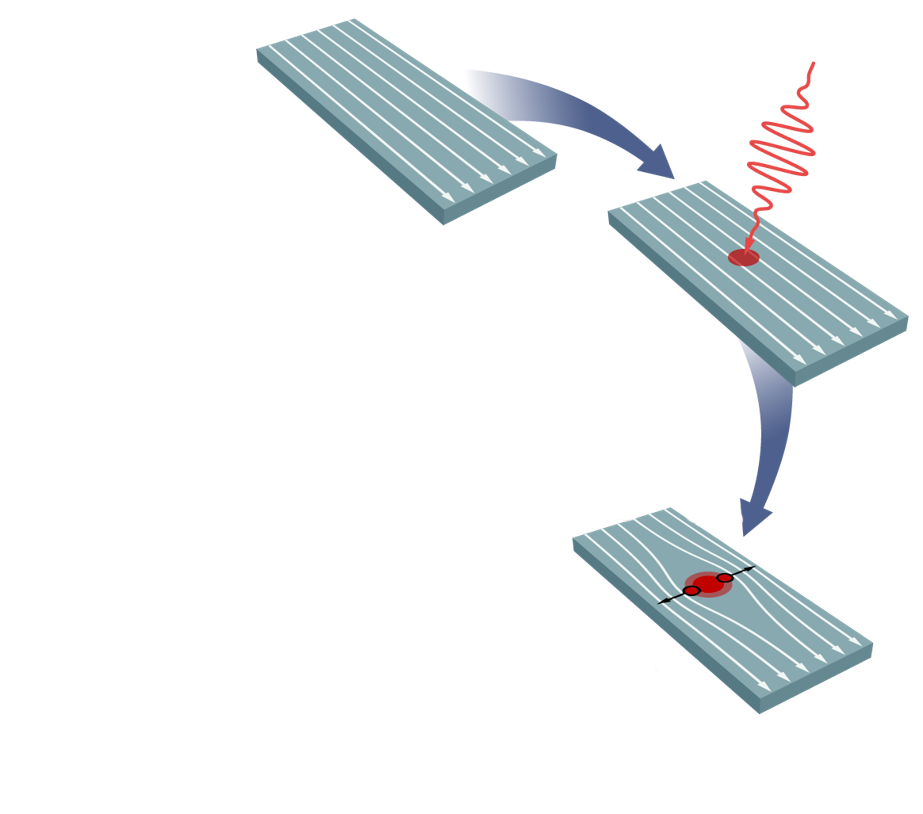 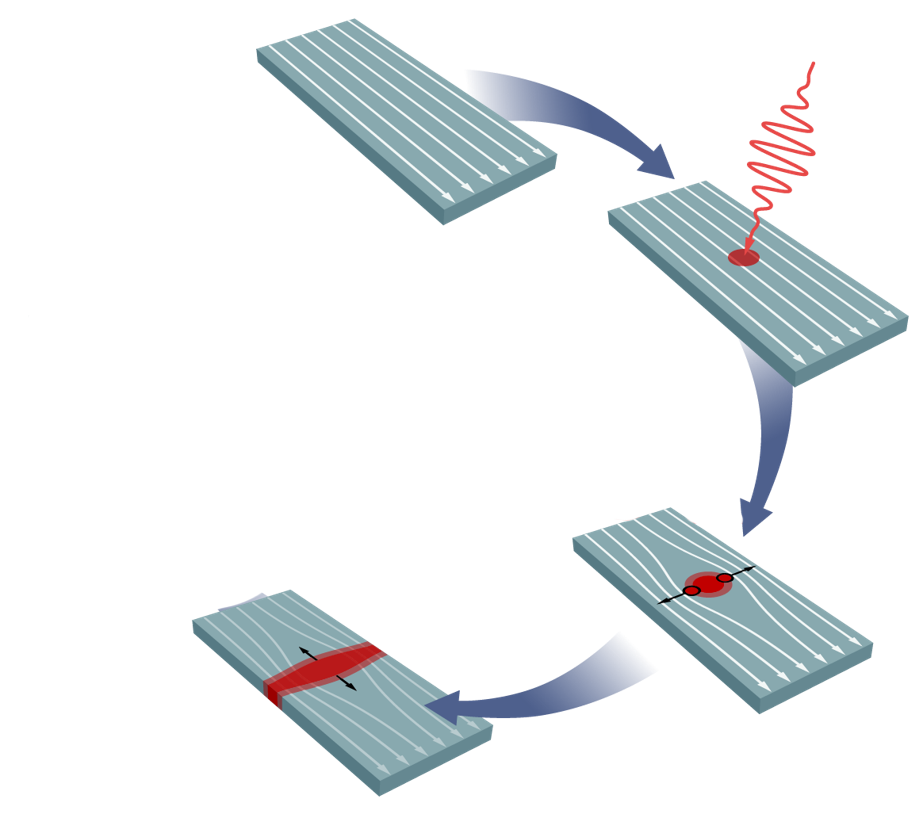 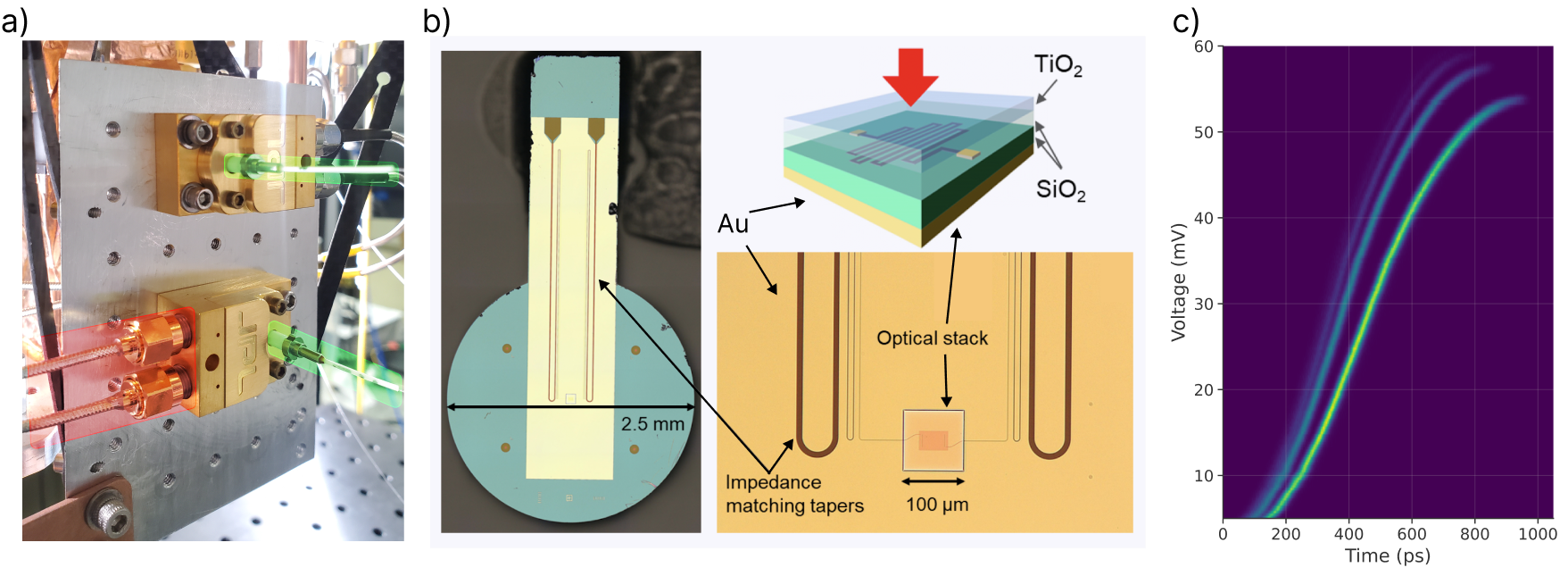 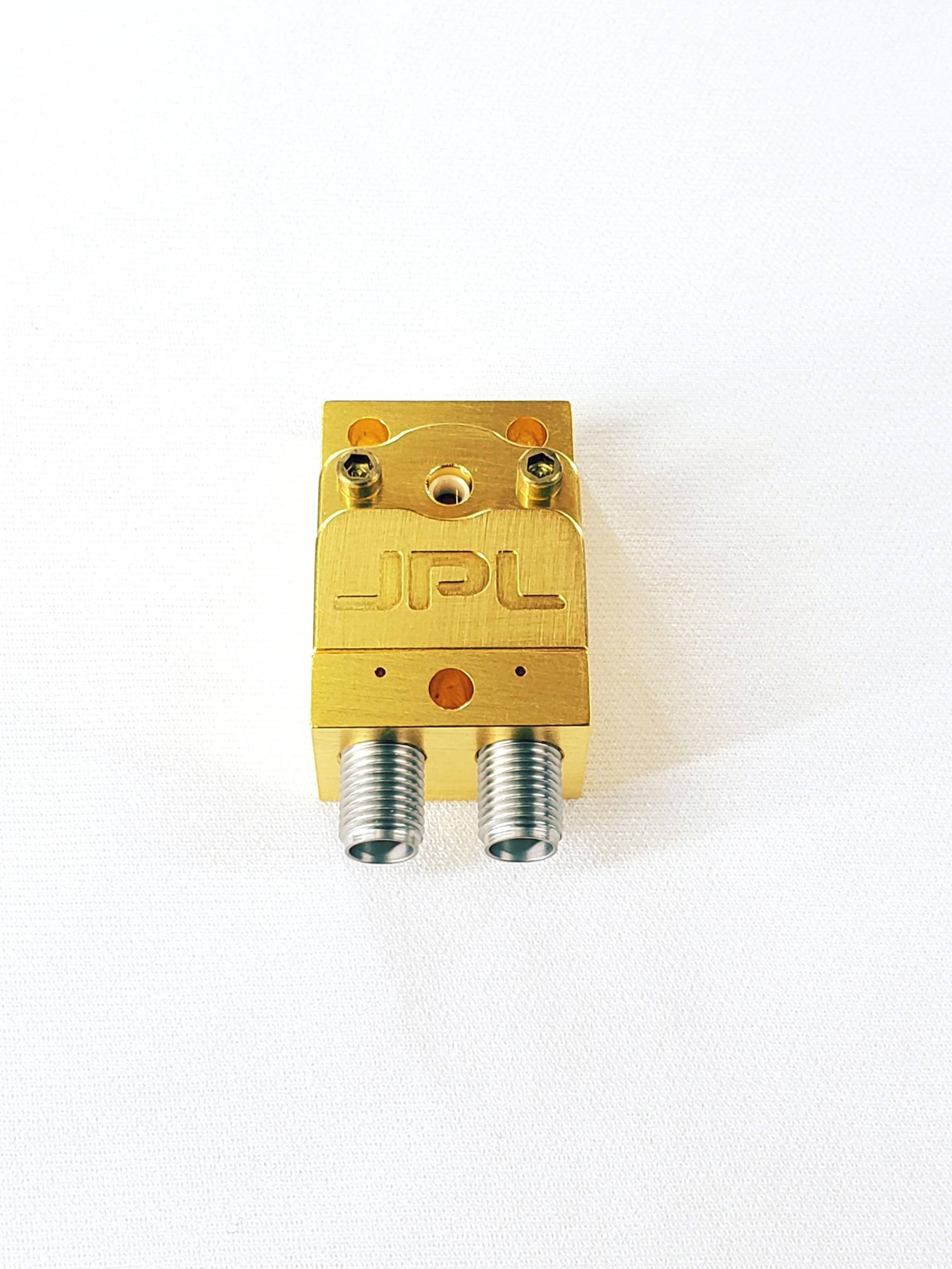 Differential Single Pixel
Impedance matching tapers increase pulse height and rise time
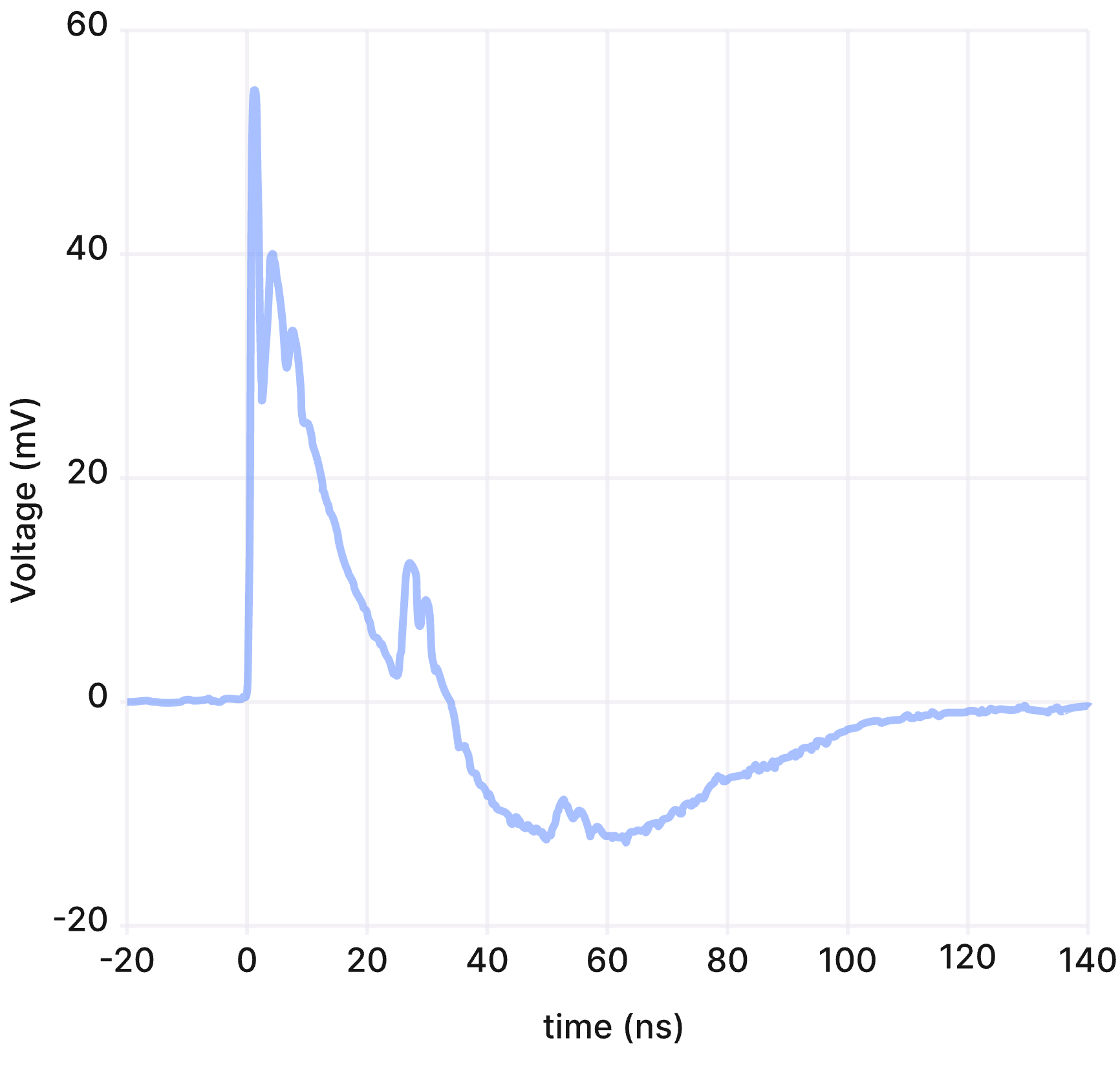 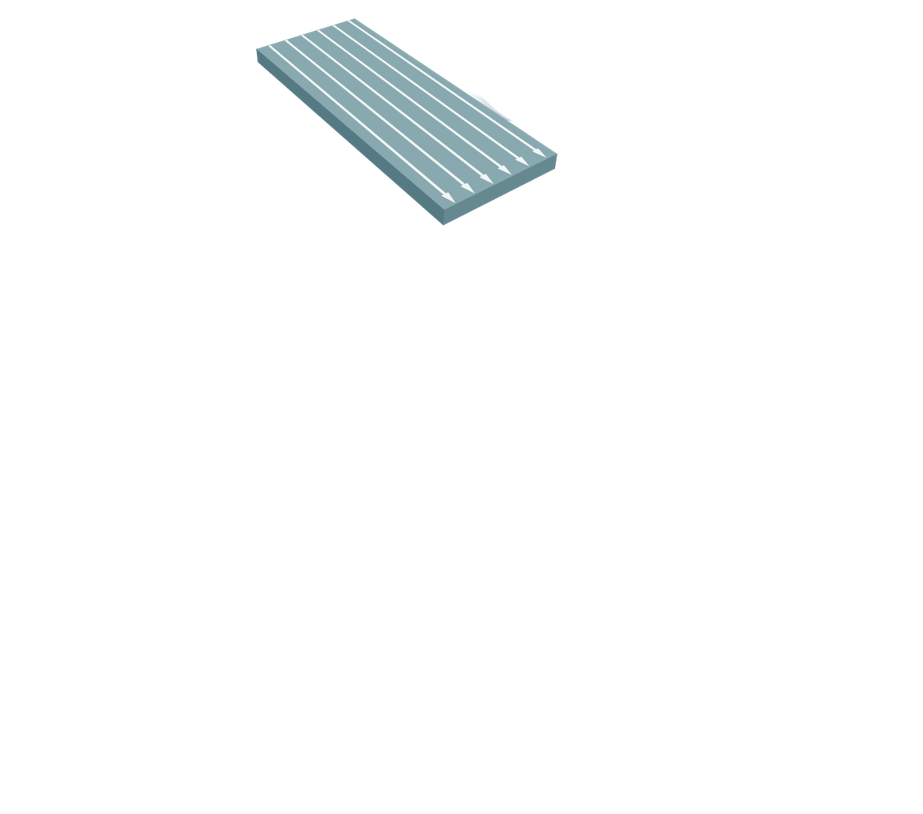 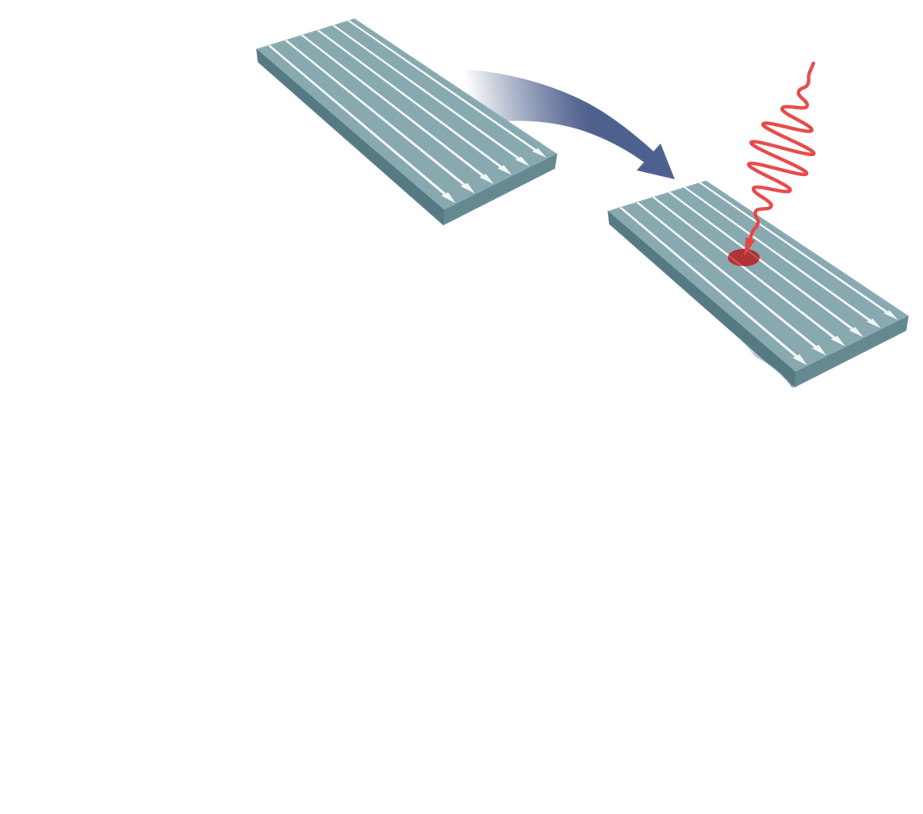 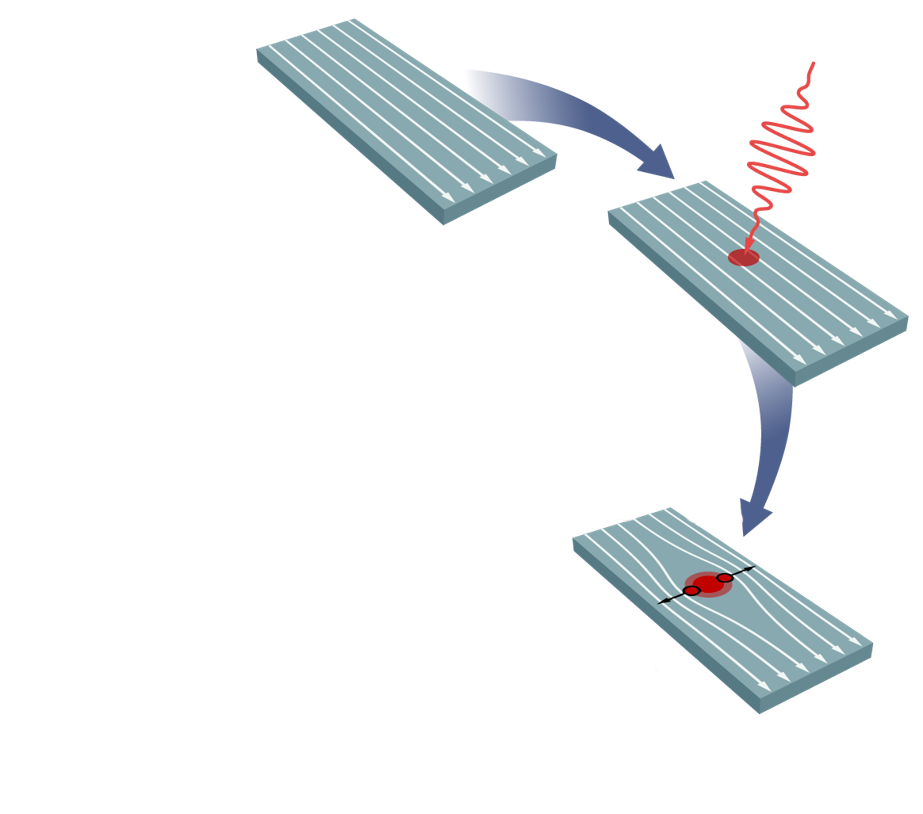 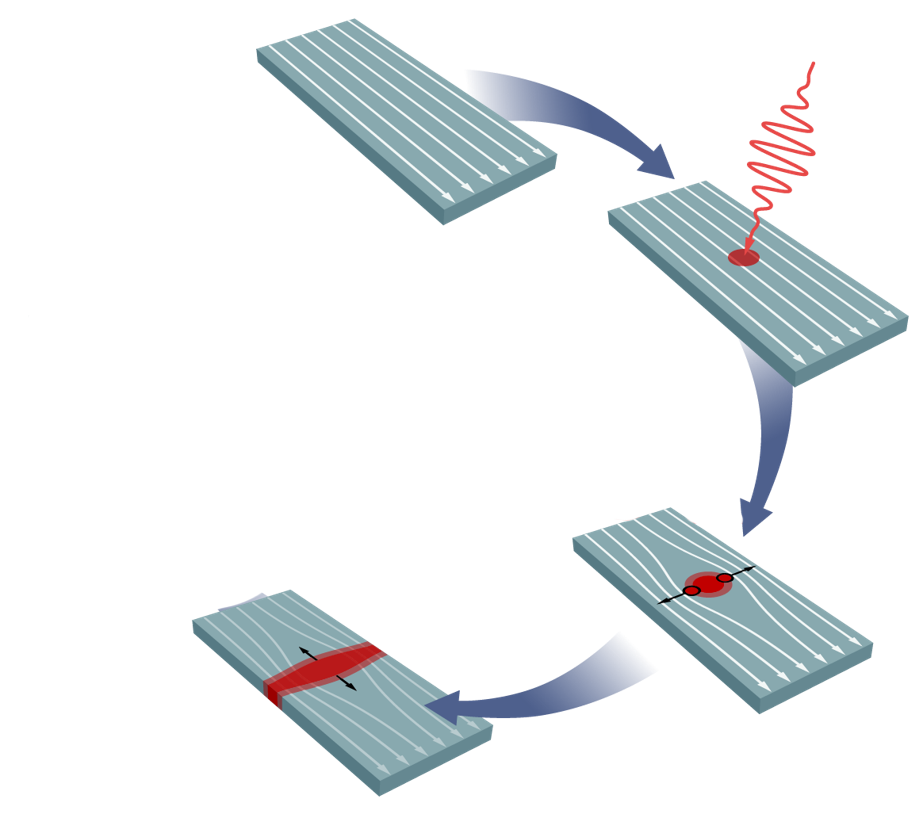 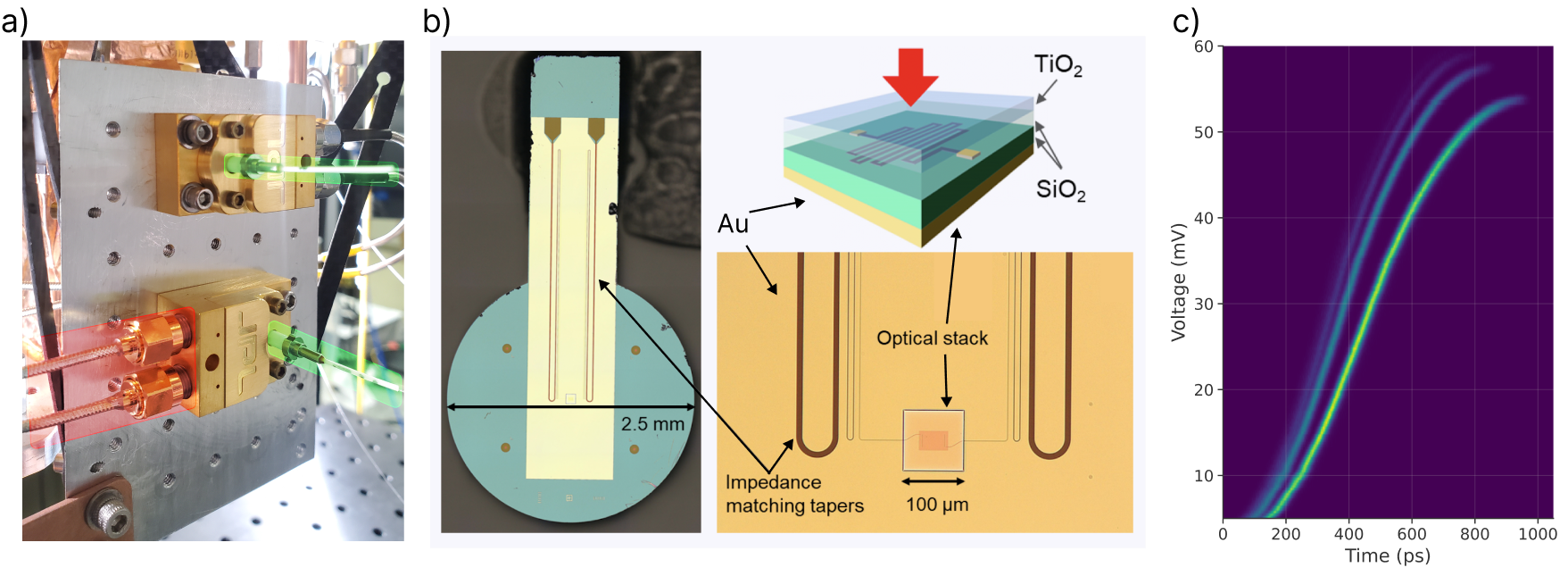 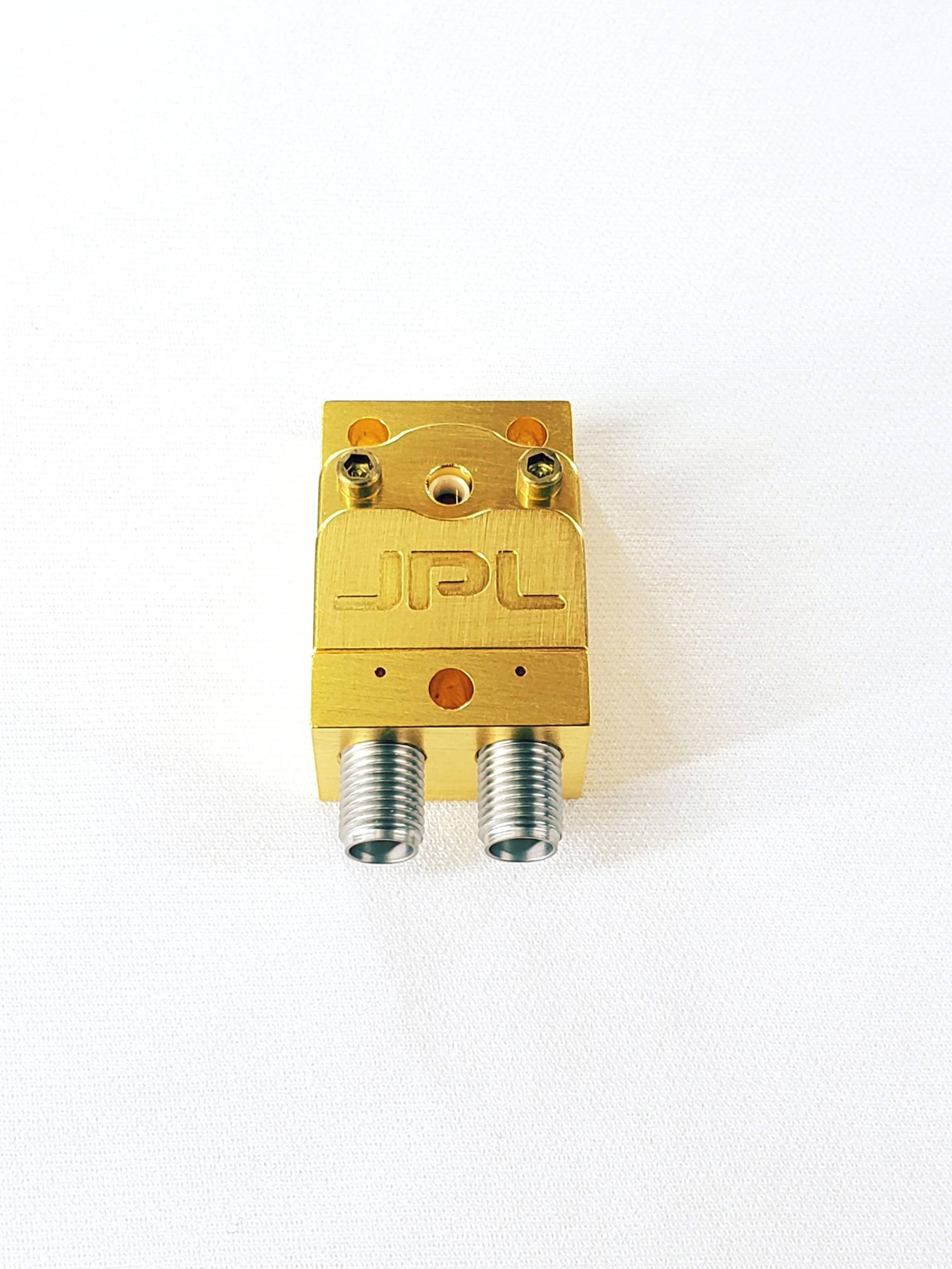 Differential Single Pixel
Impedance matching tapers increase pulse height and rise time
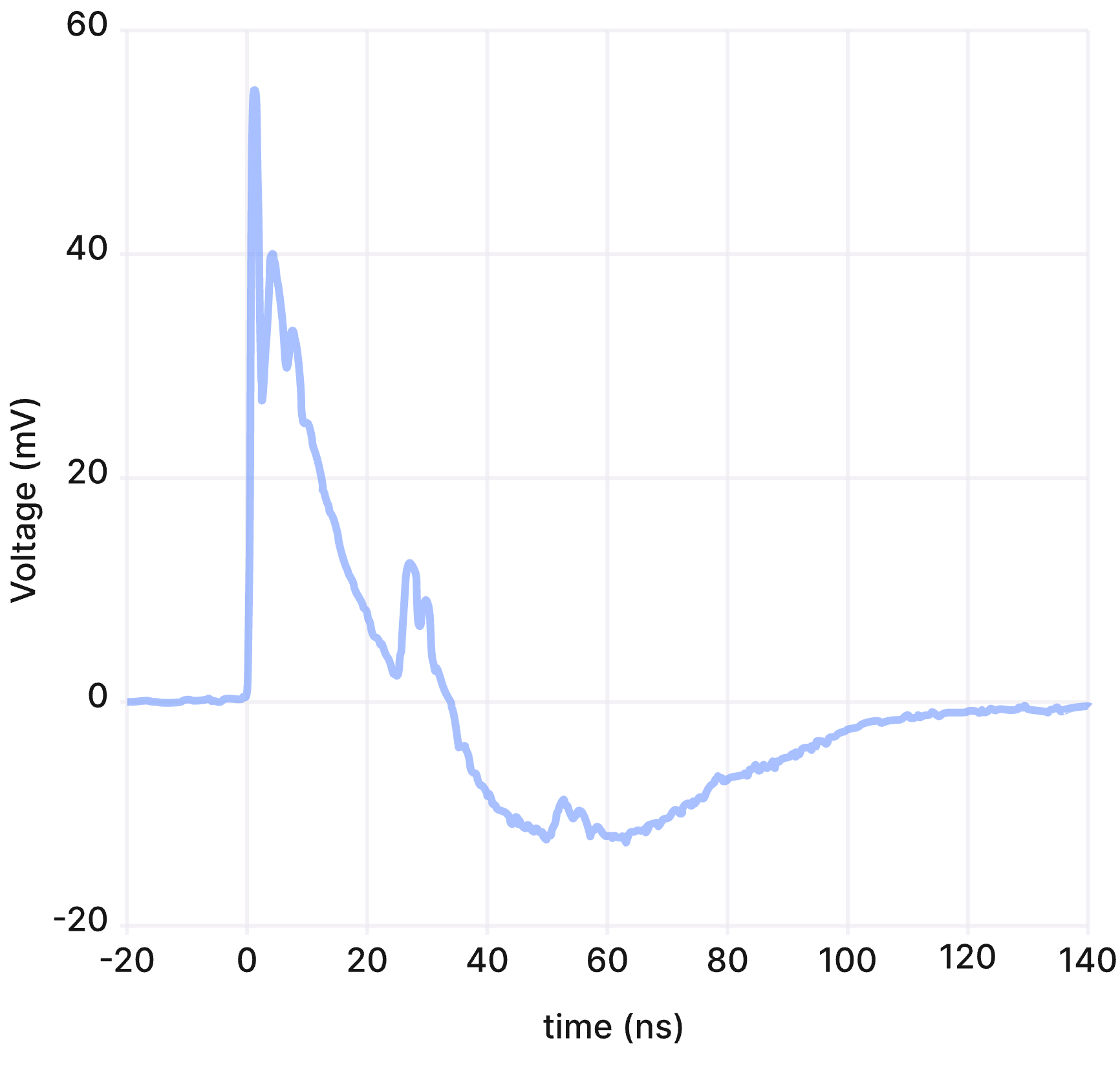 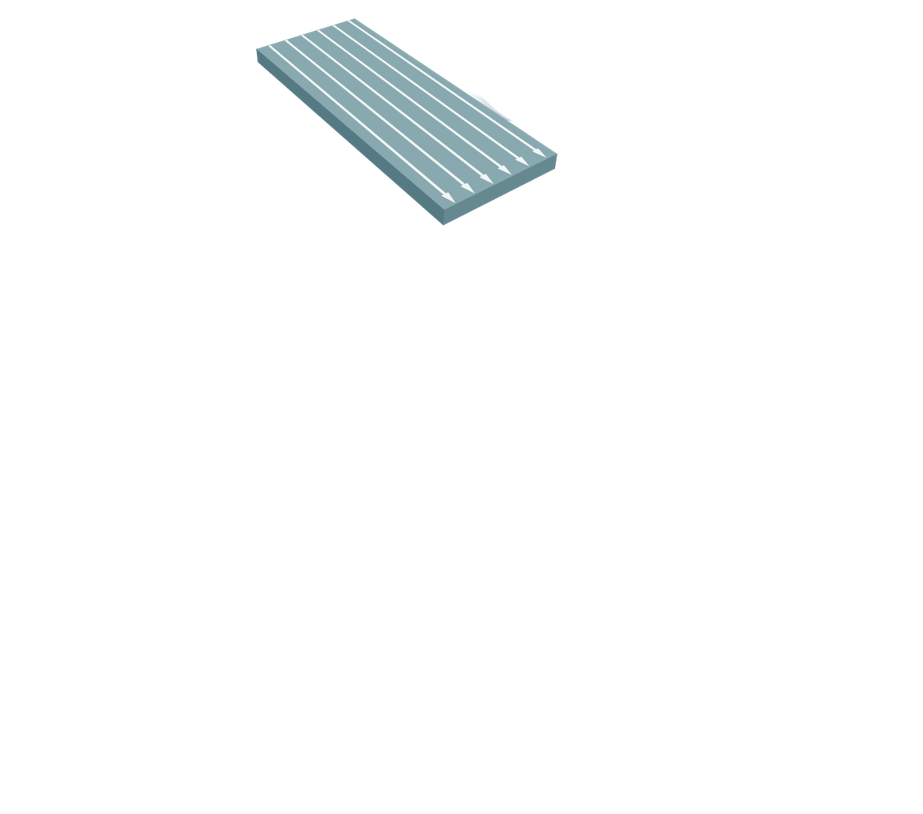 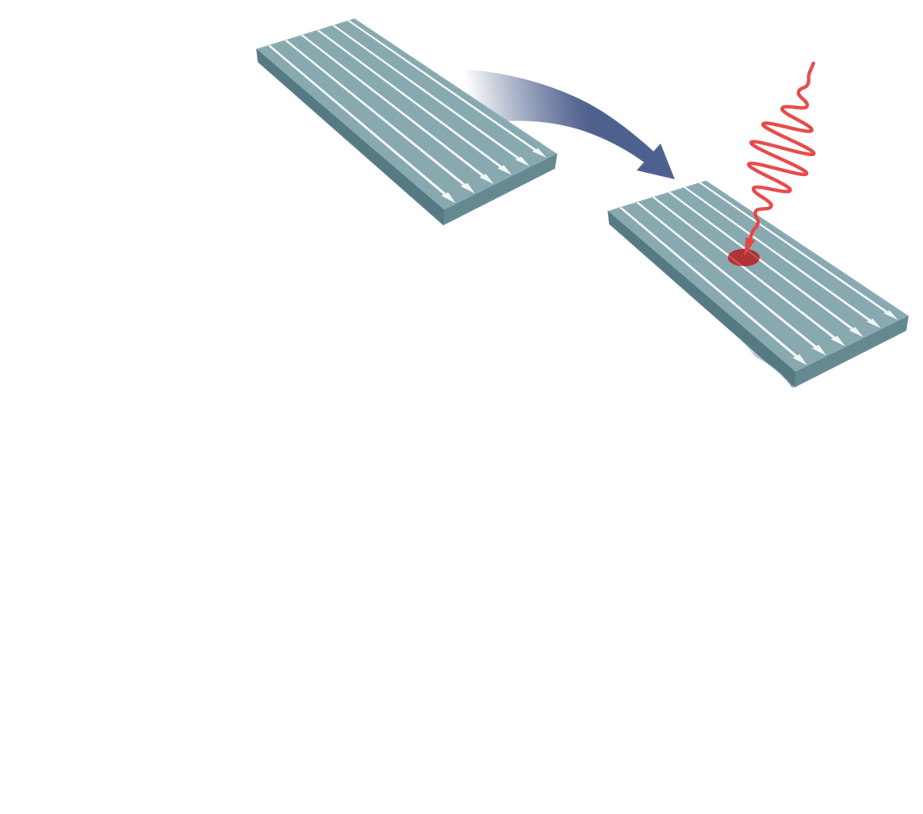 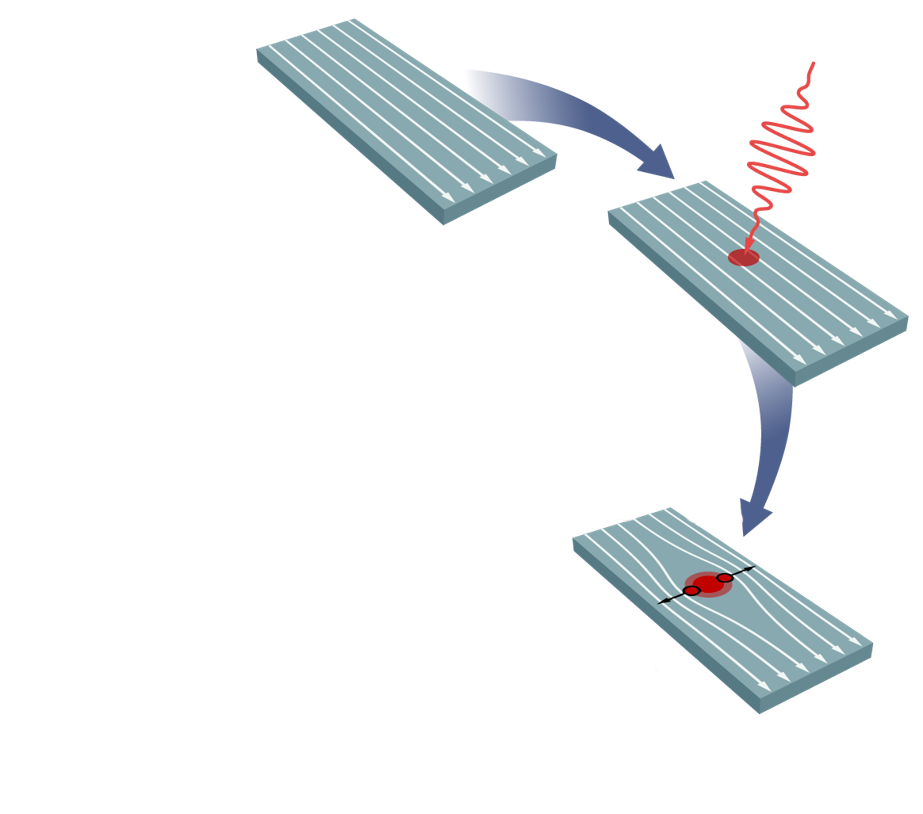 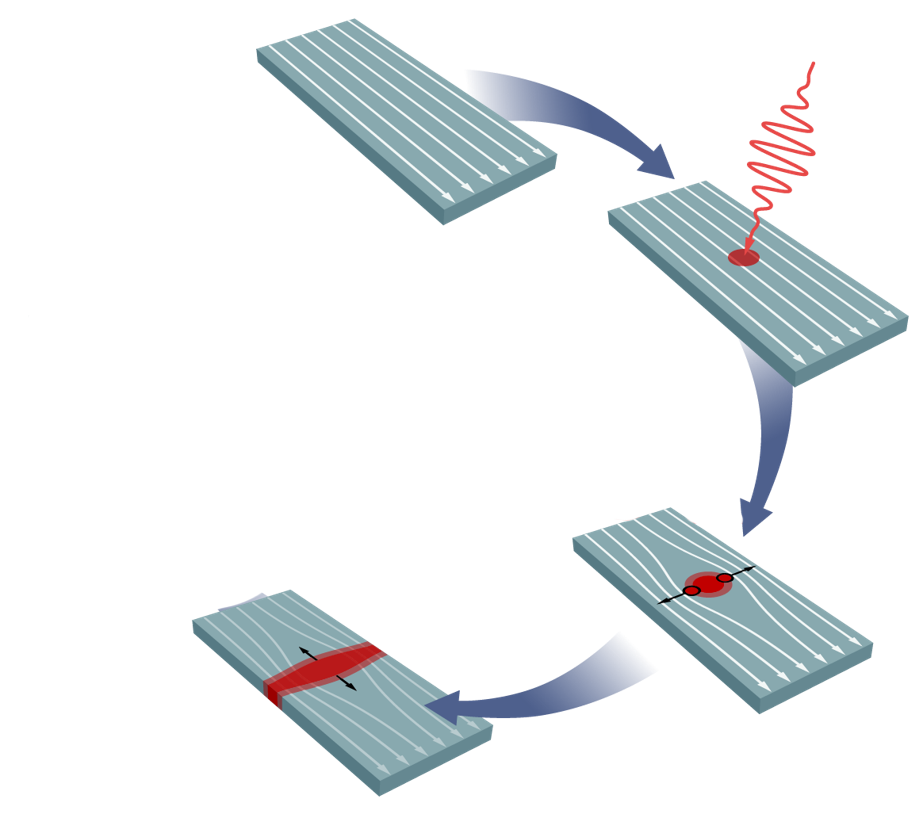 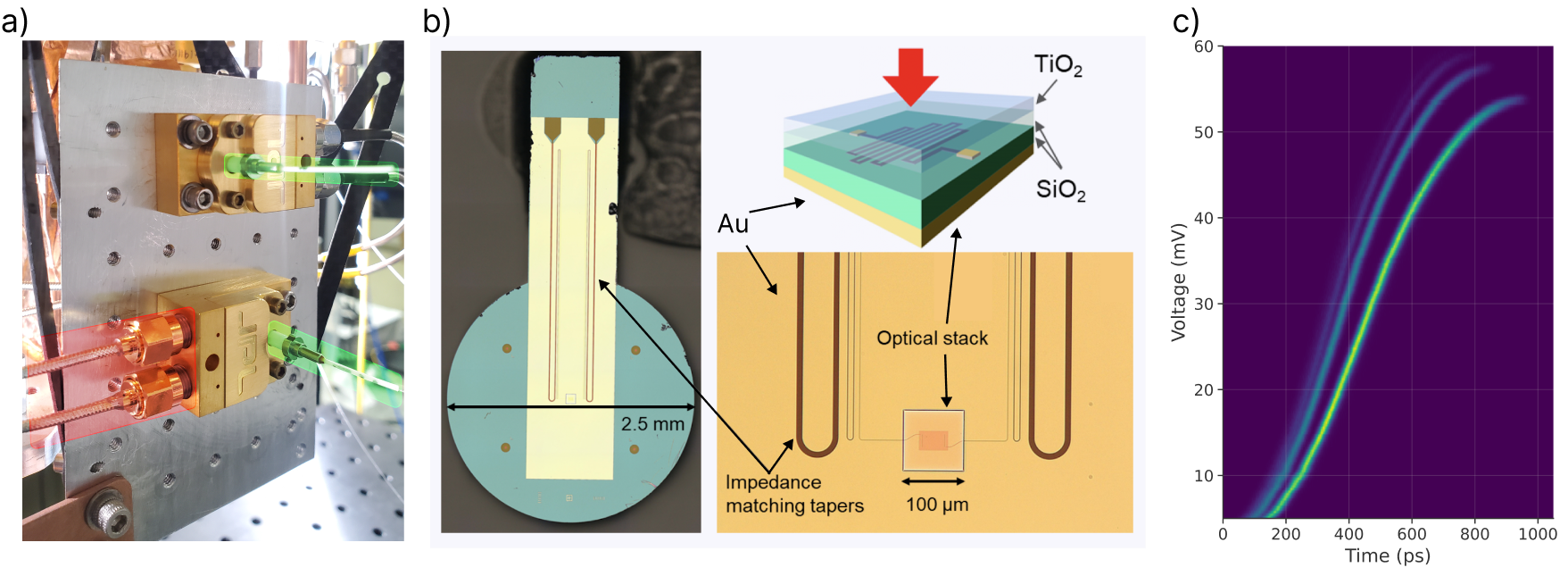 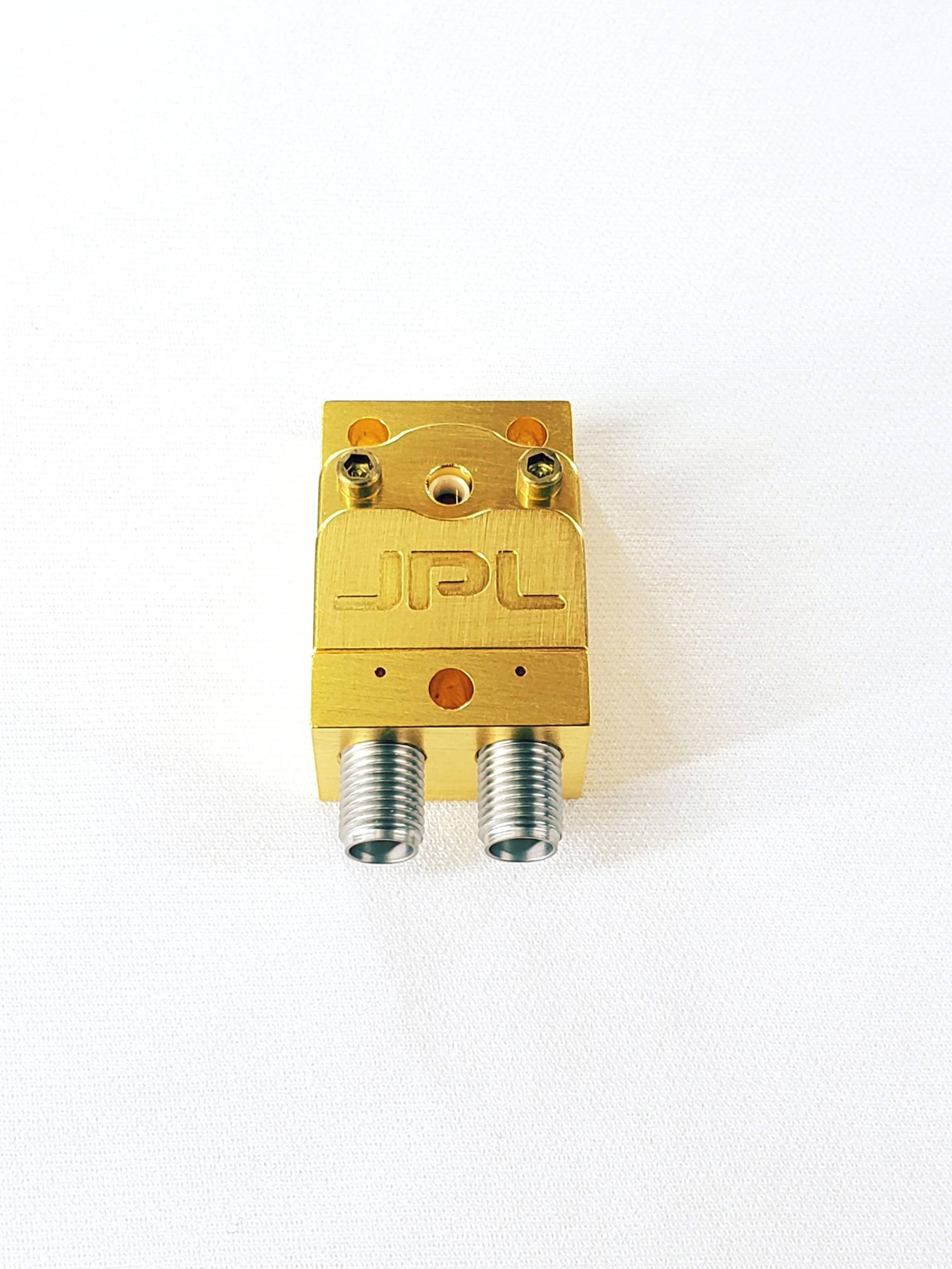 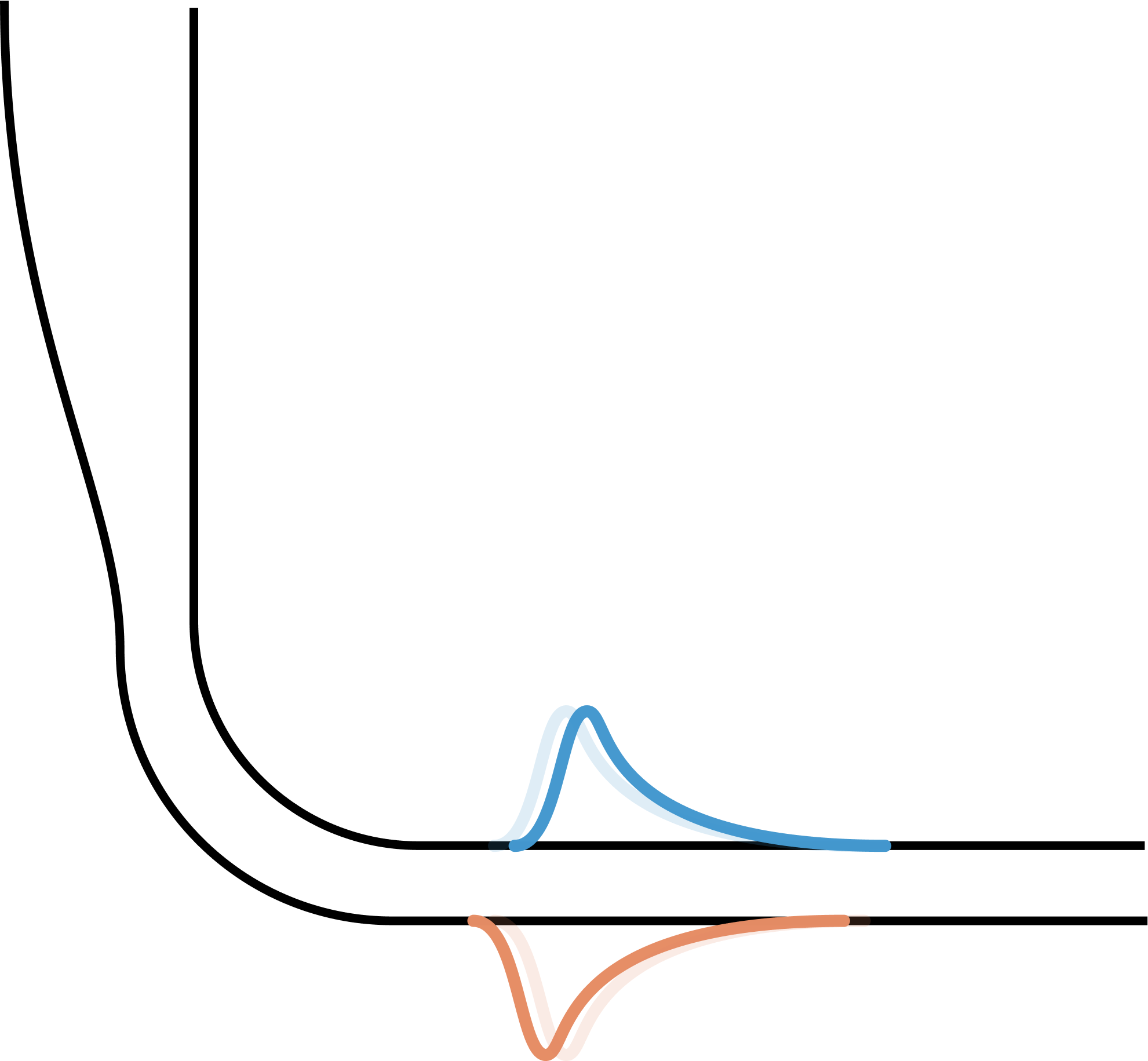 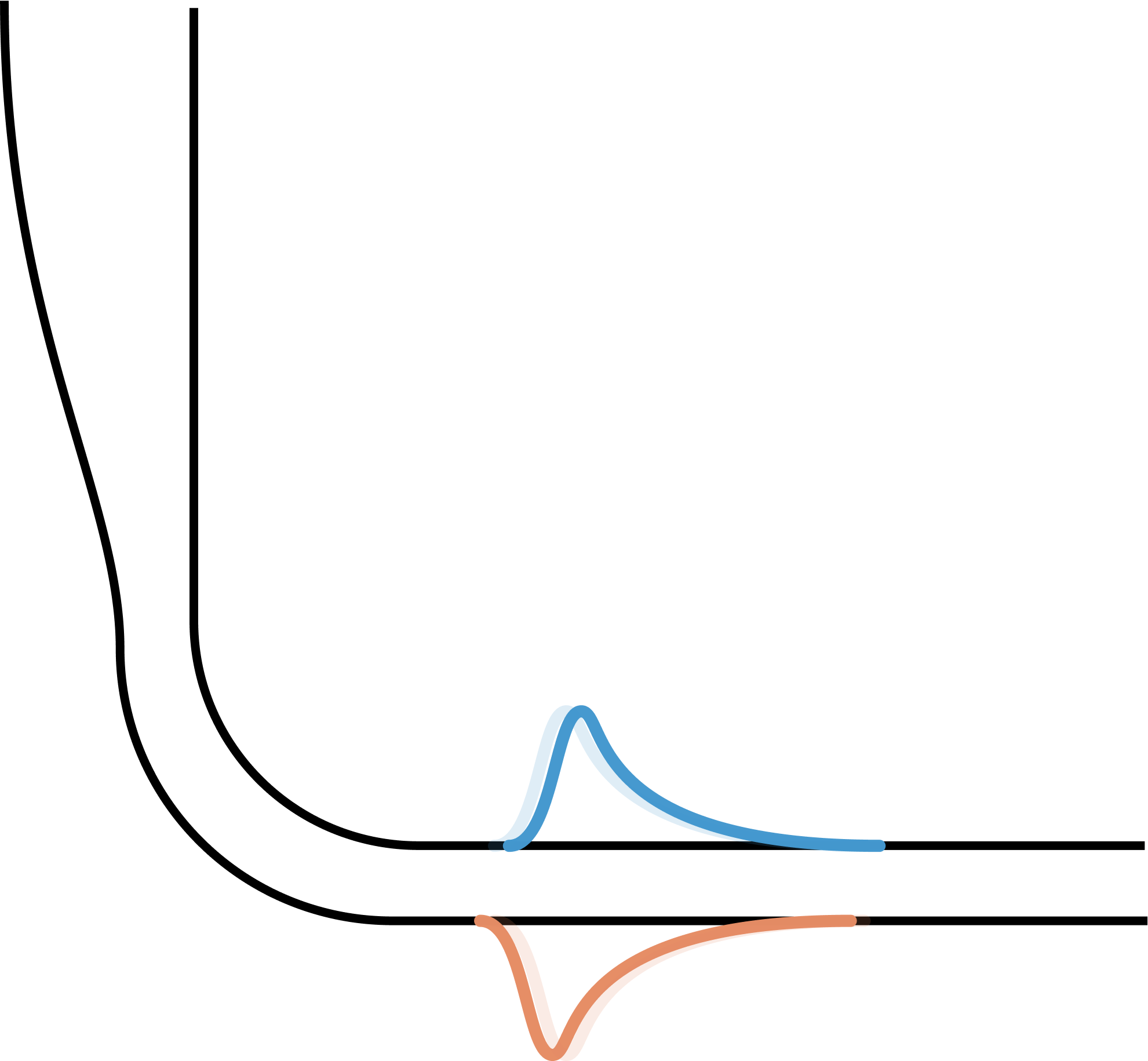 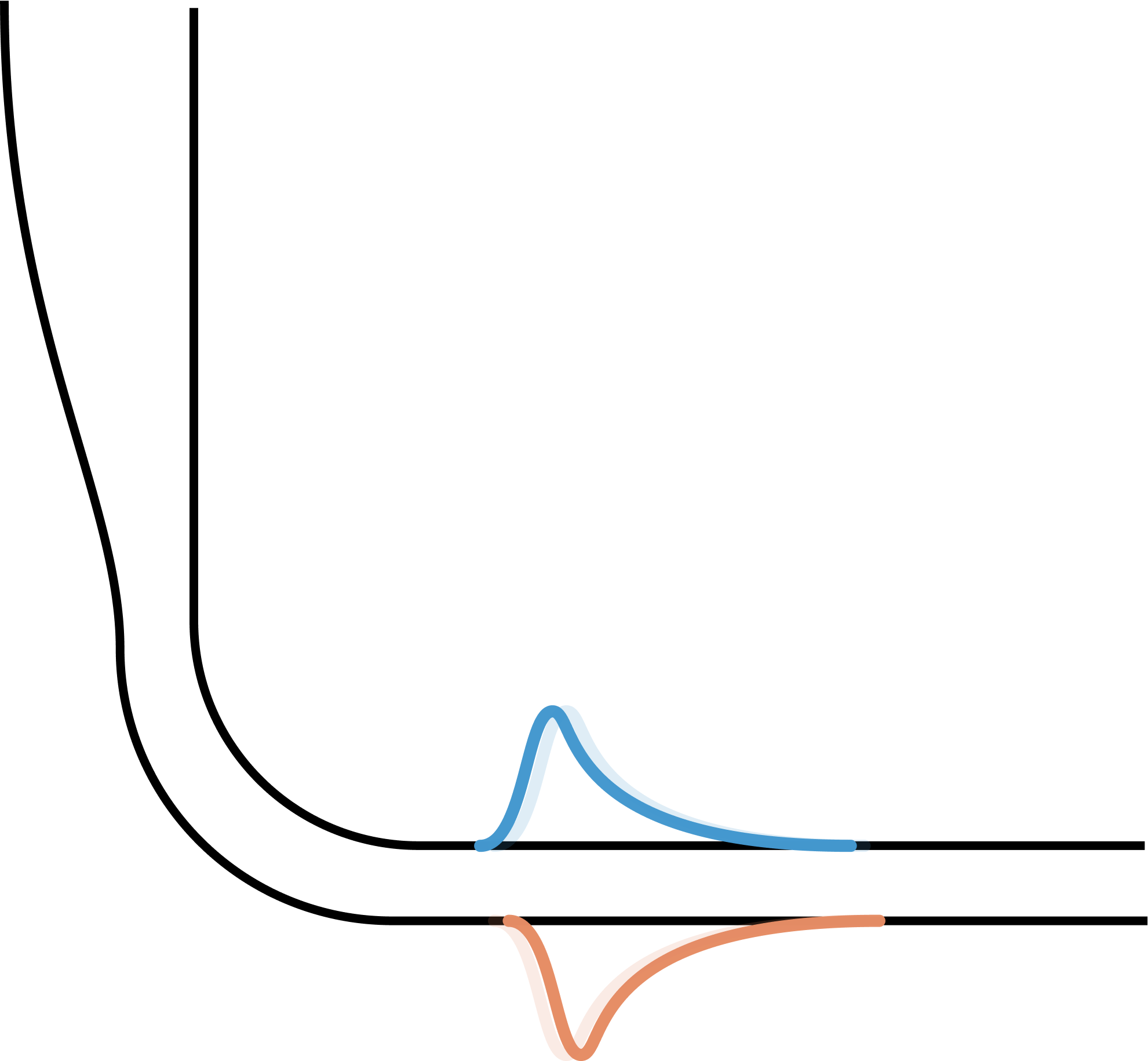 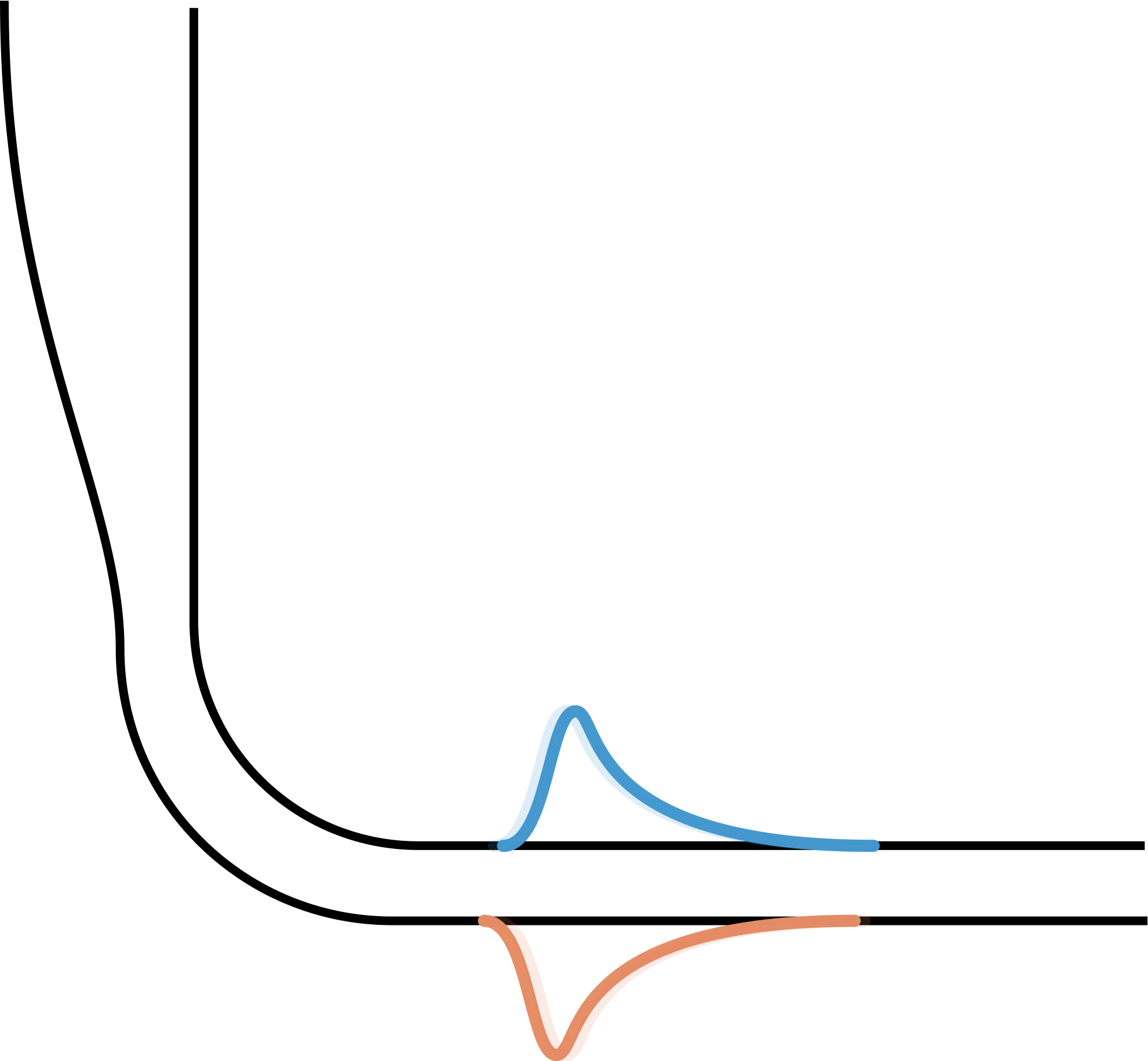 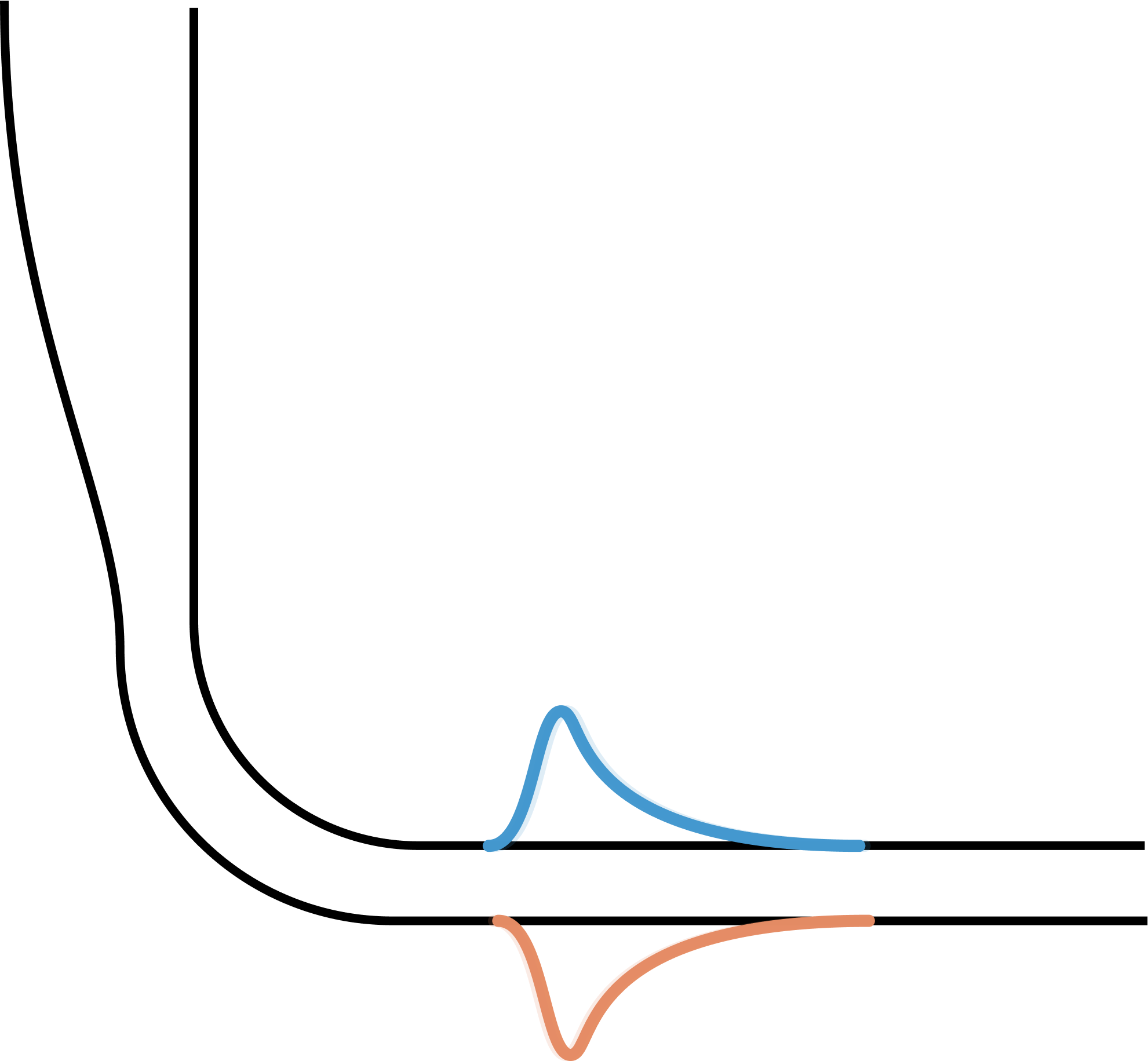 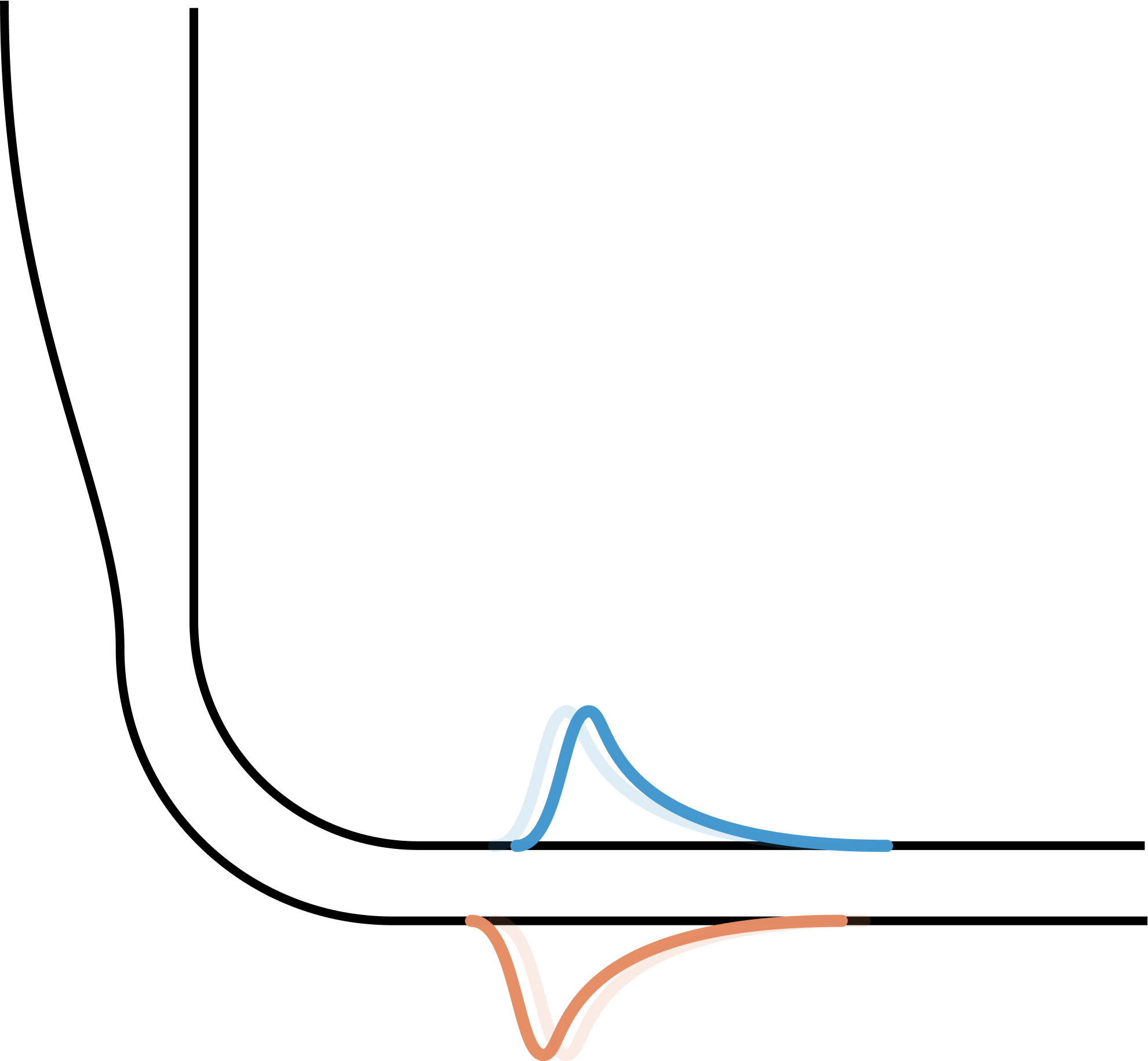 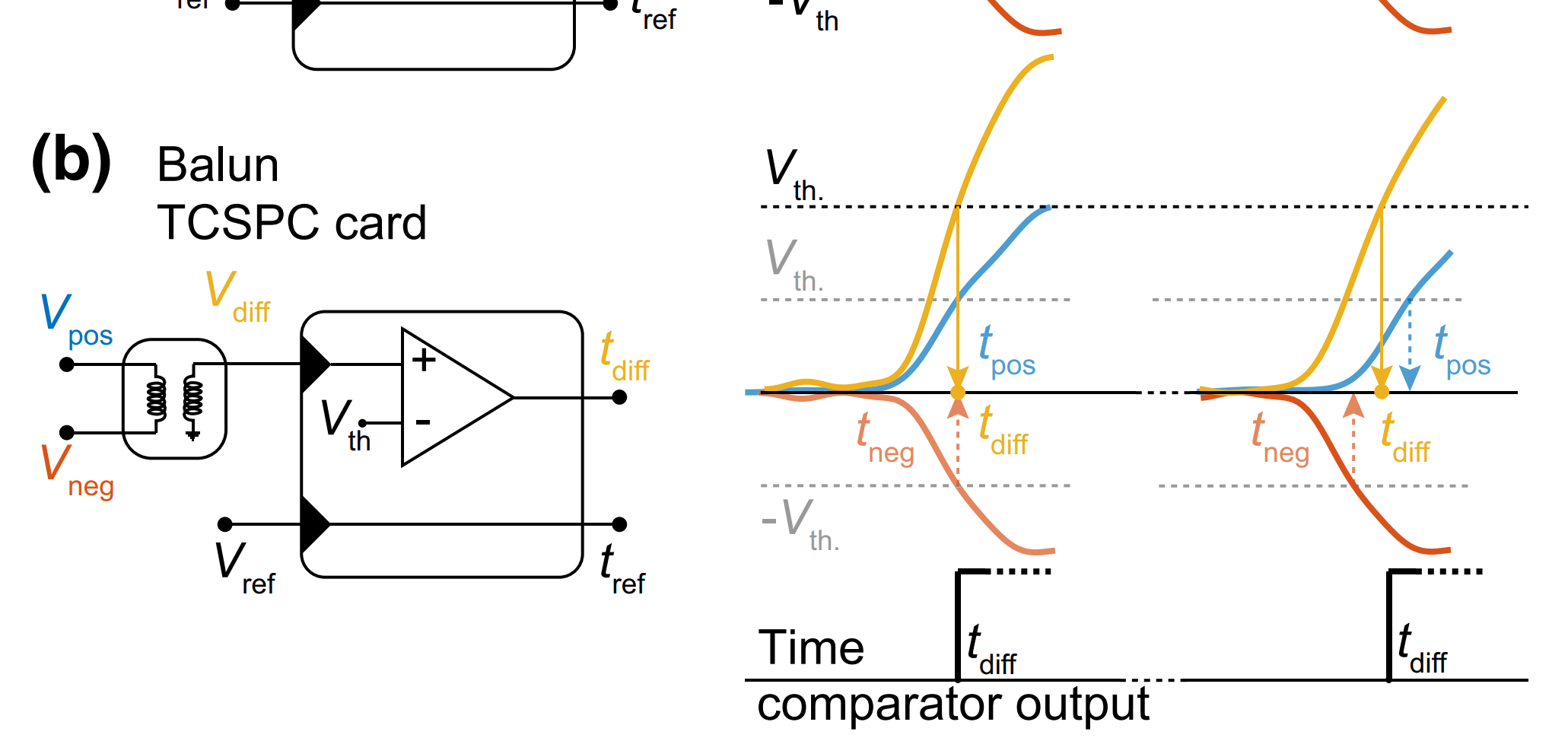 [1]
Differential Single Pixel
Impedance matching tapers increase pulse height and rise time
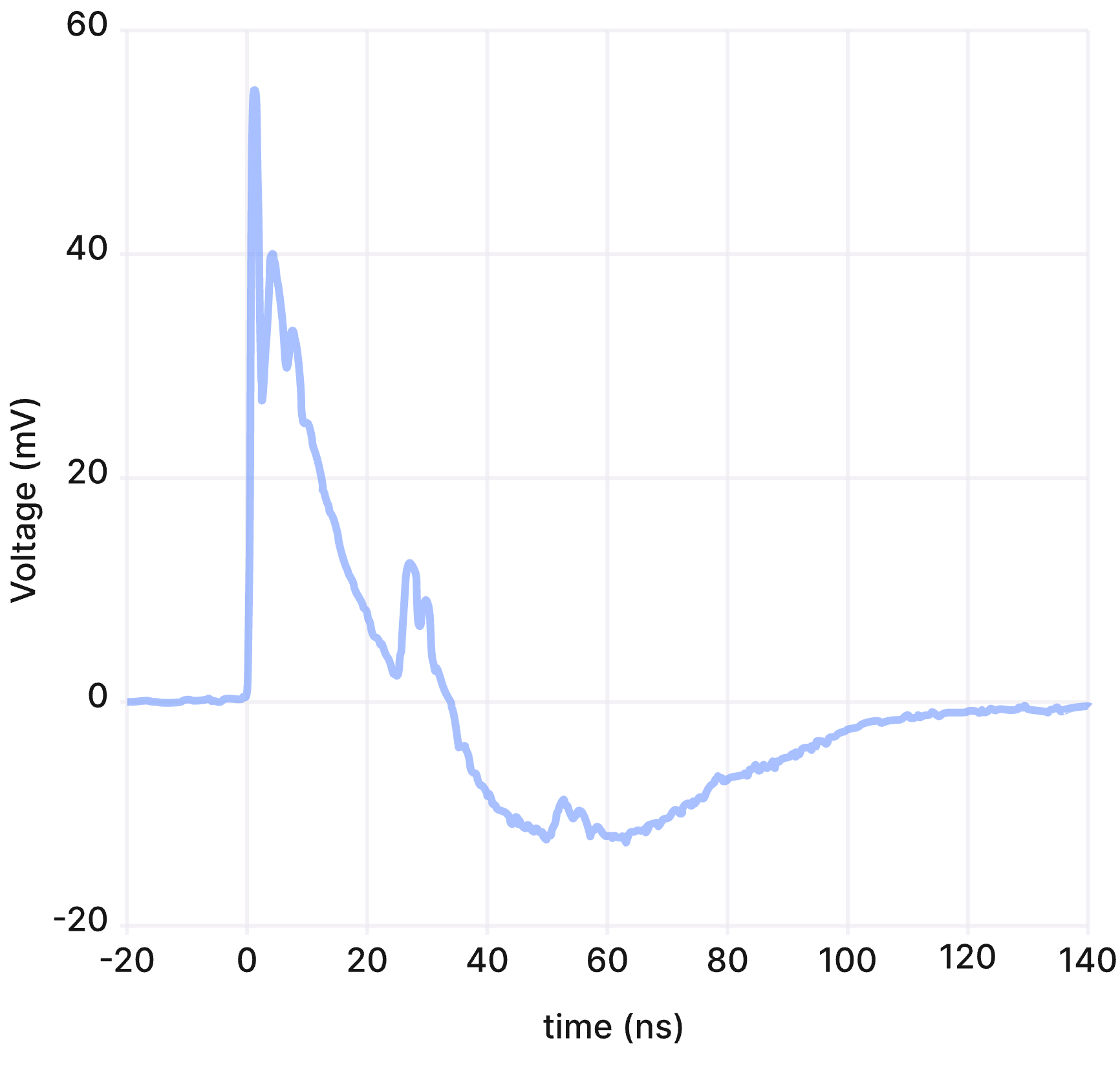 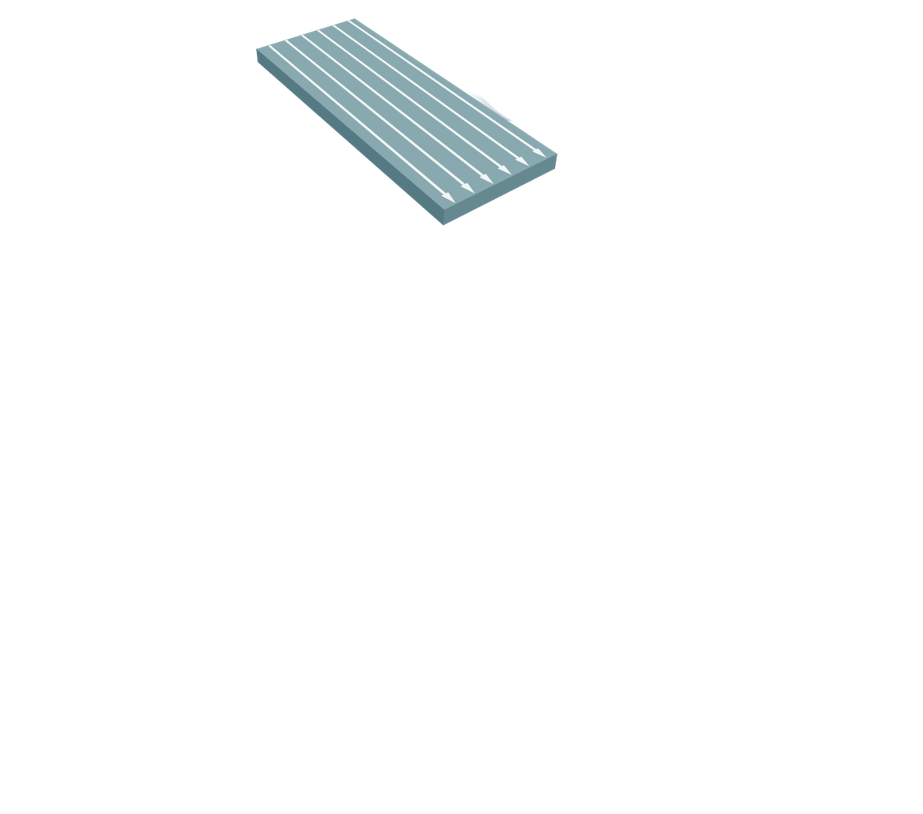 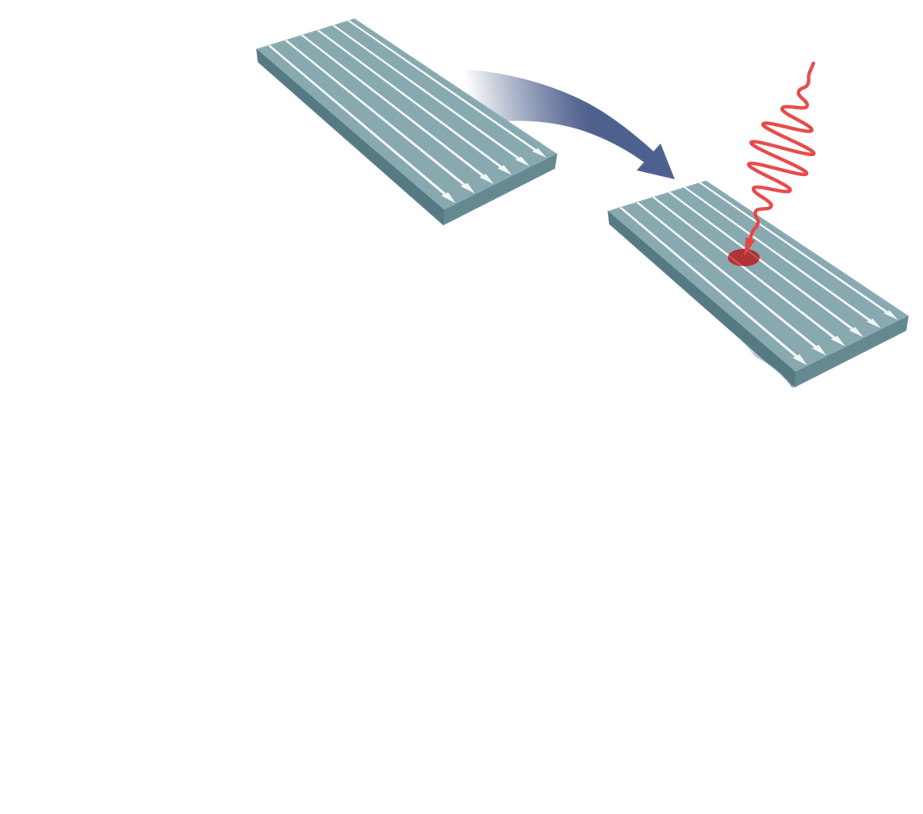 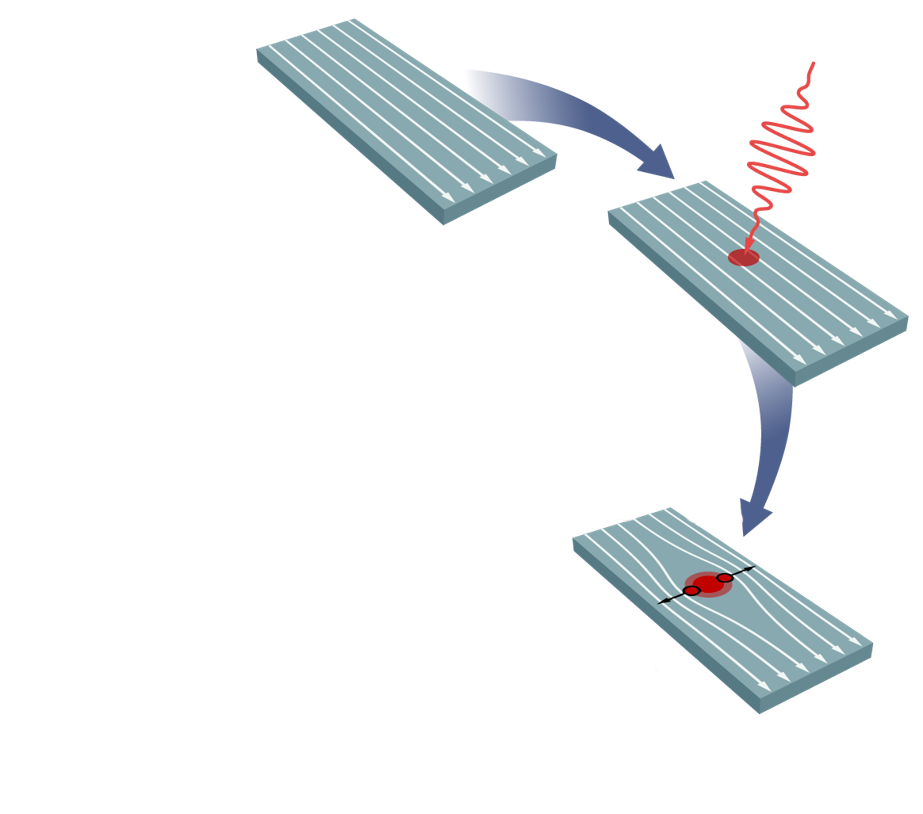 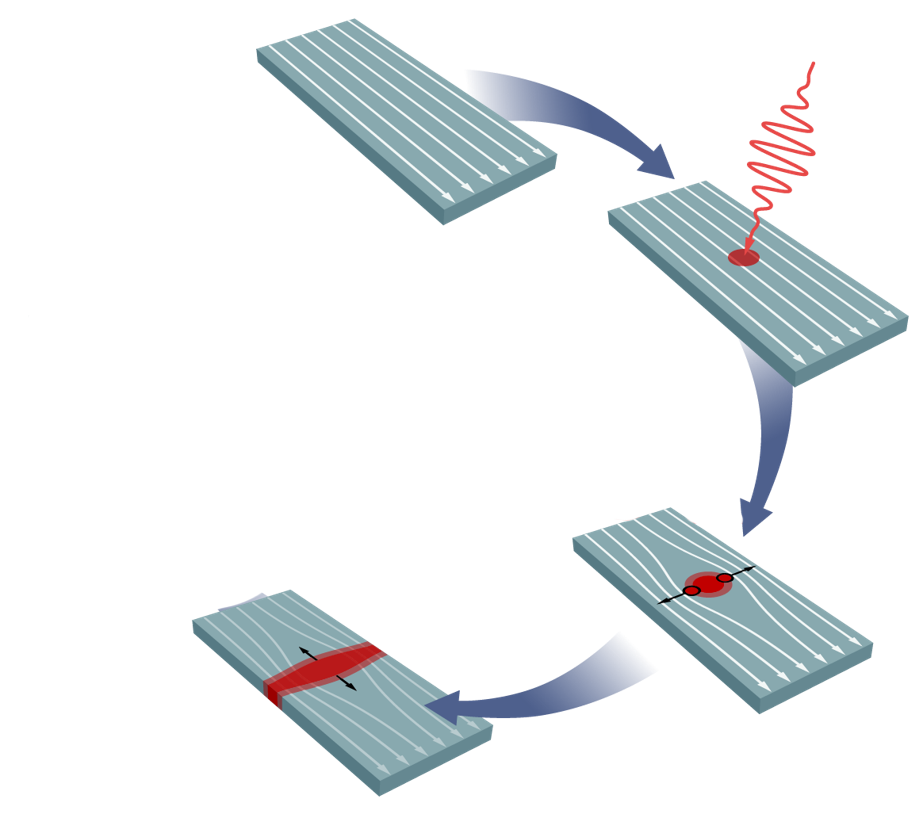 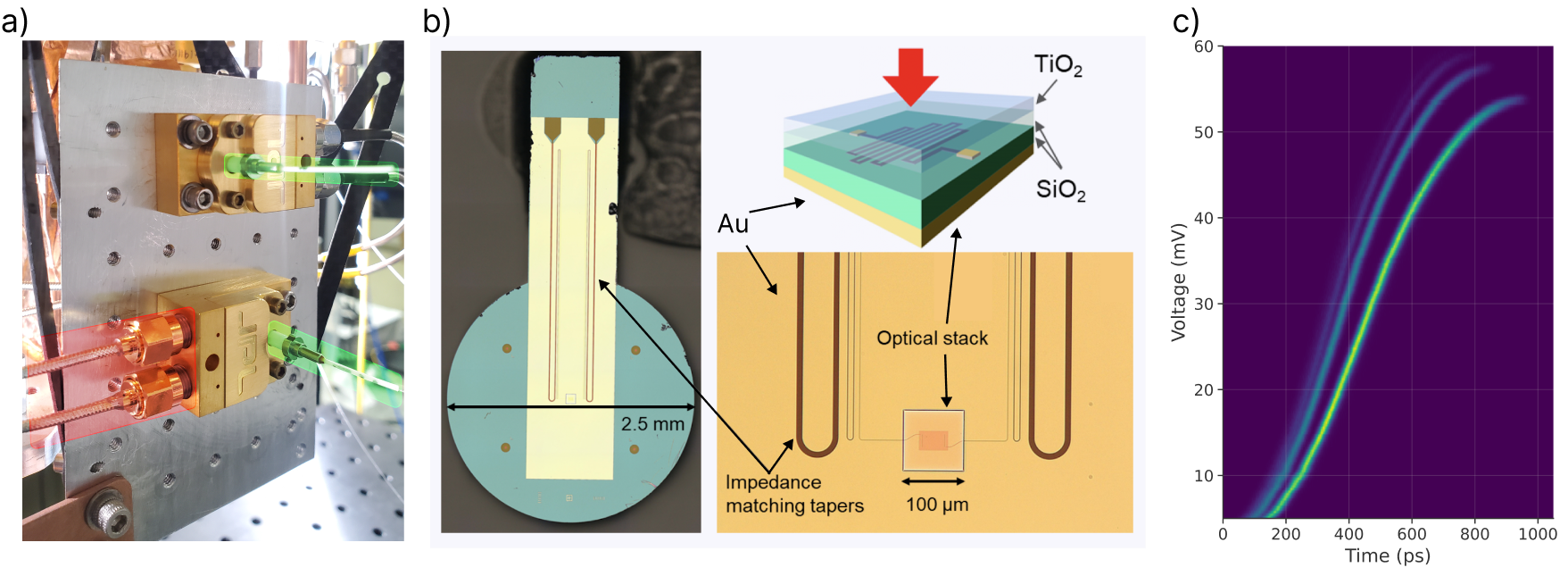 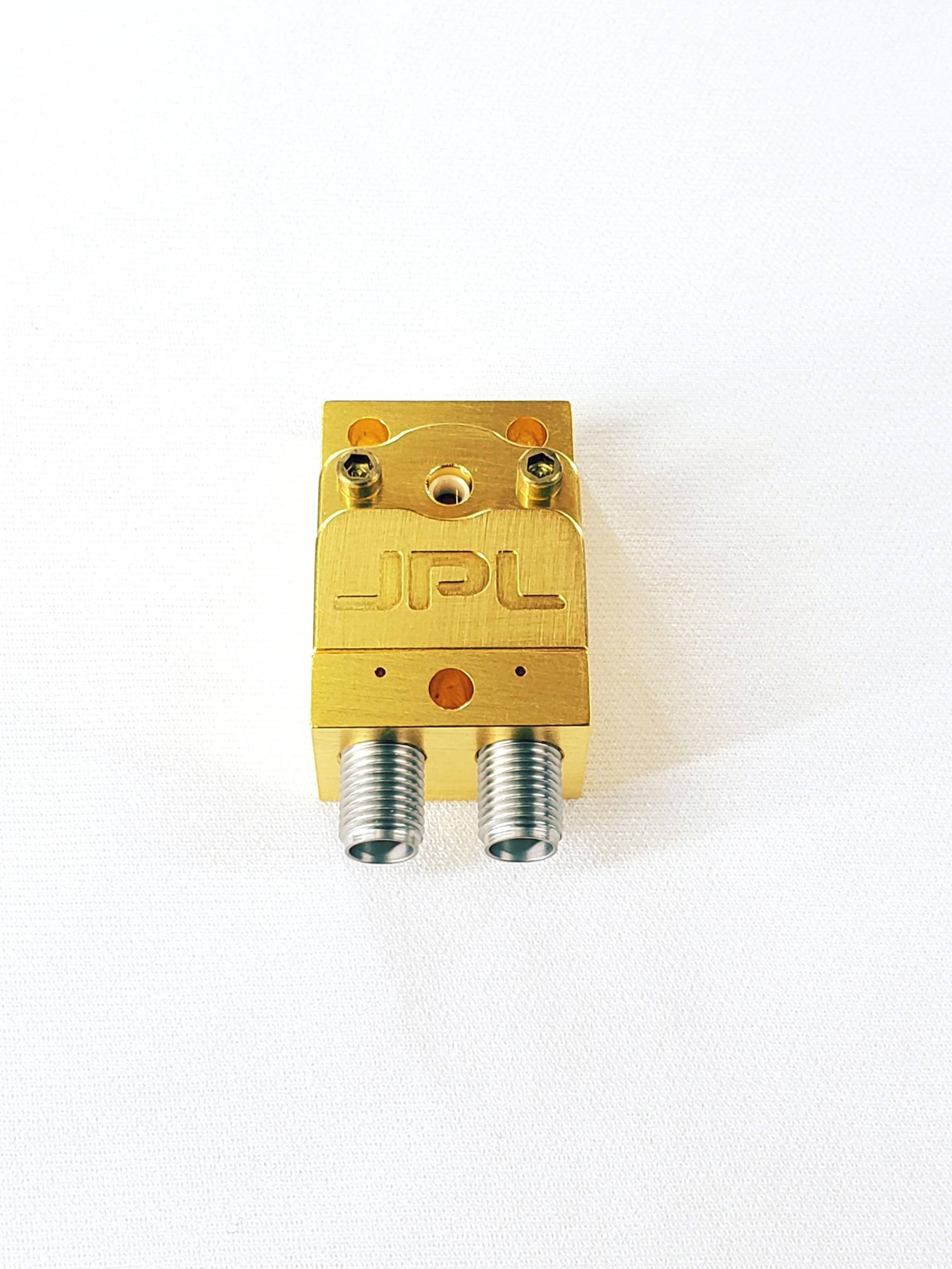 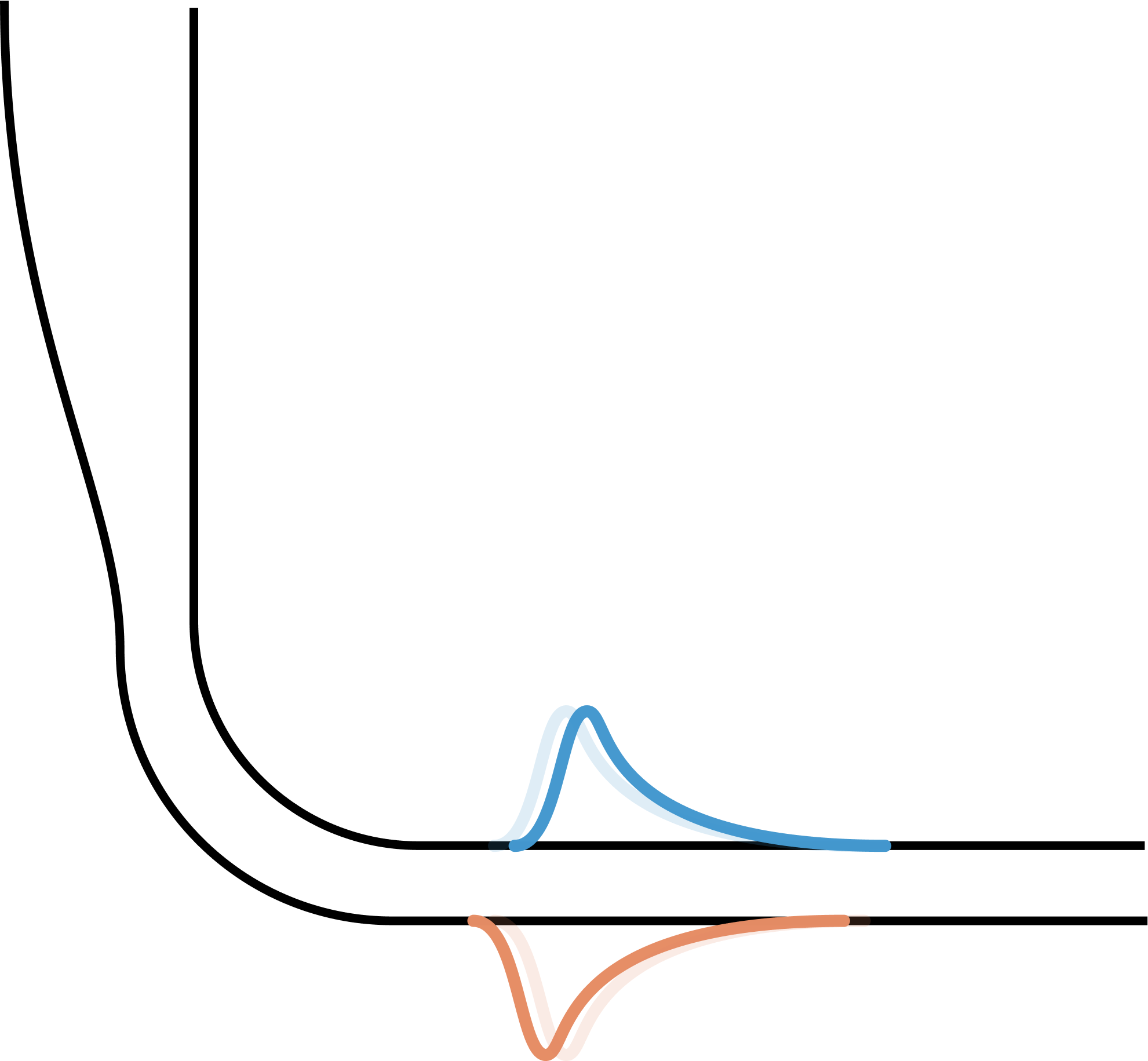 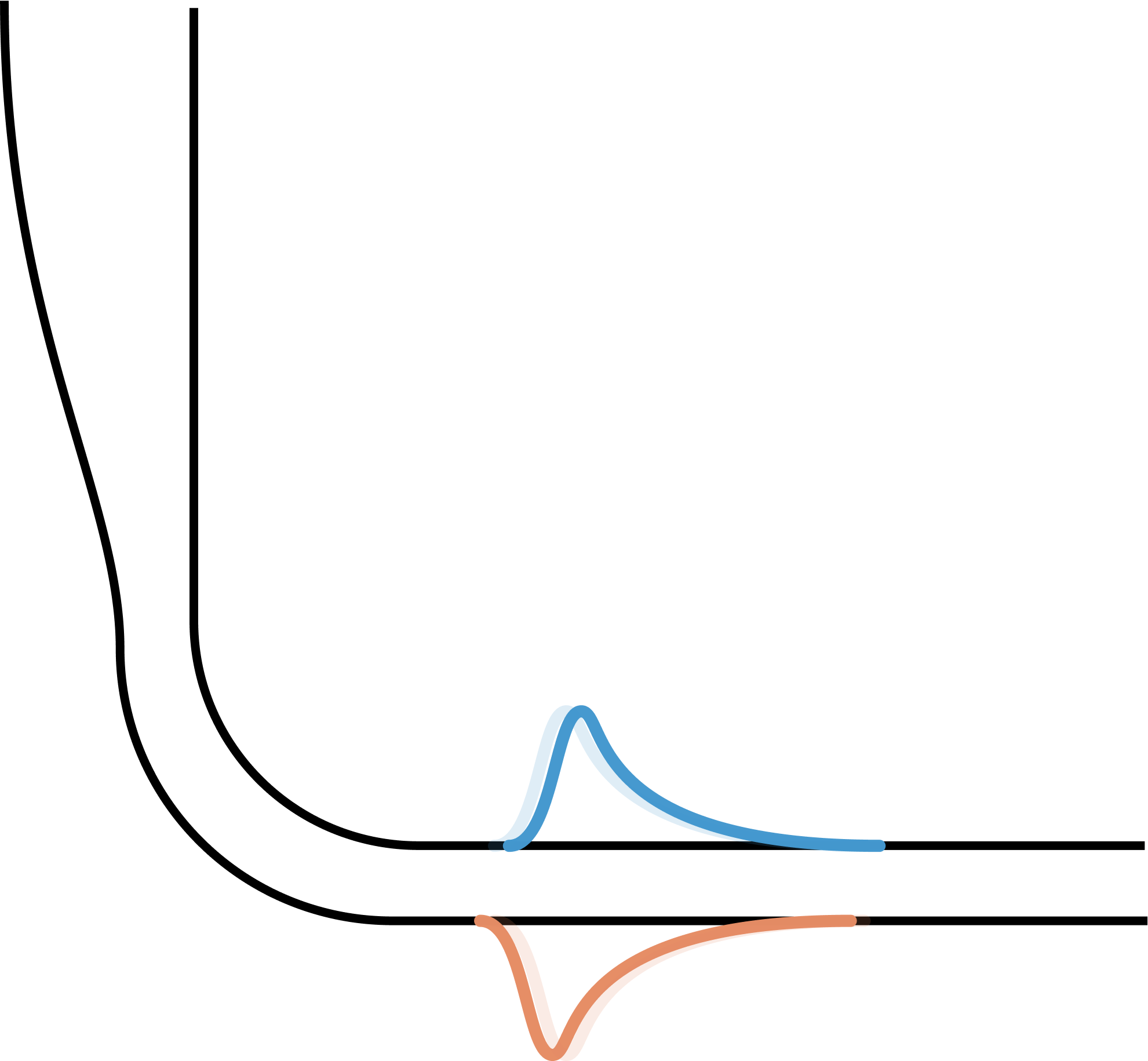 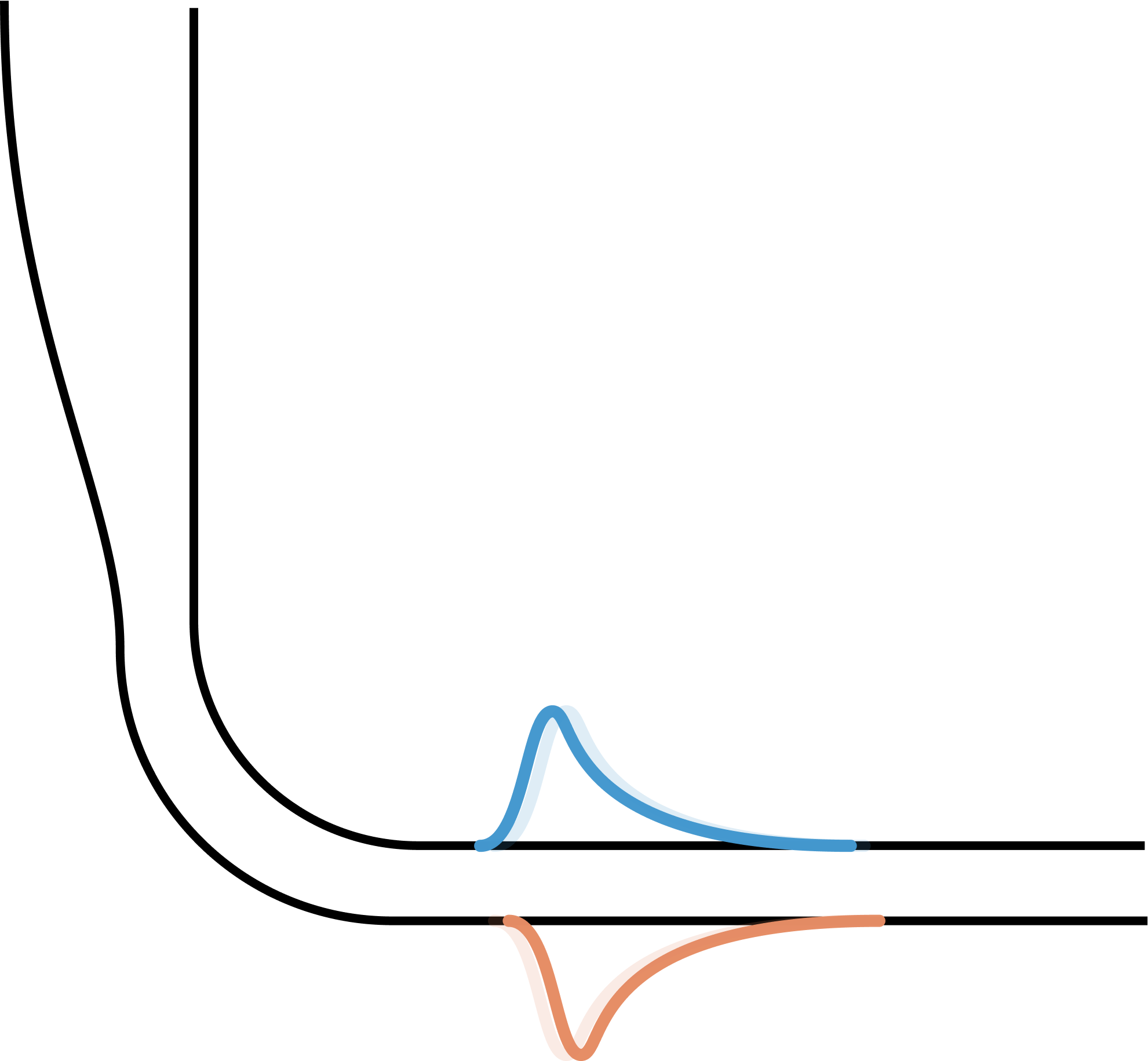 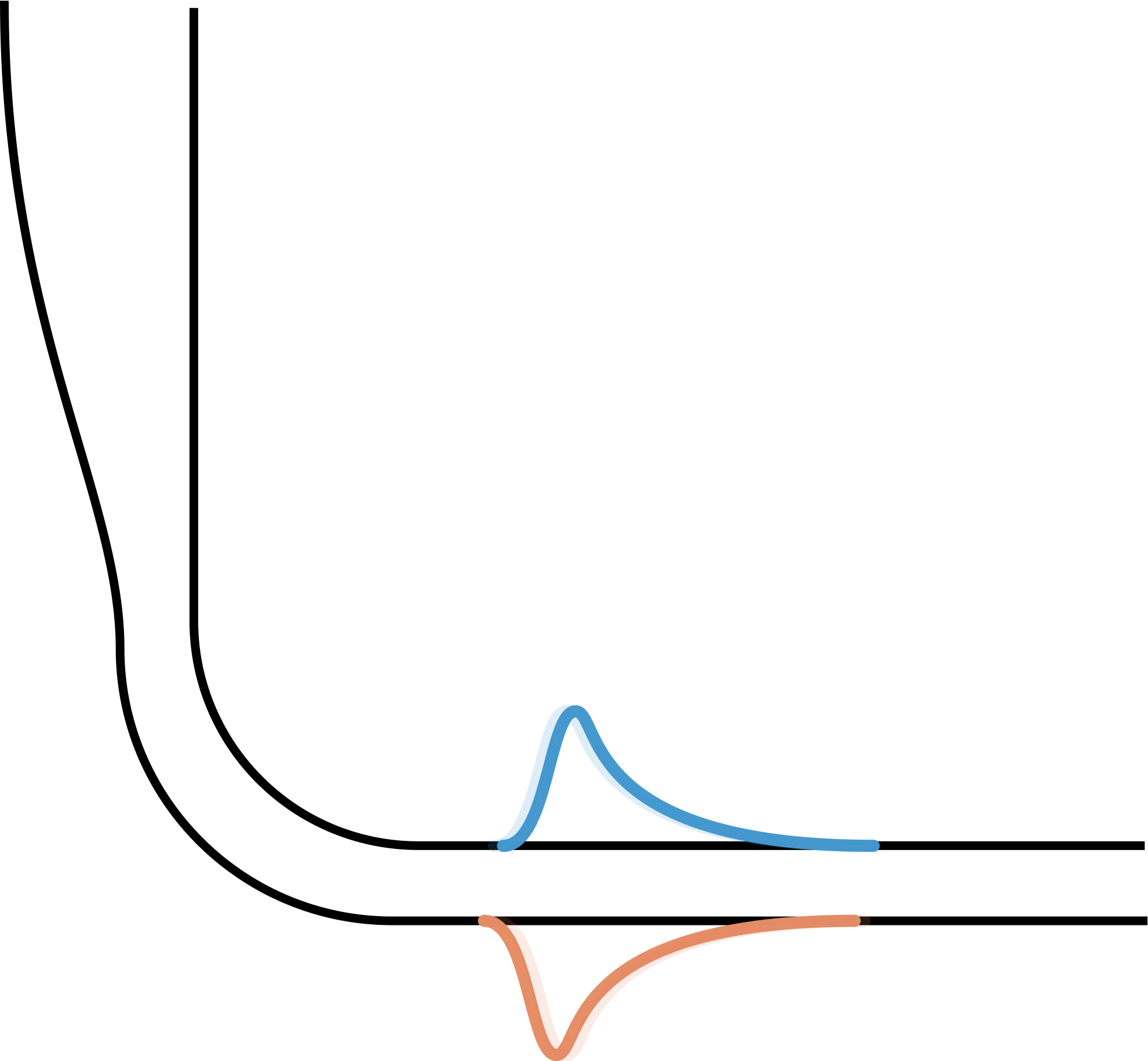 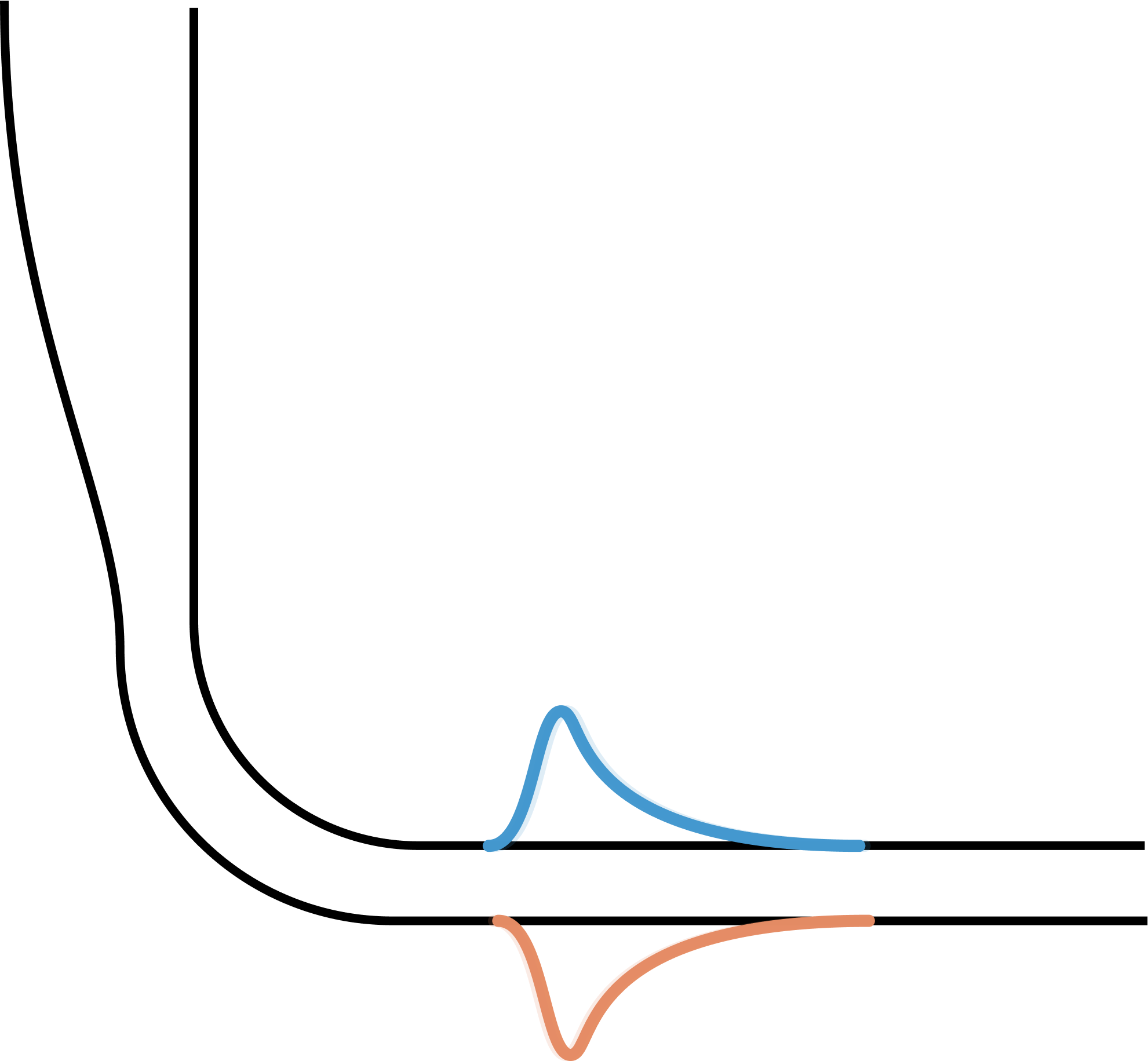 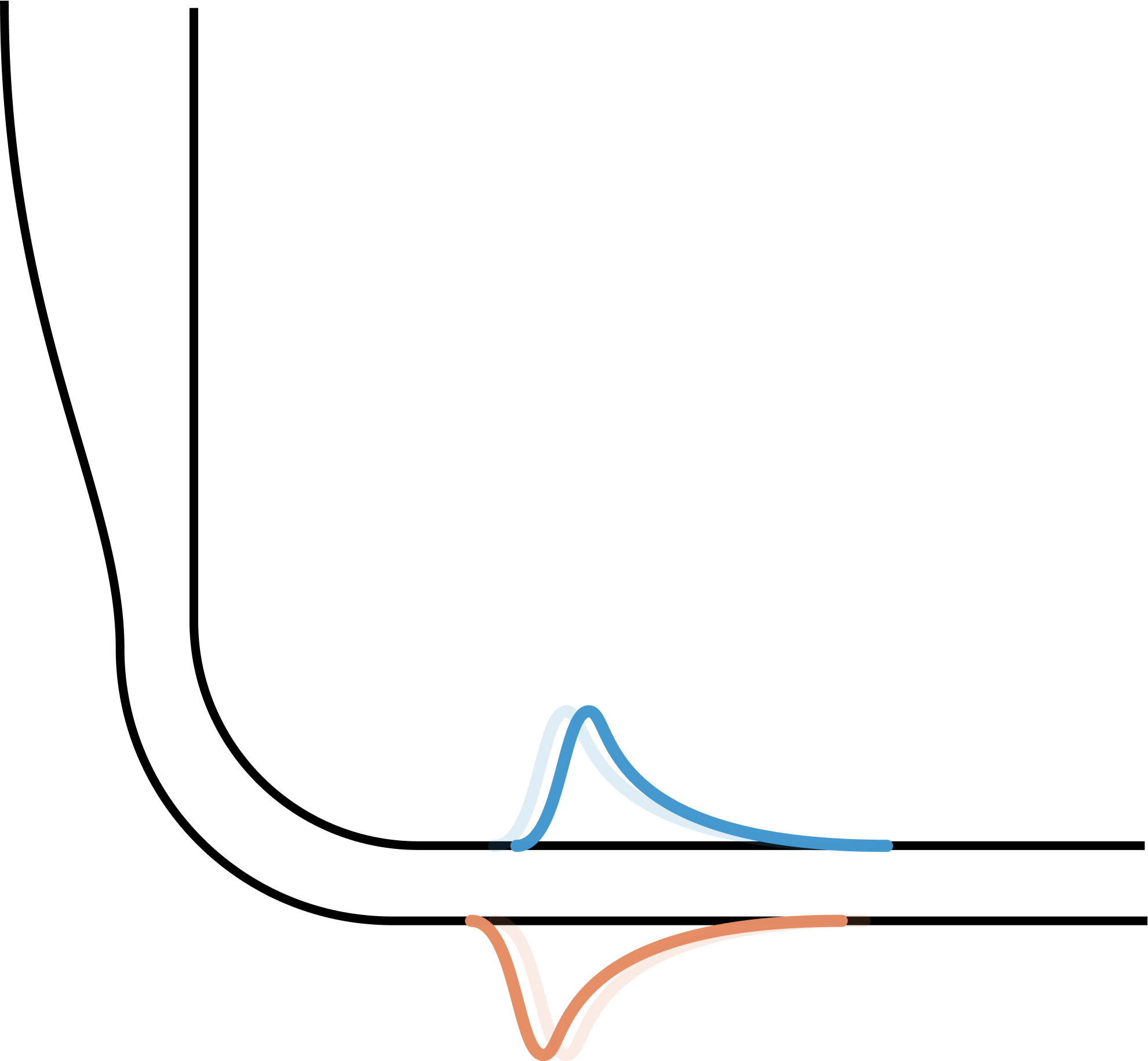 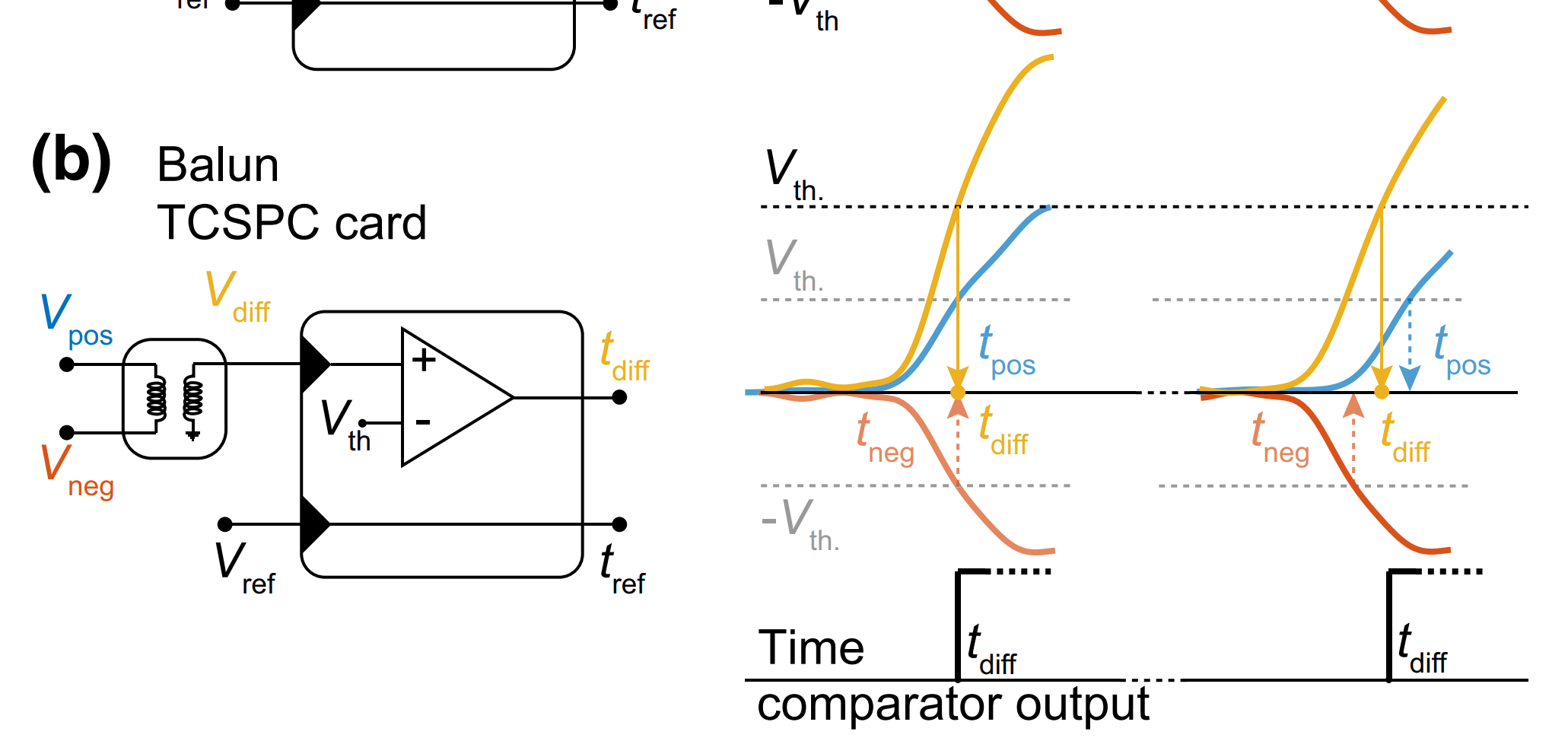 [1]
Differential Single Pixel
Impedance matching tapers increase pulse height and rise time
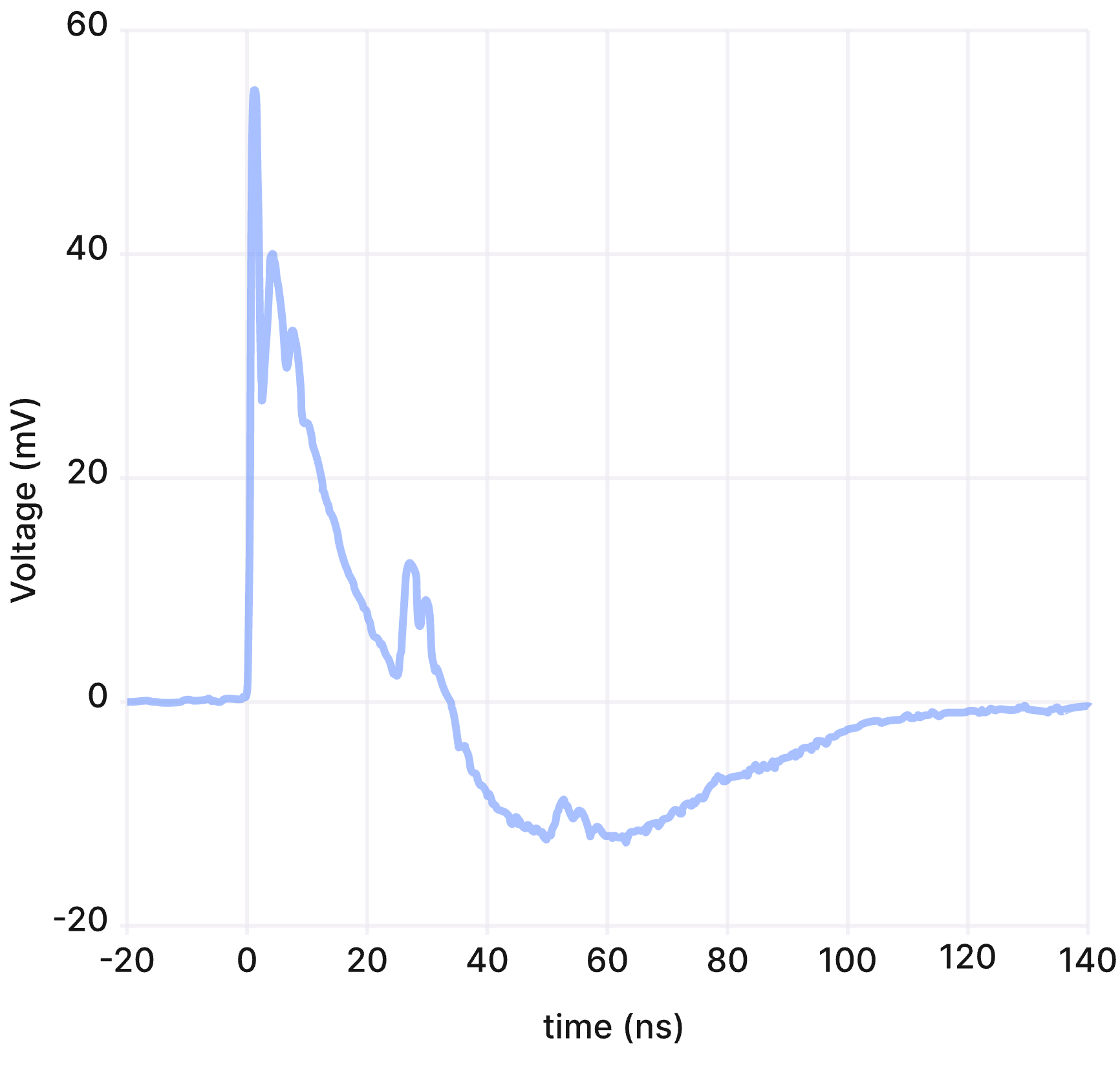 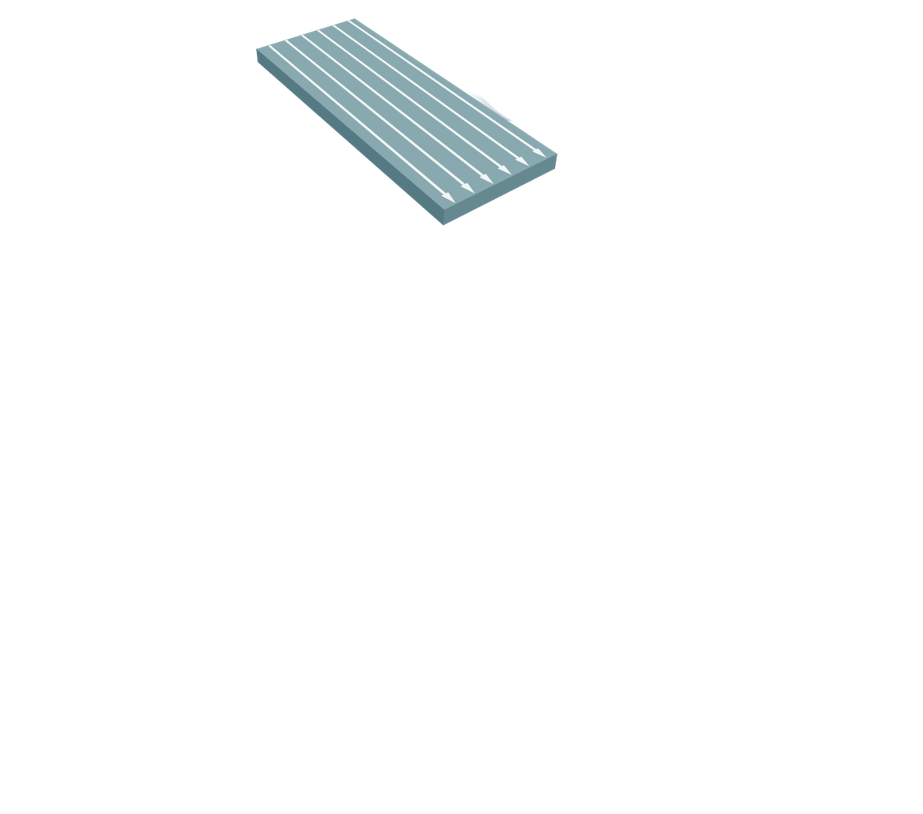 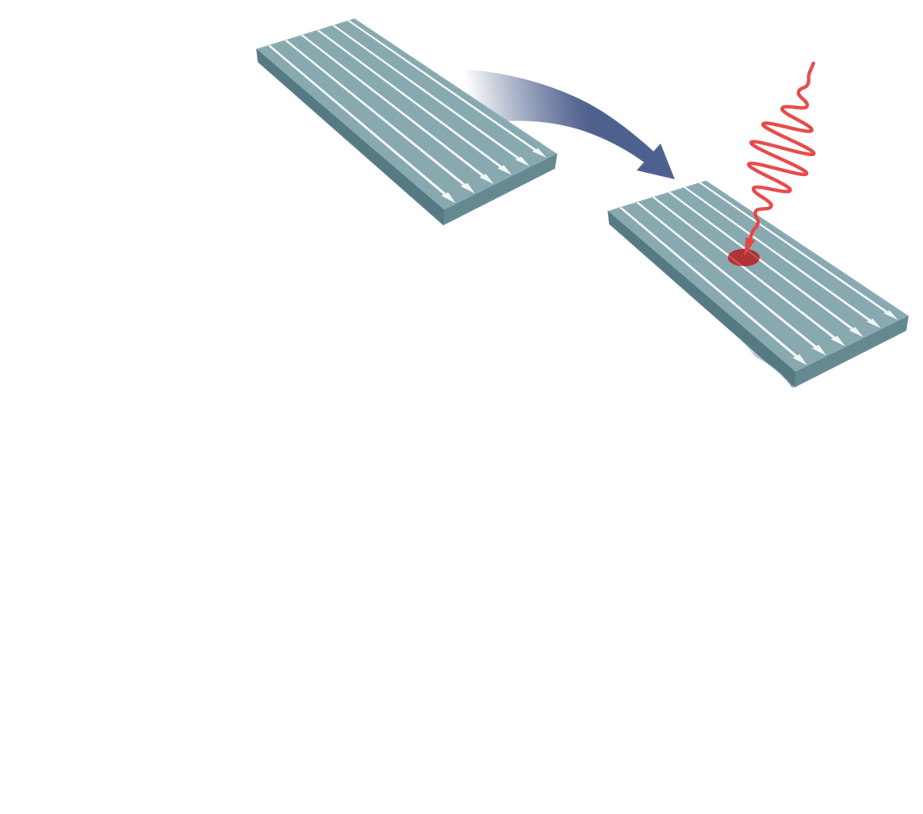 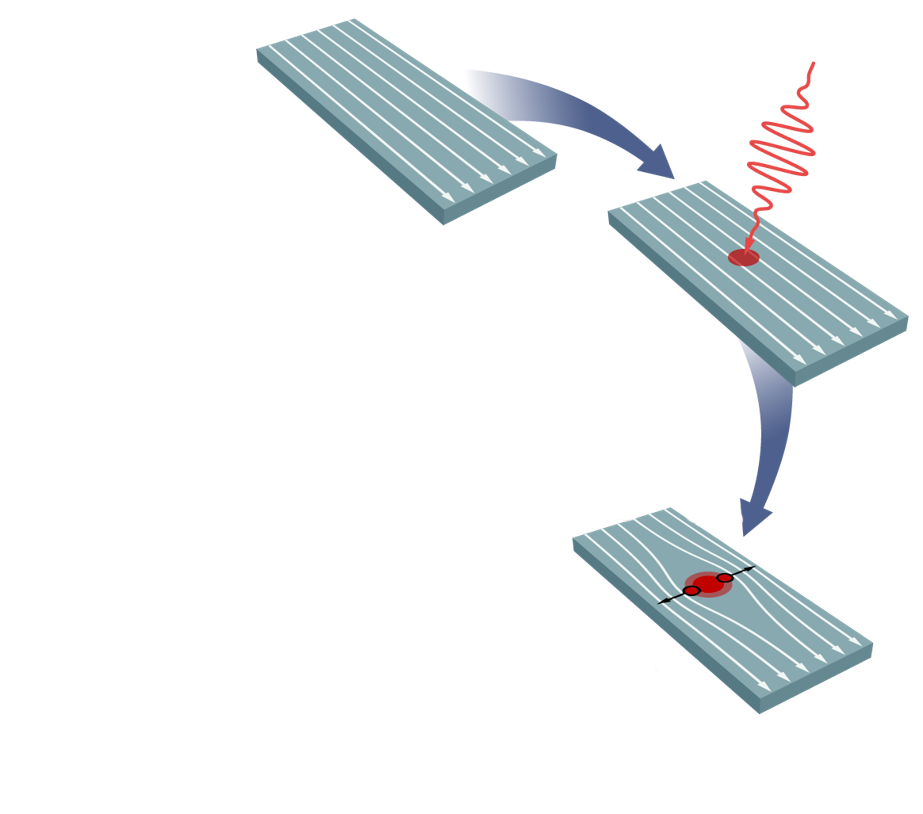 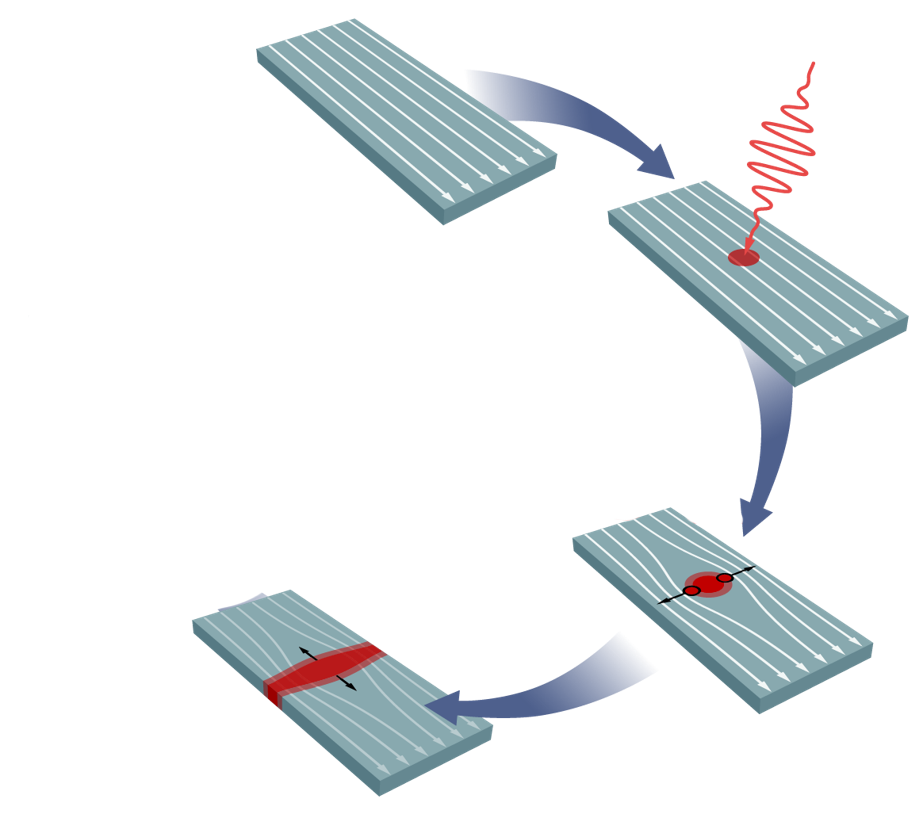 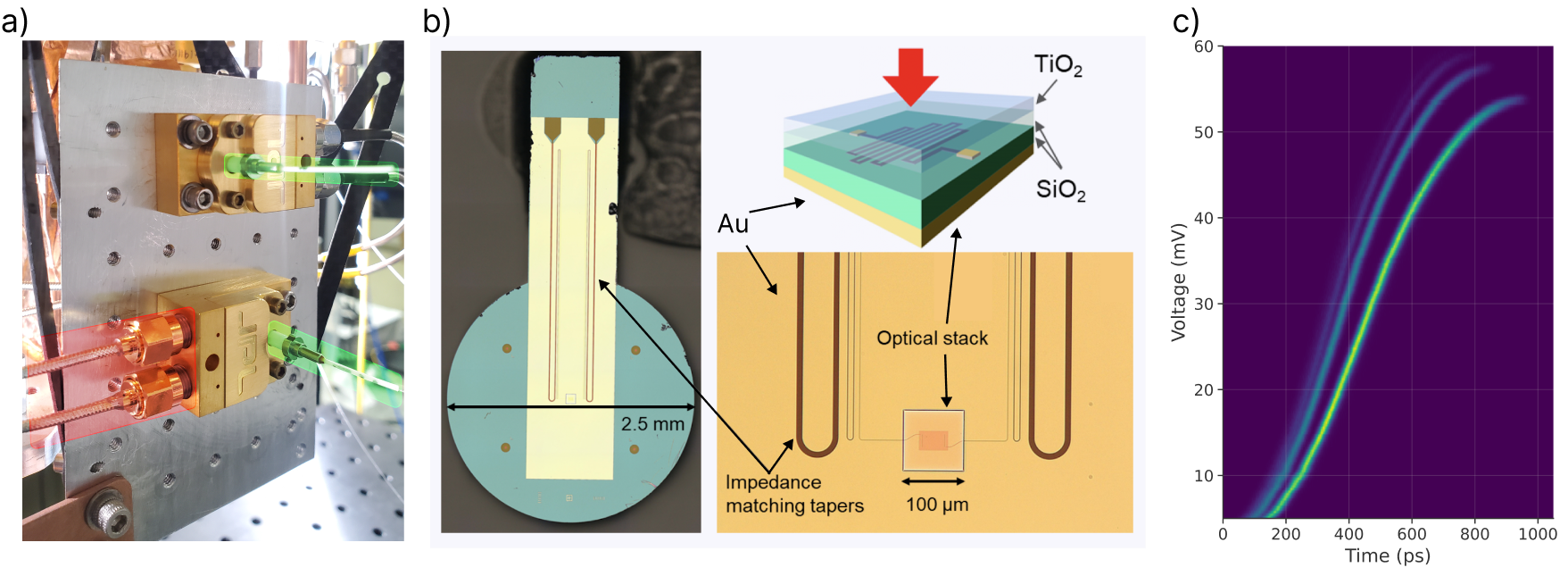 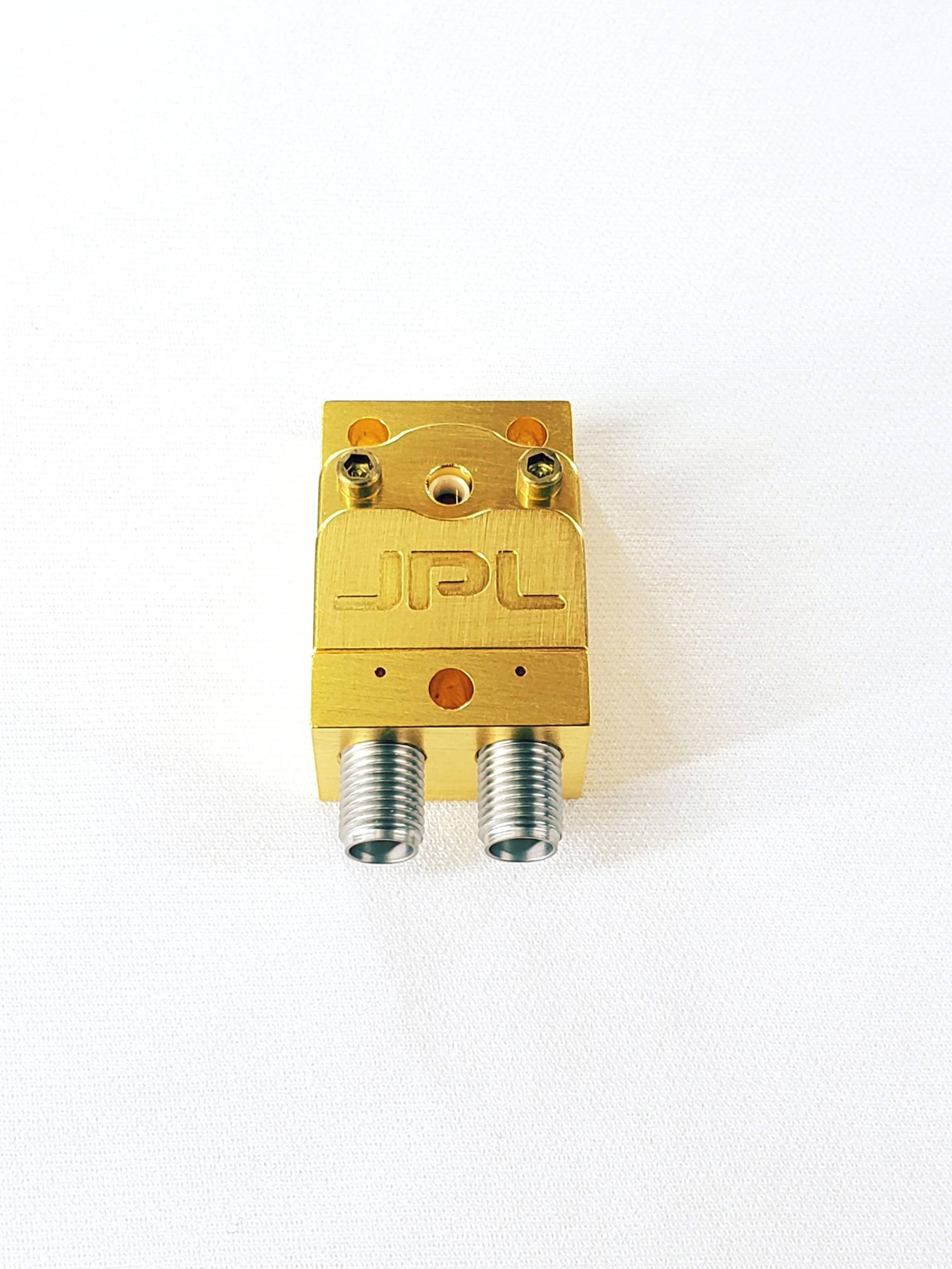 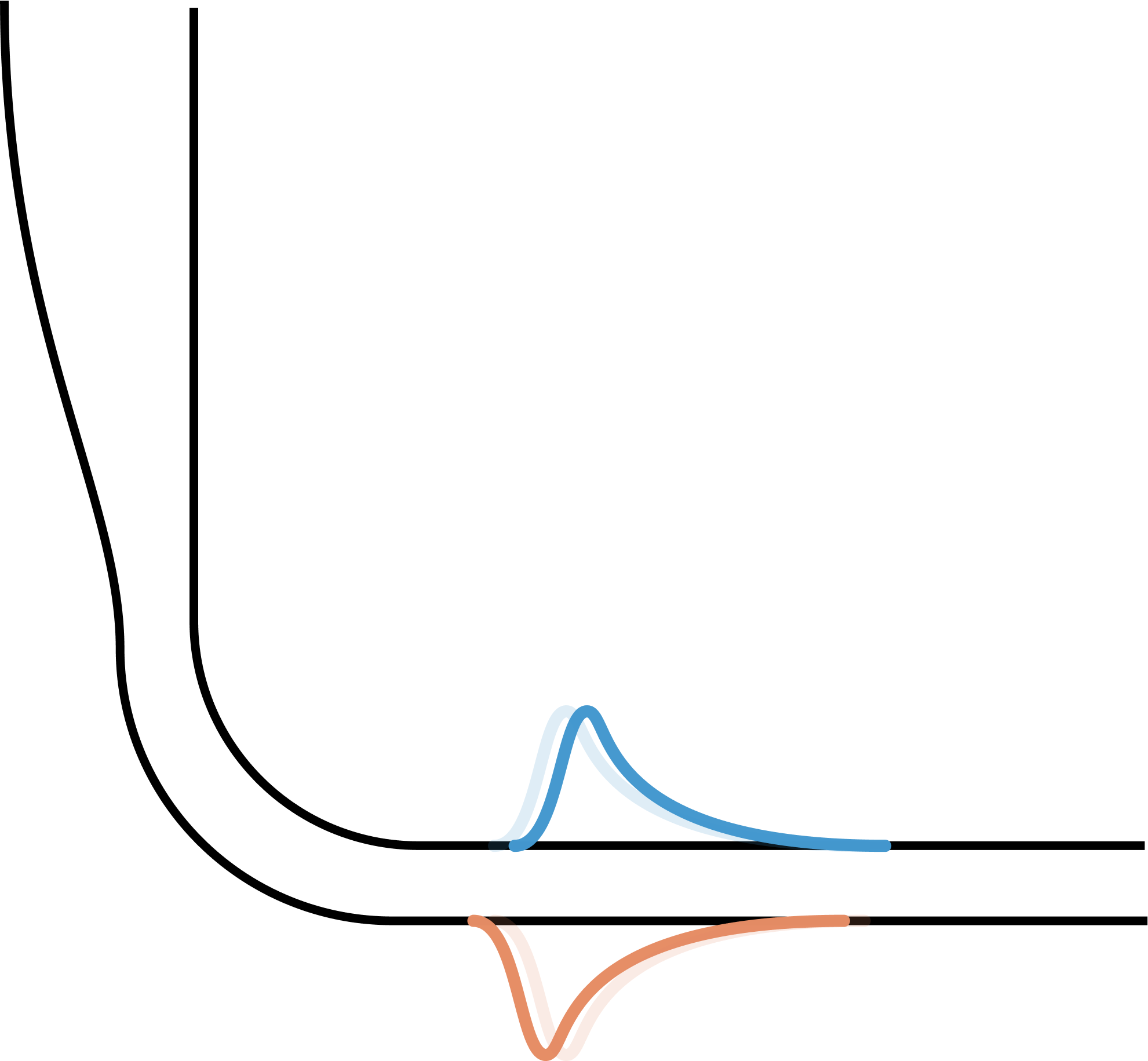 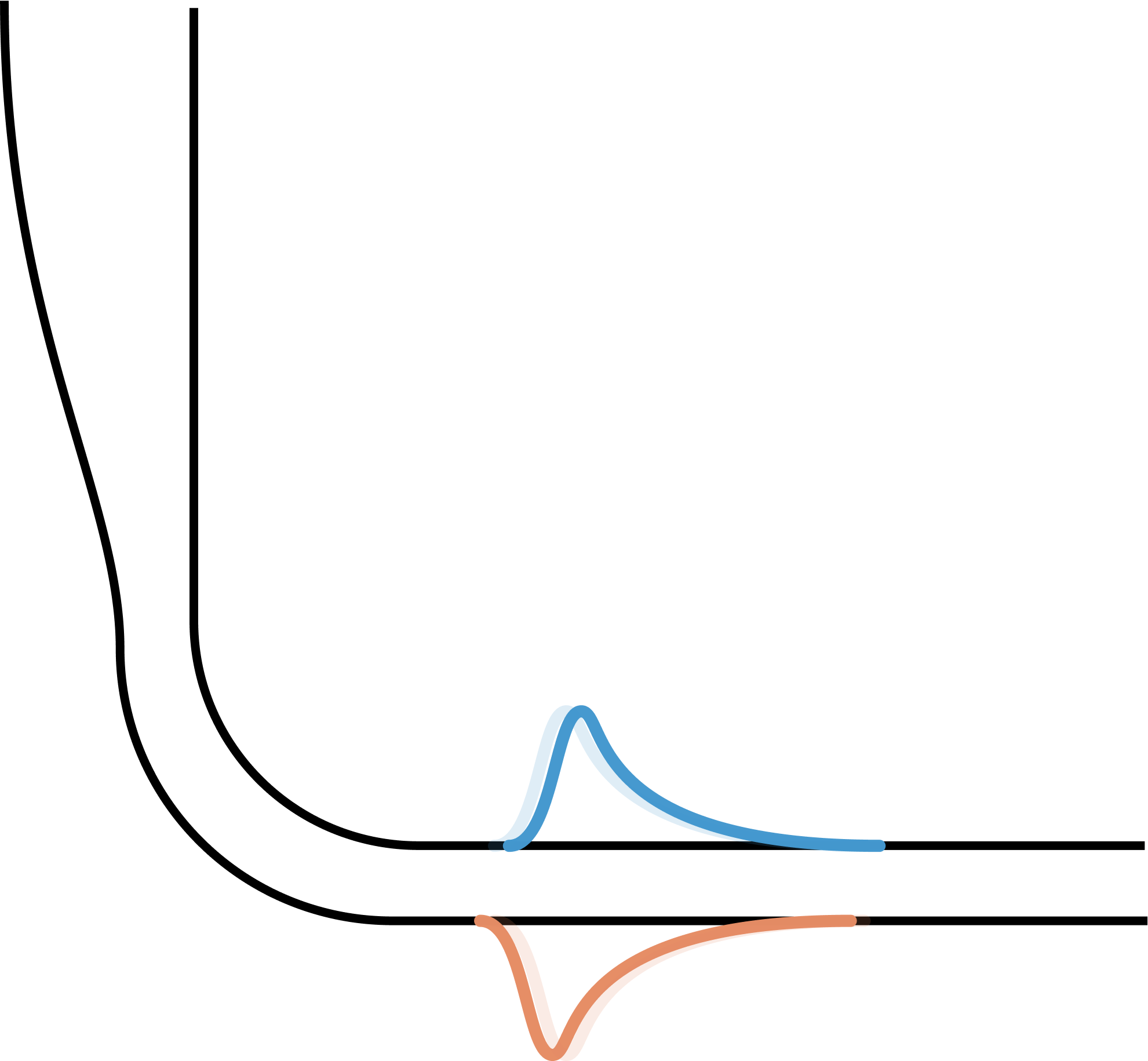 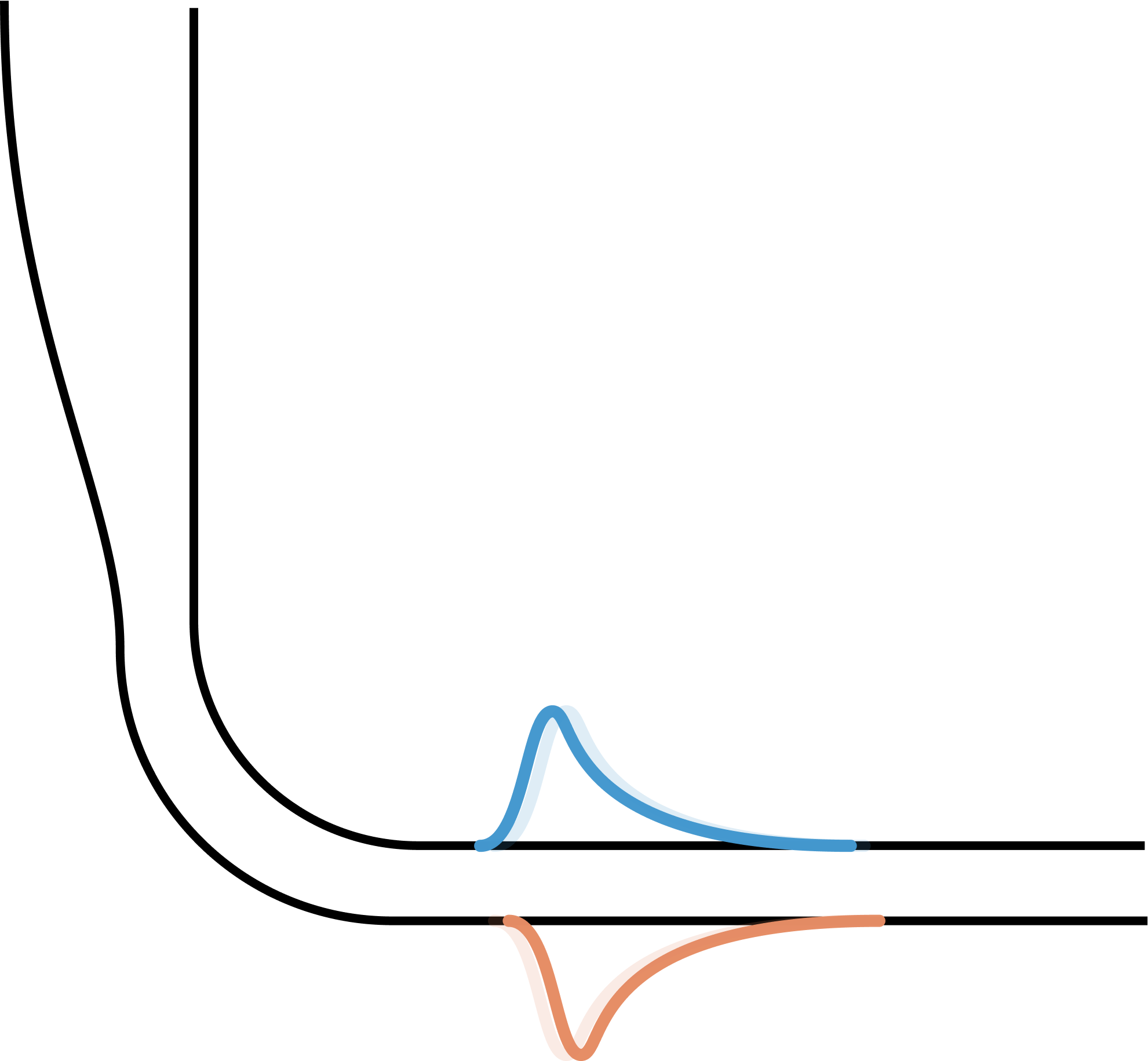 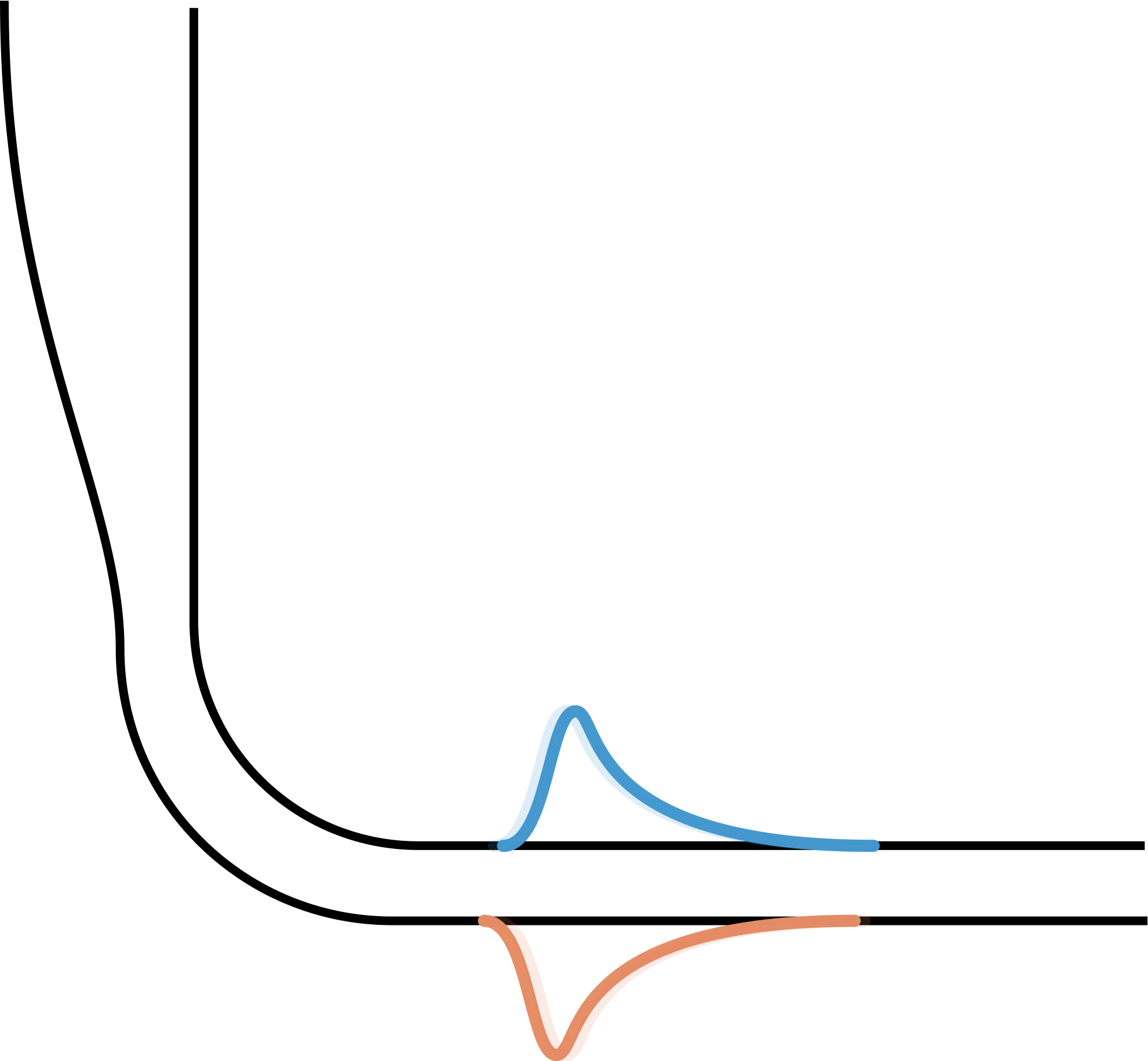 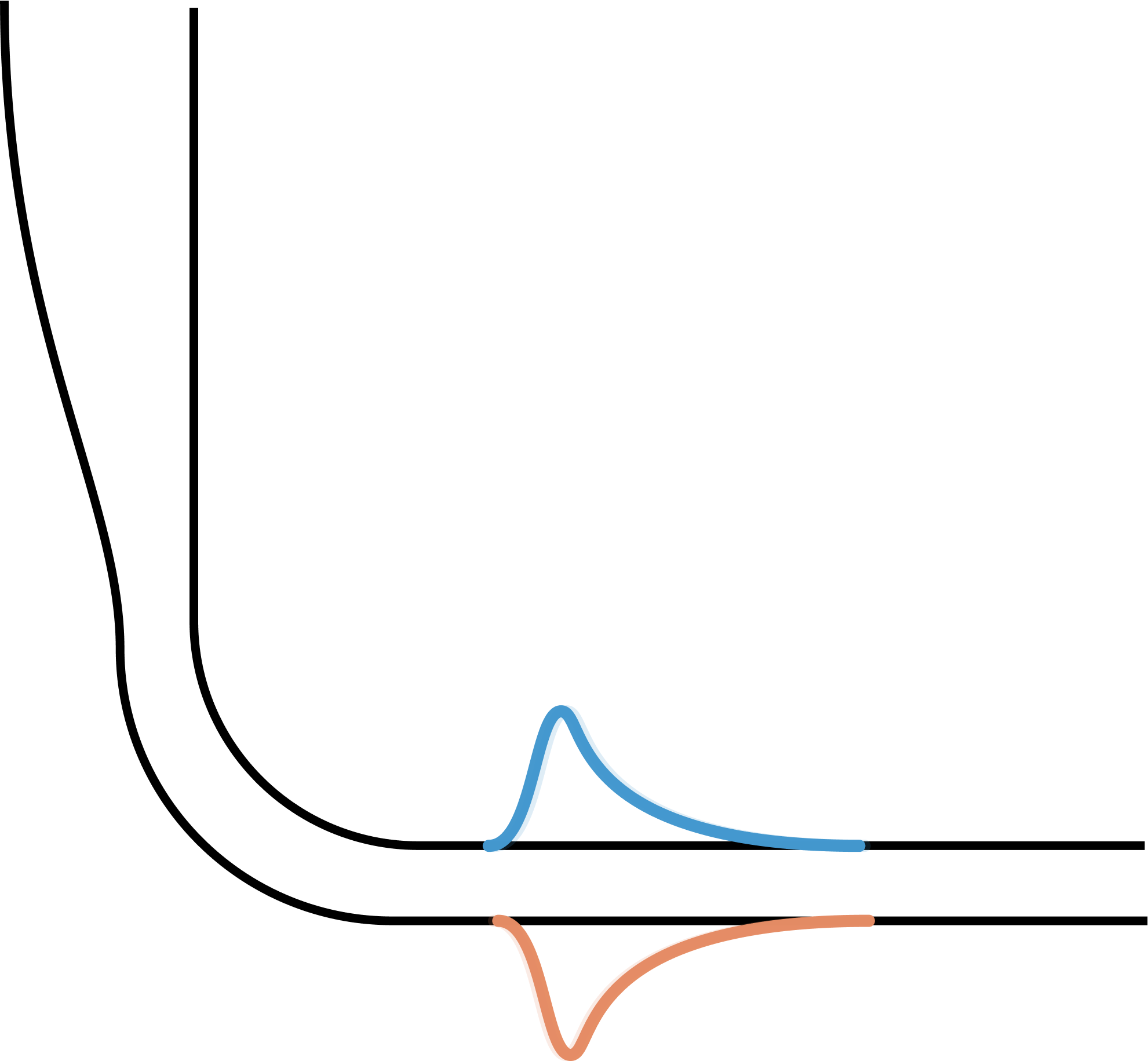 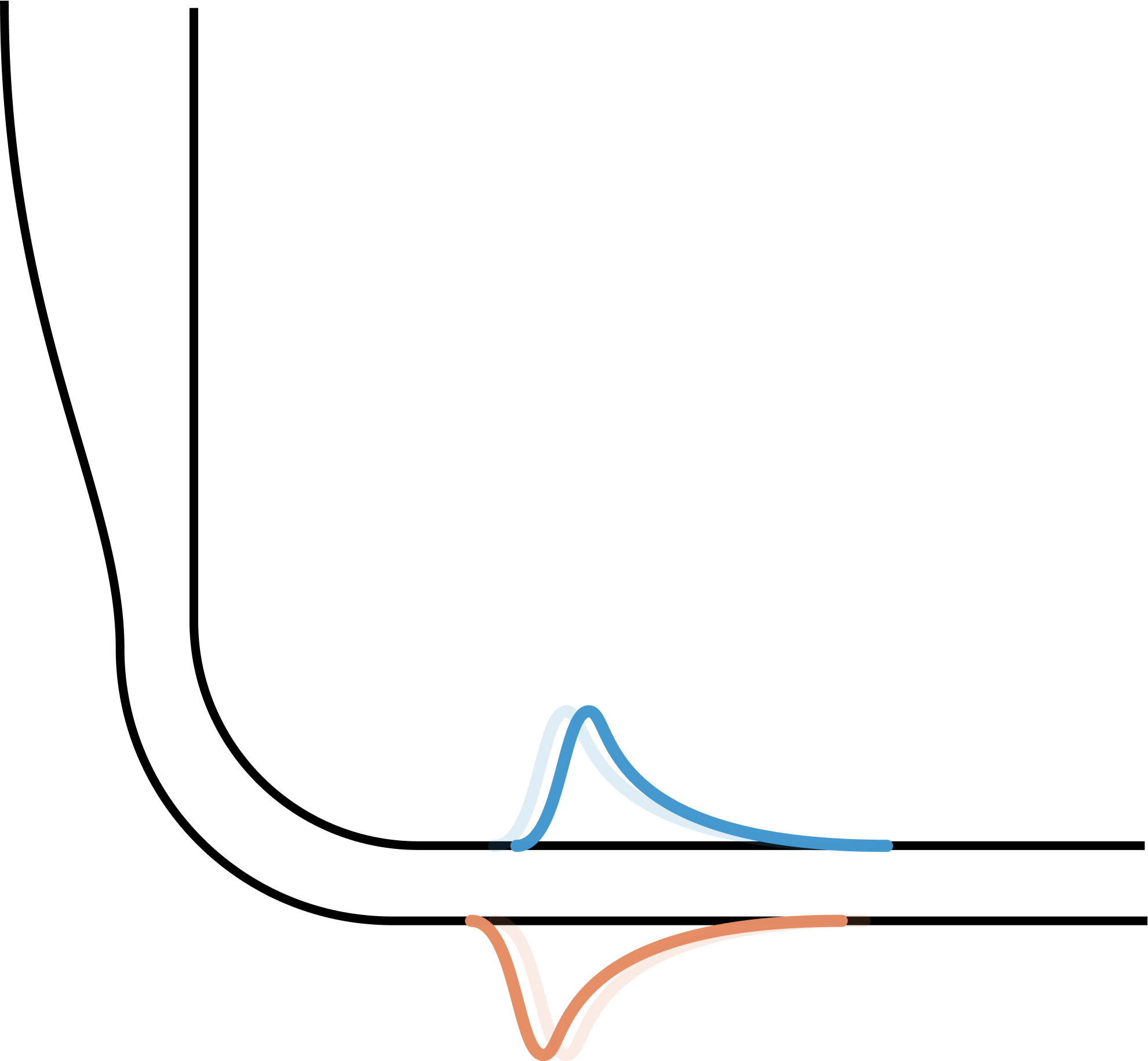 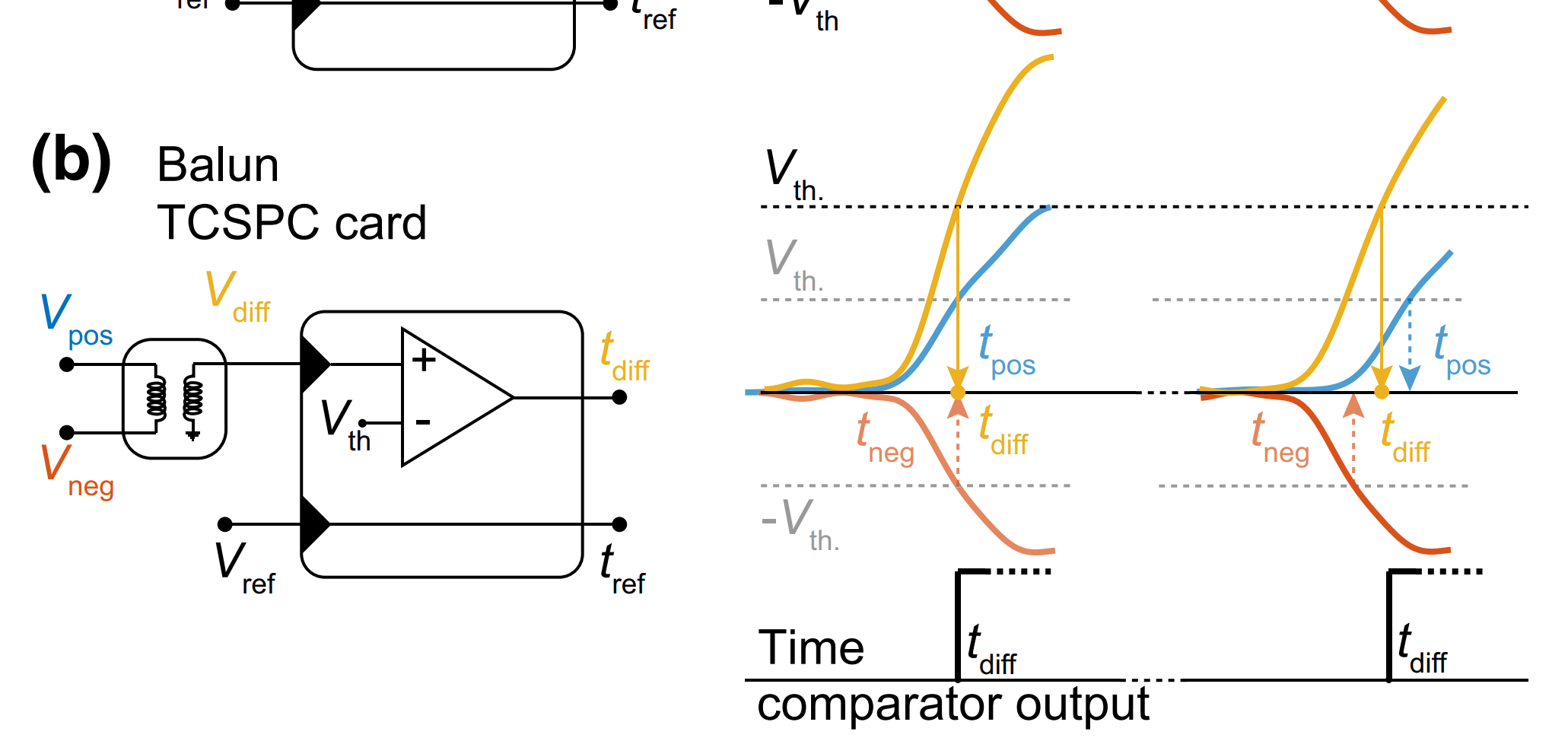 [1]
Differential Single Pixel
Impedance matching tapers increase pulse height and rise time
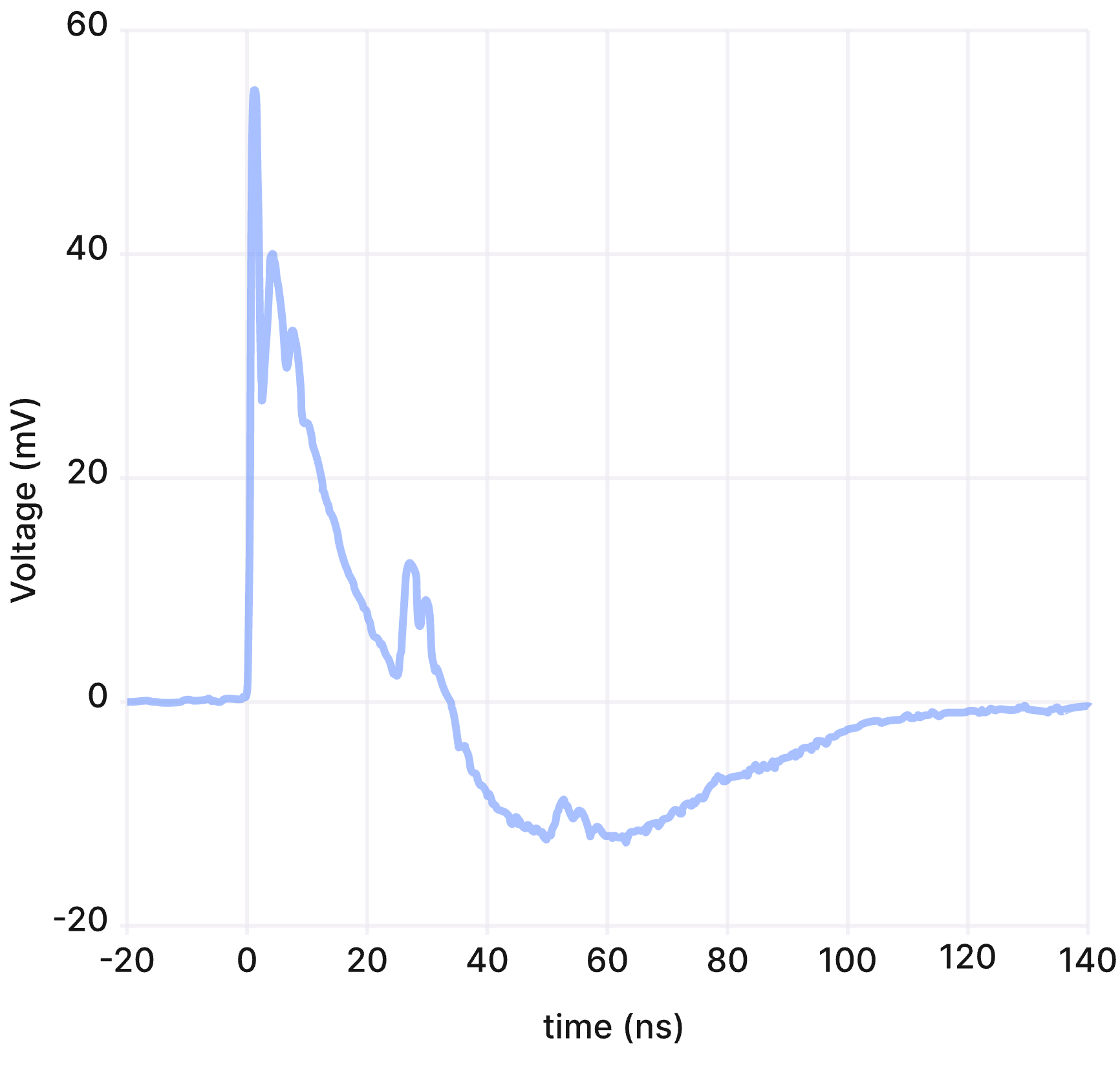 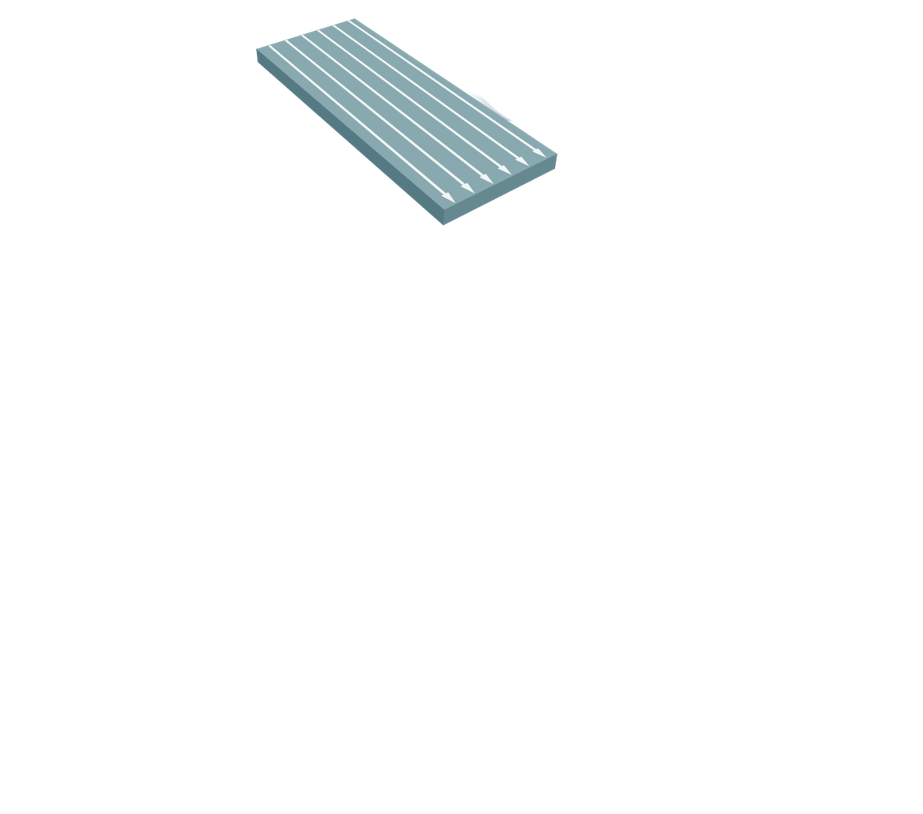 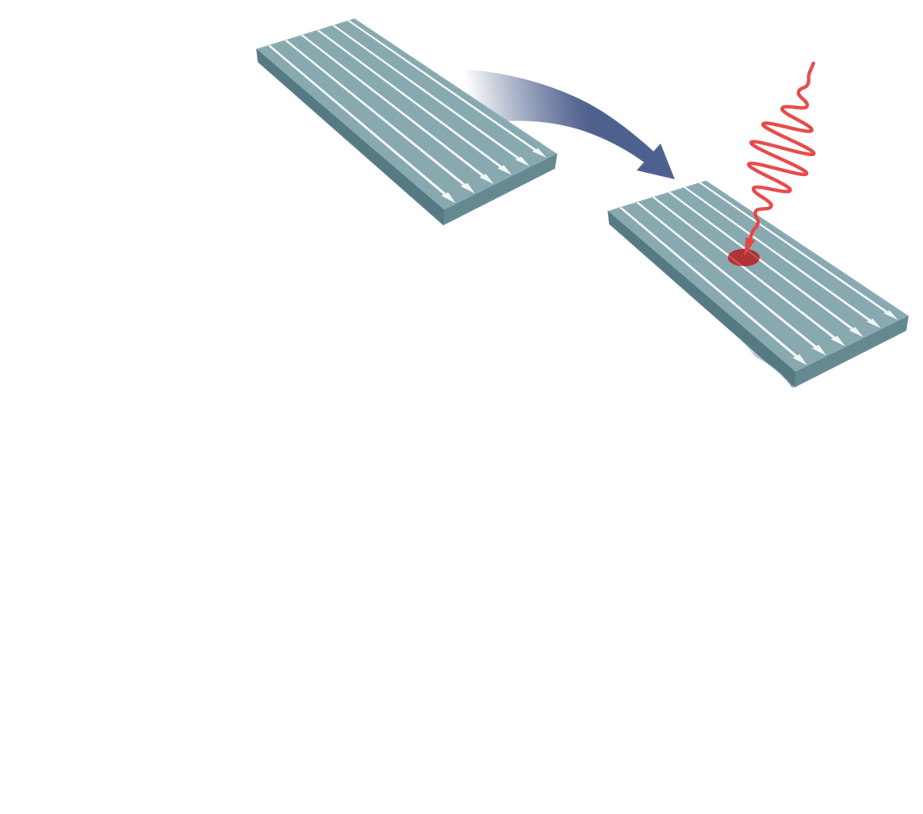 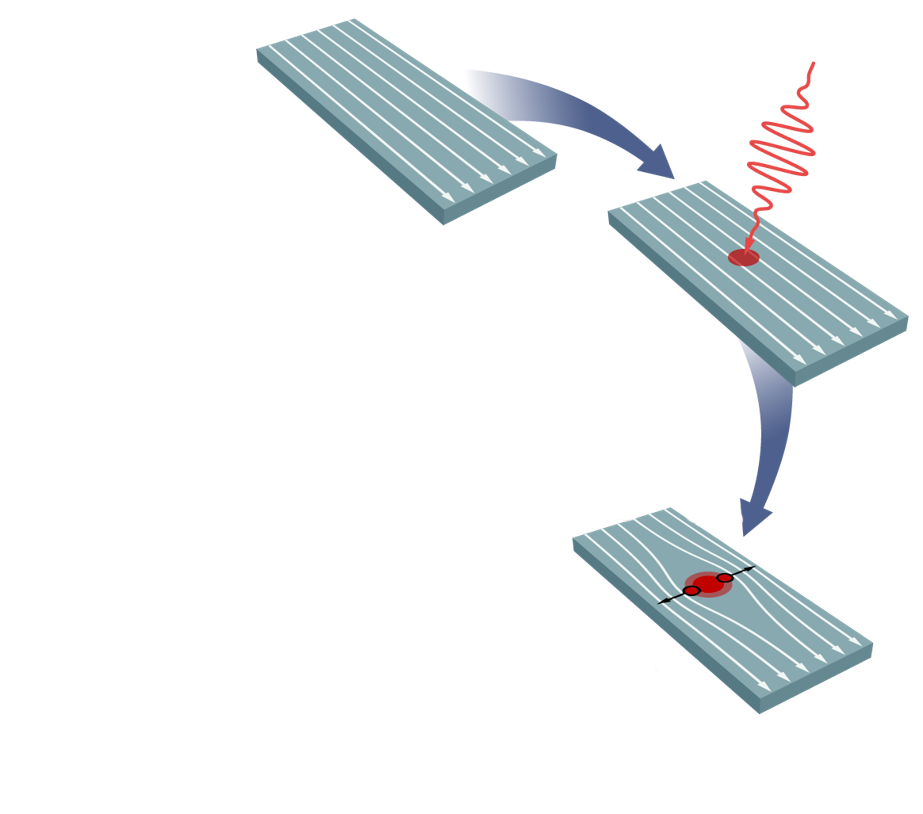 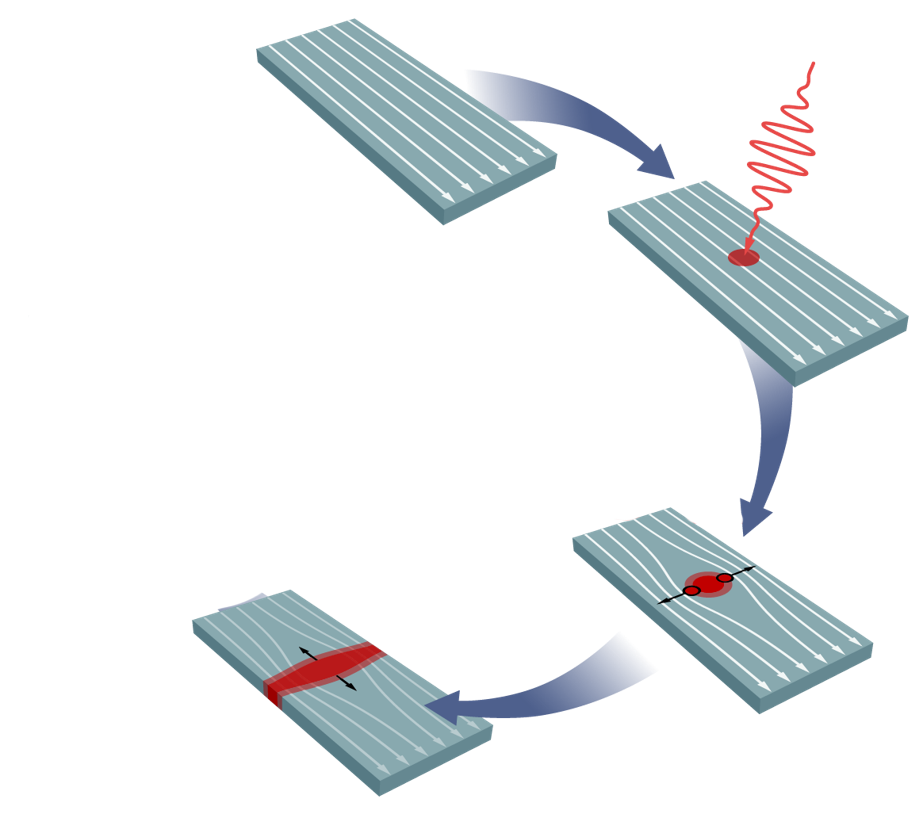 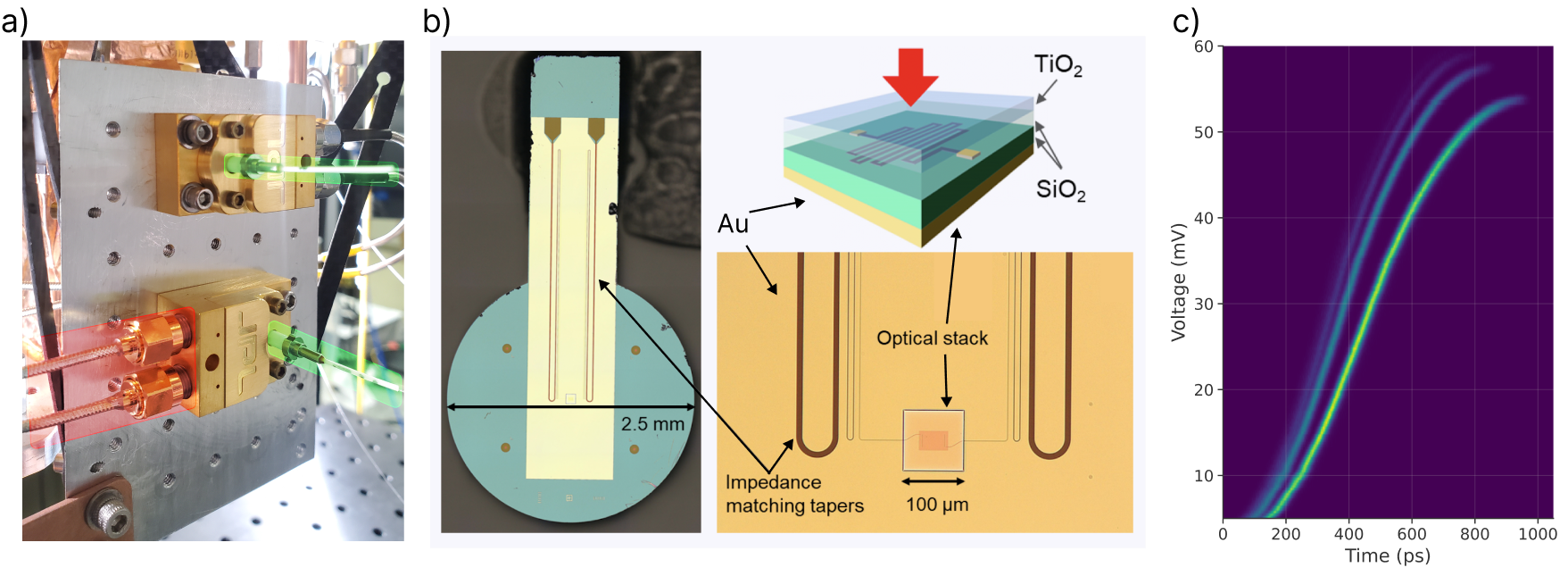 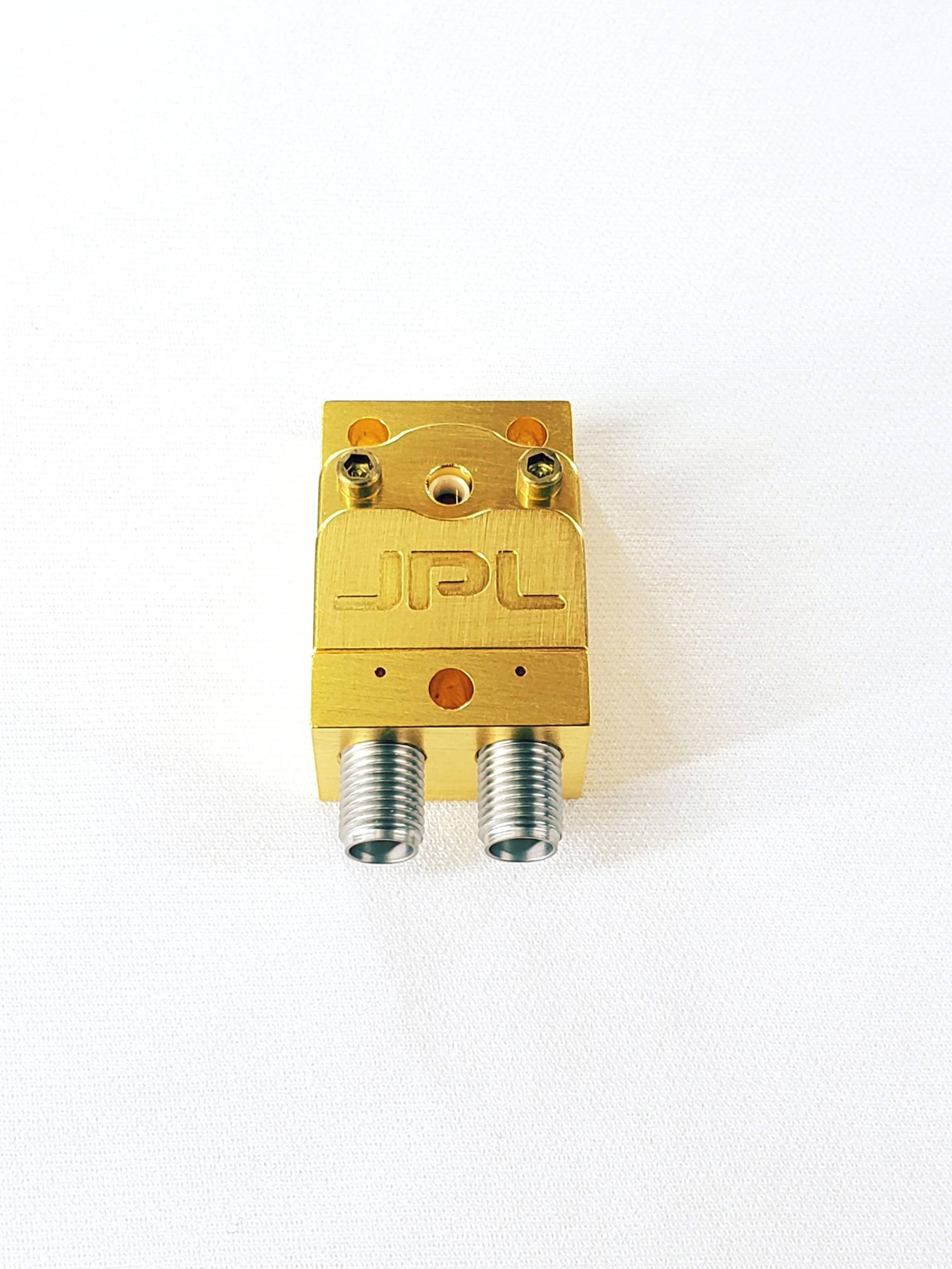 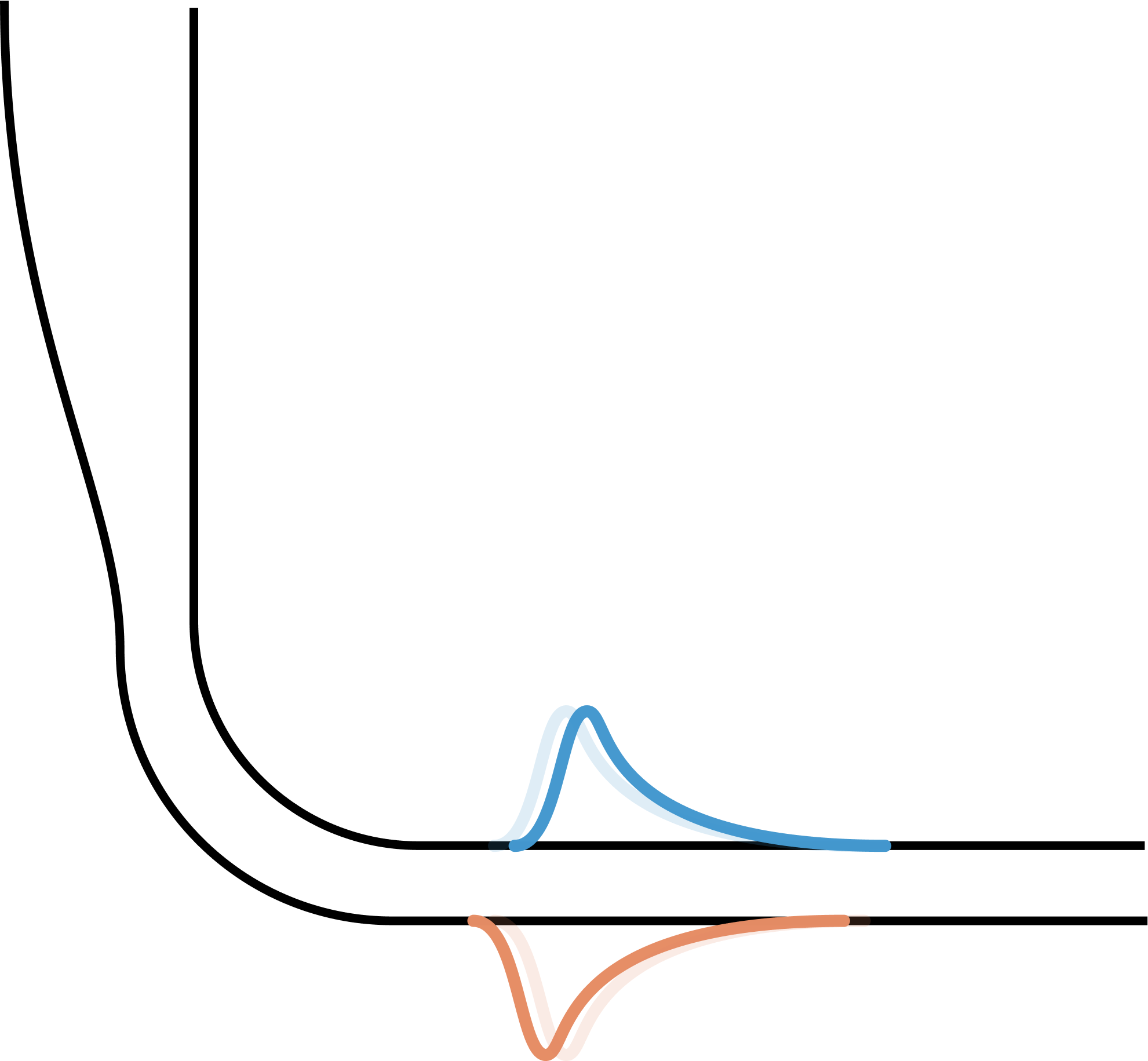 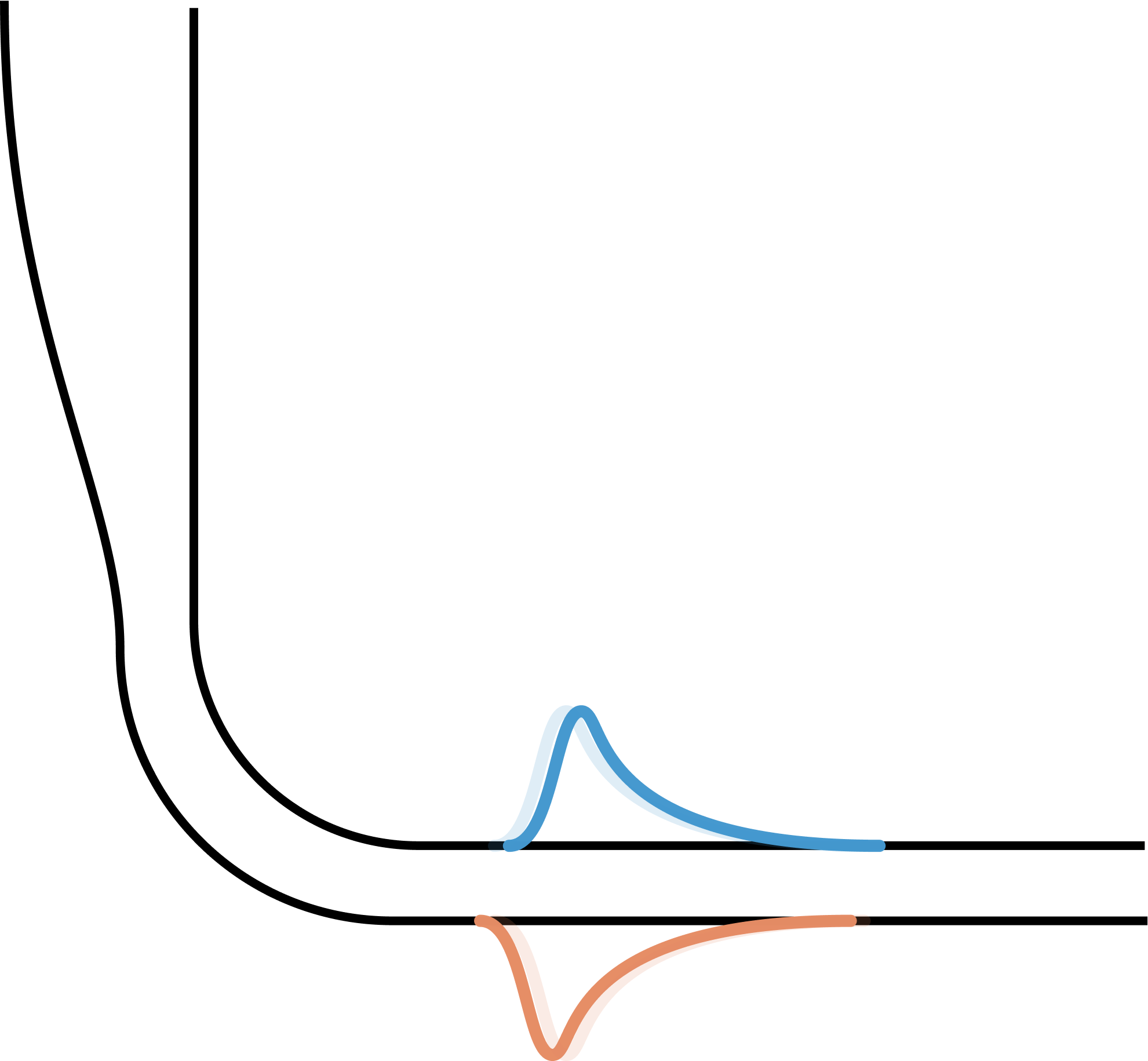 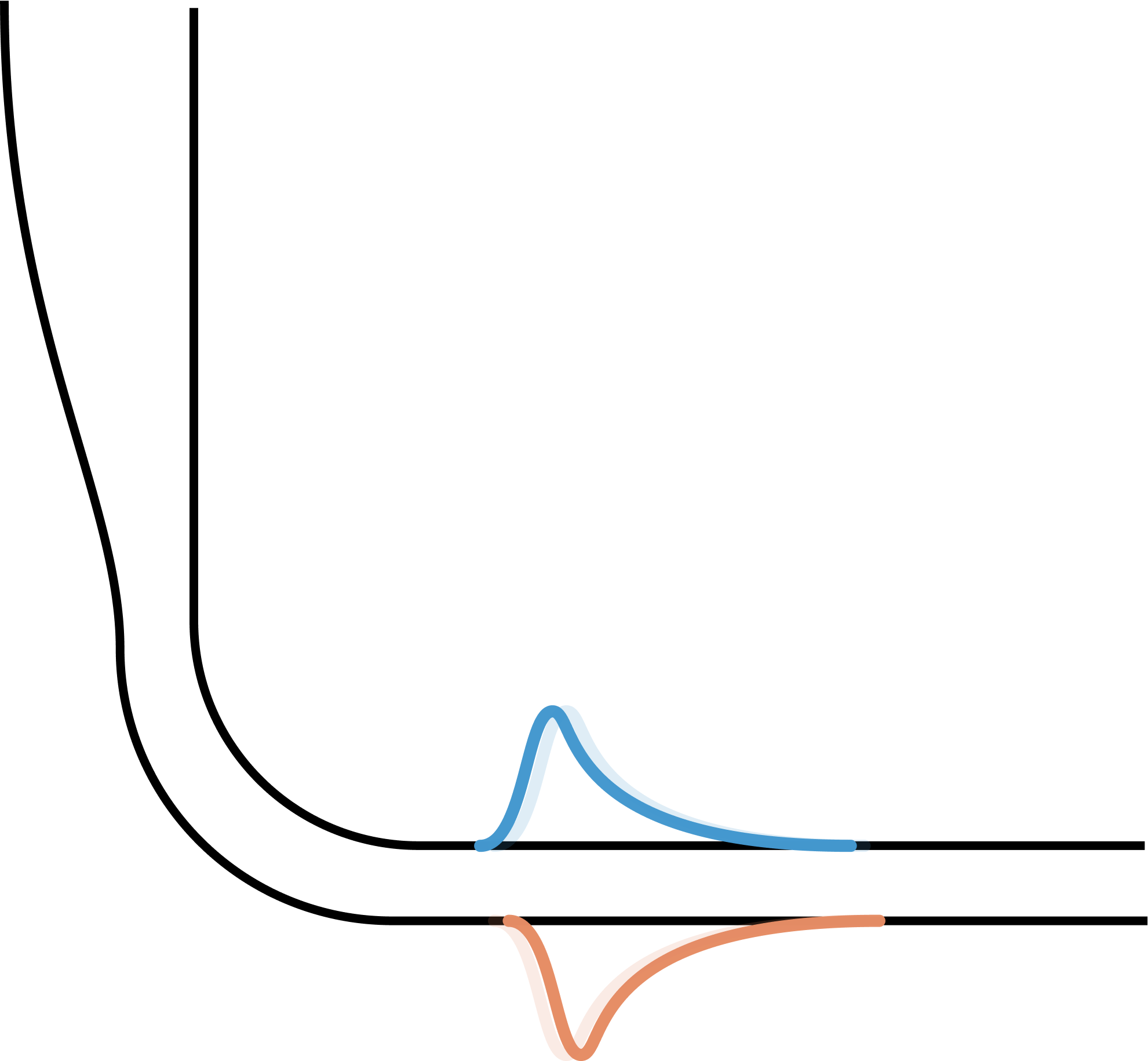 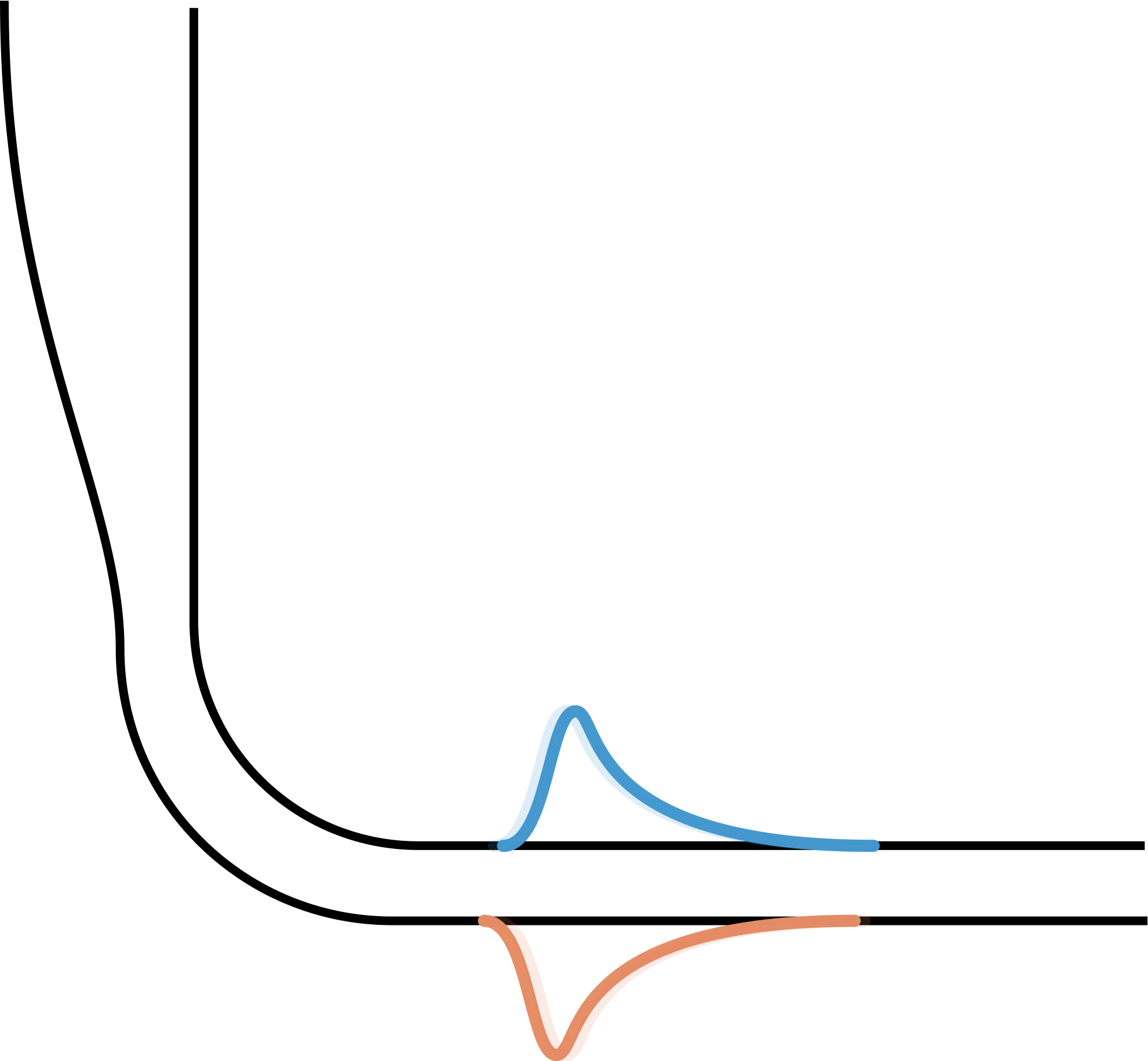 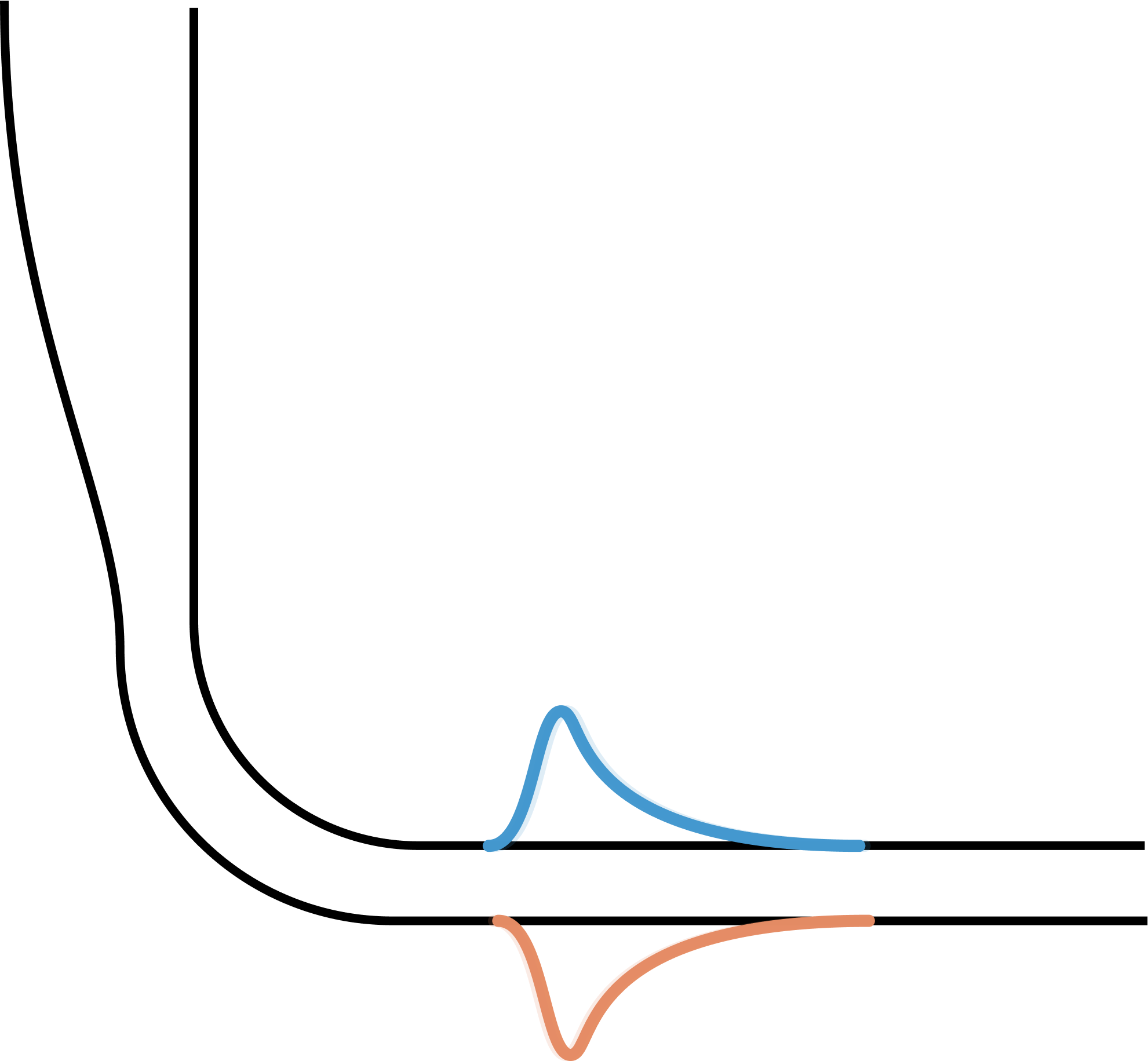 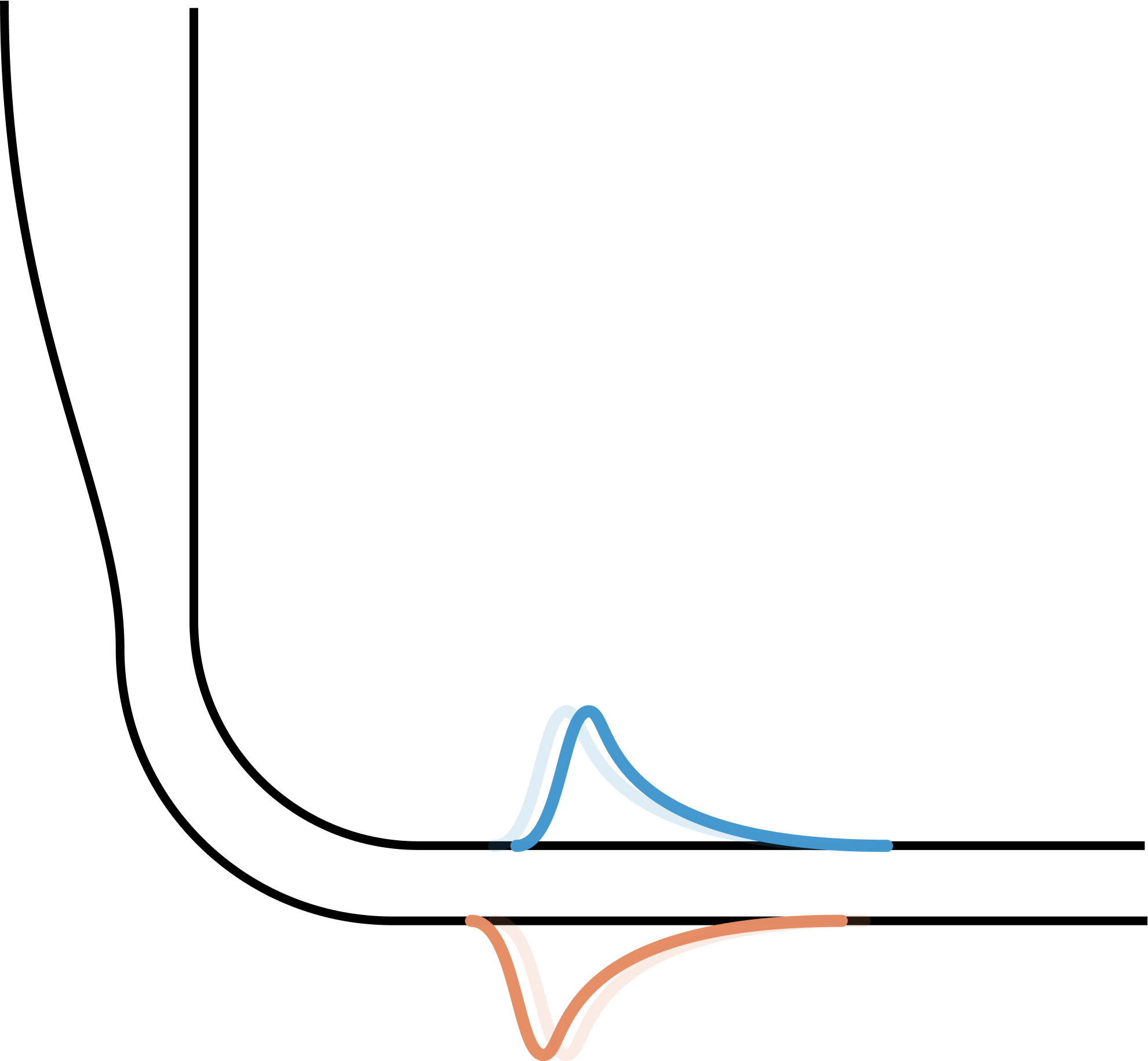 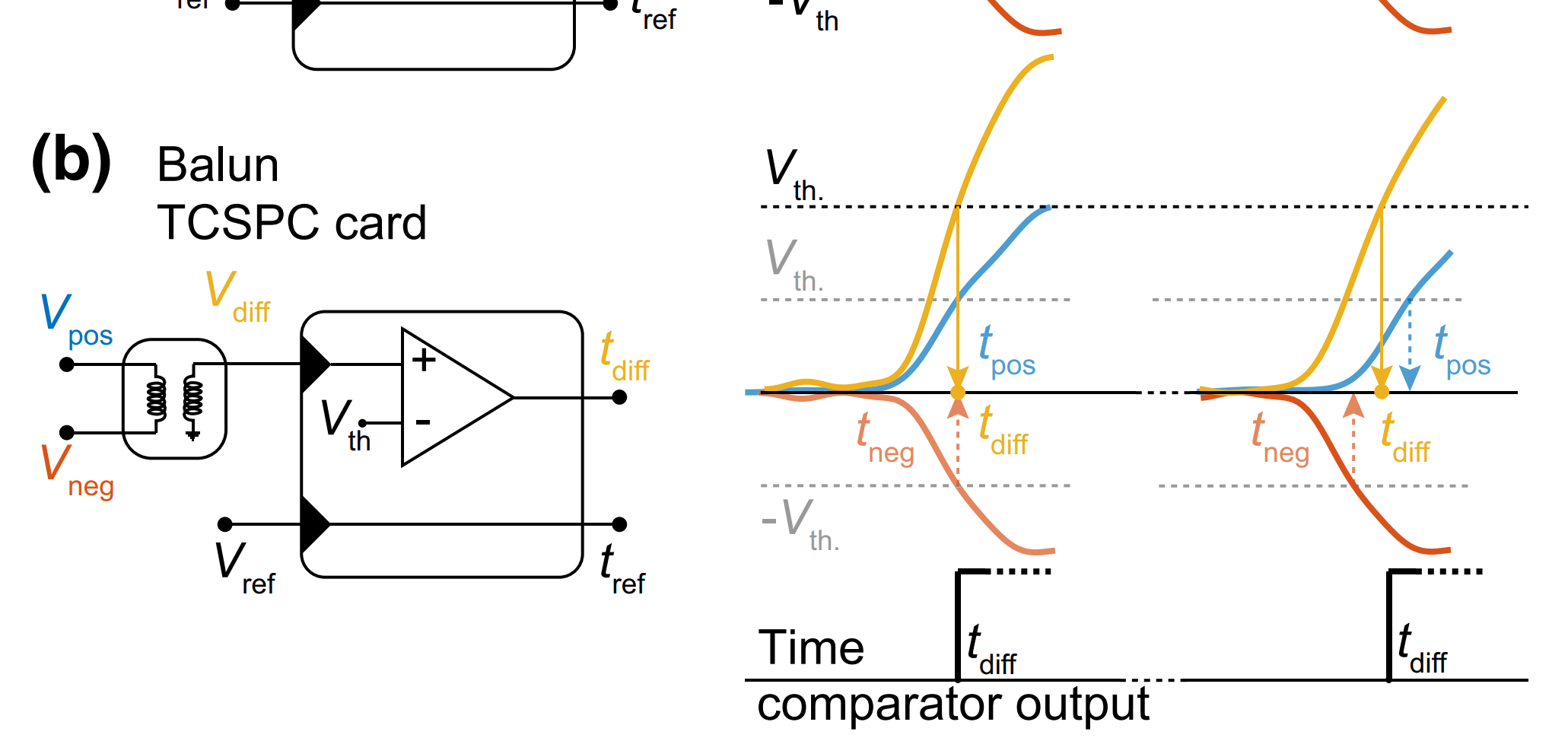 [1]
Differential Single Pixel
Impedance matching tapers increase pulse height and rise time
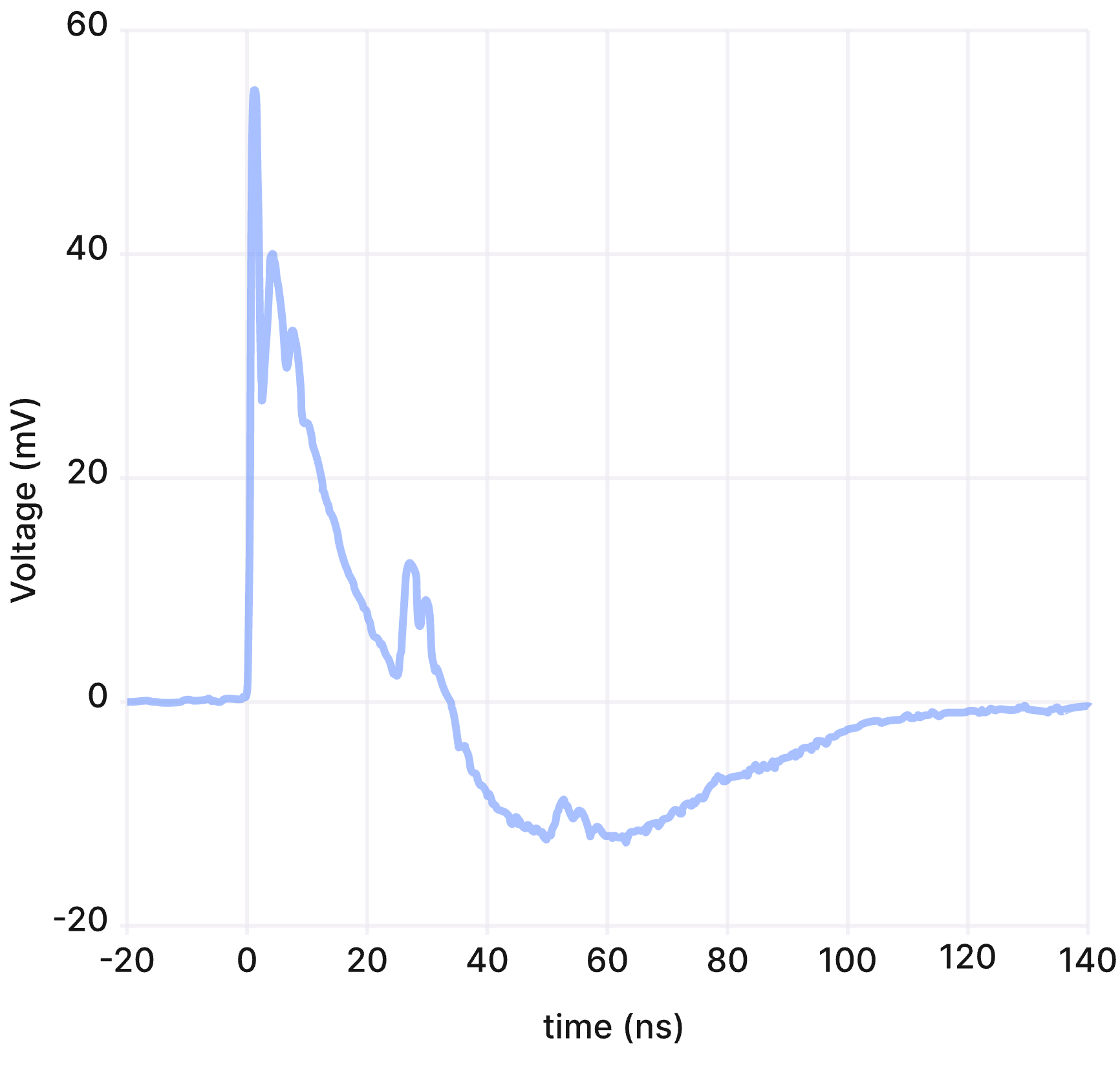 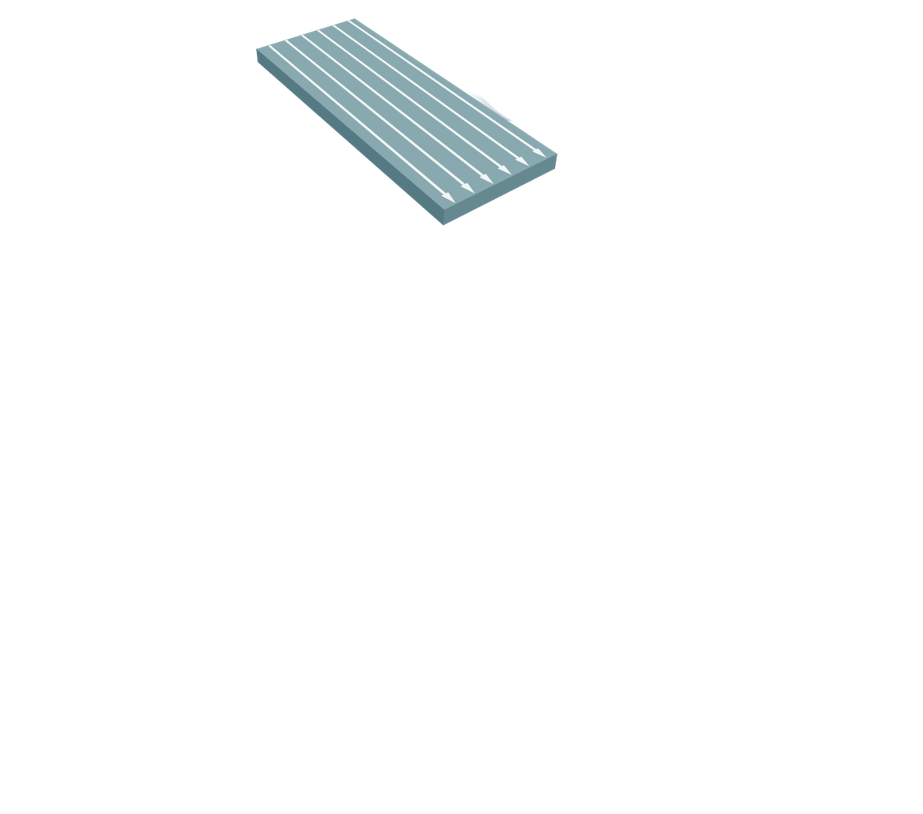 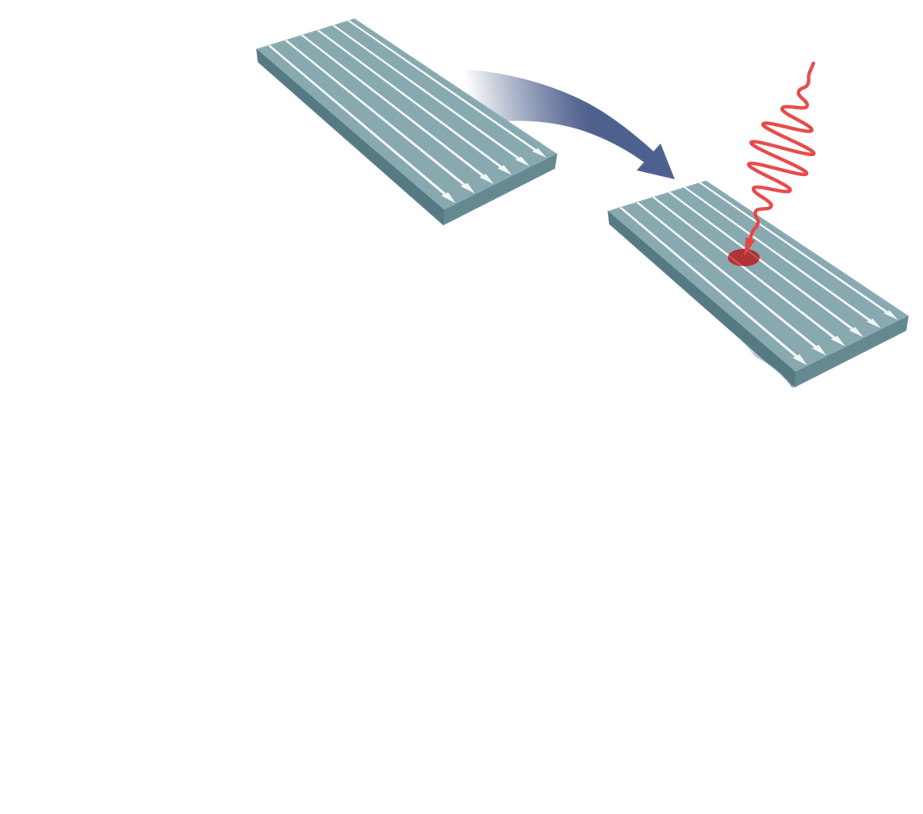 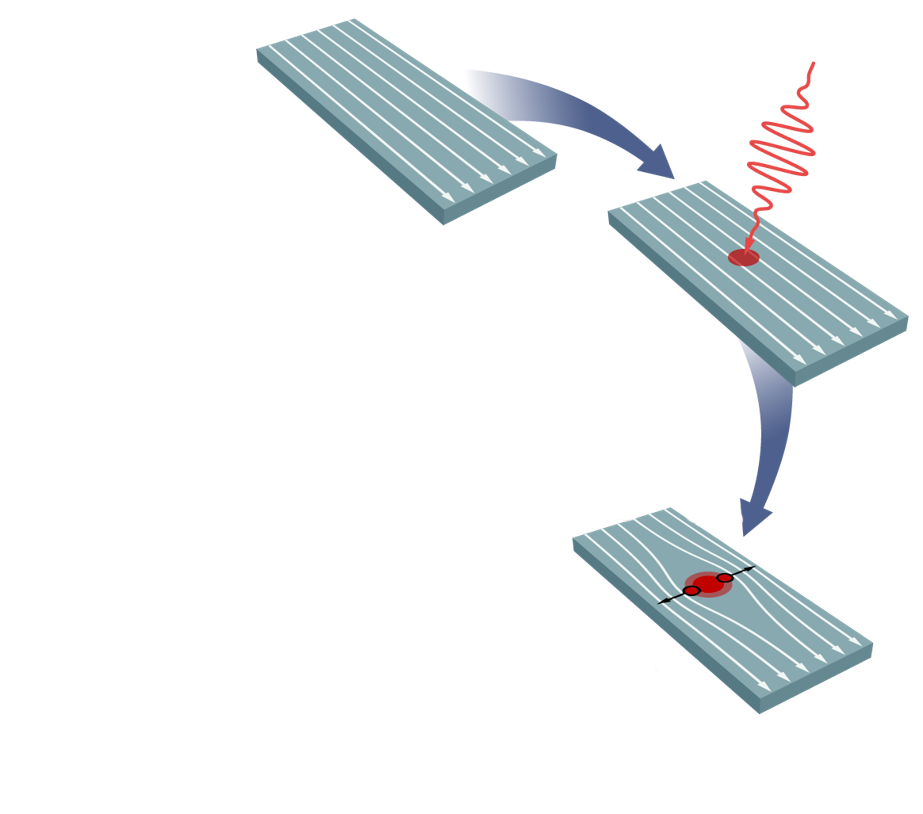 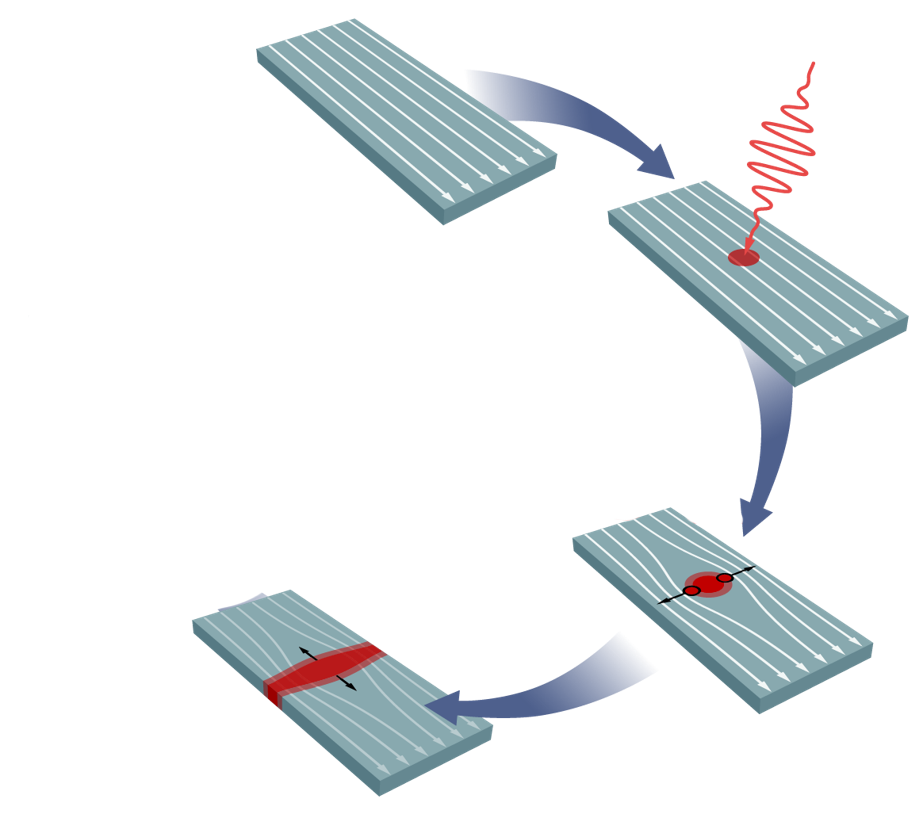 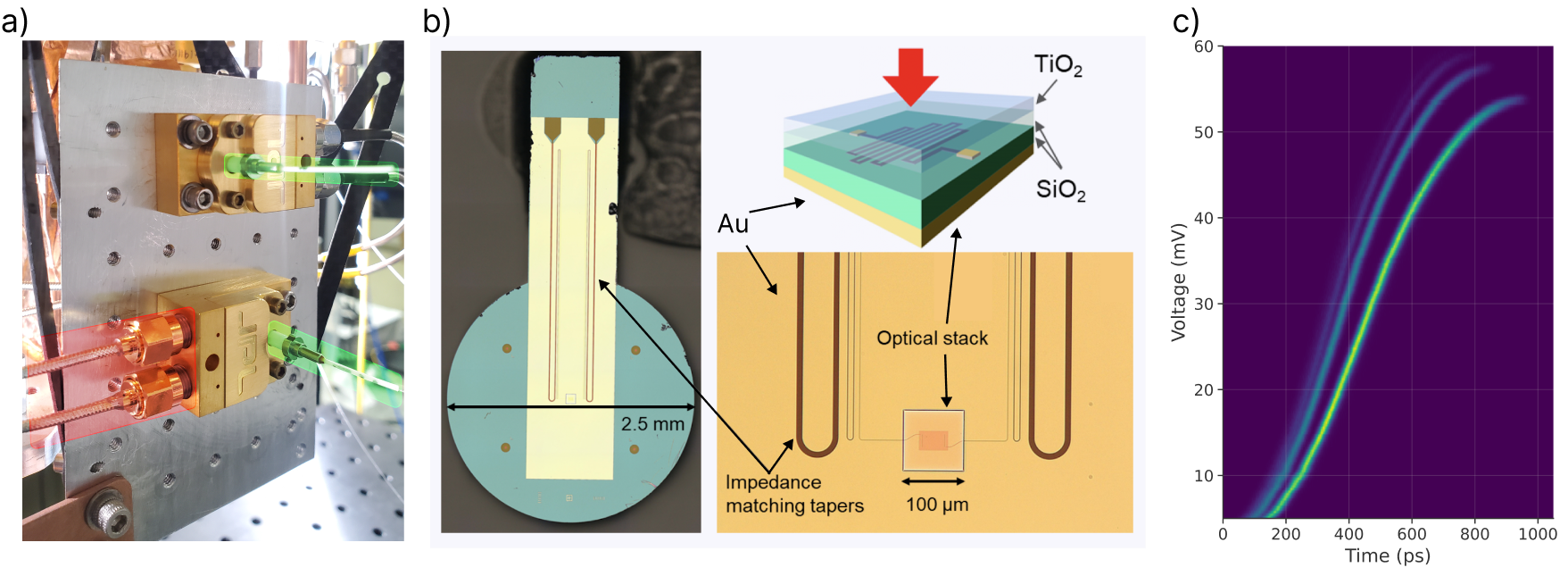 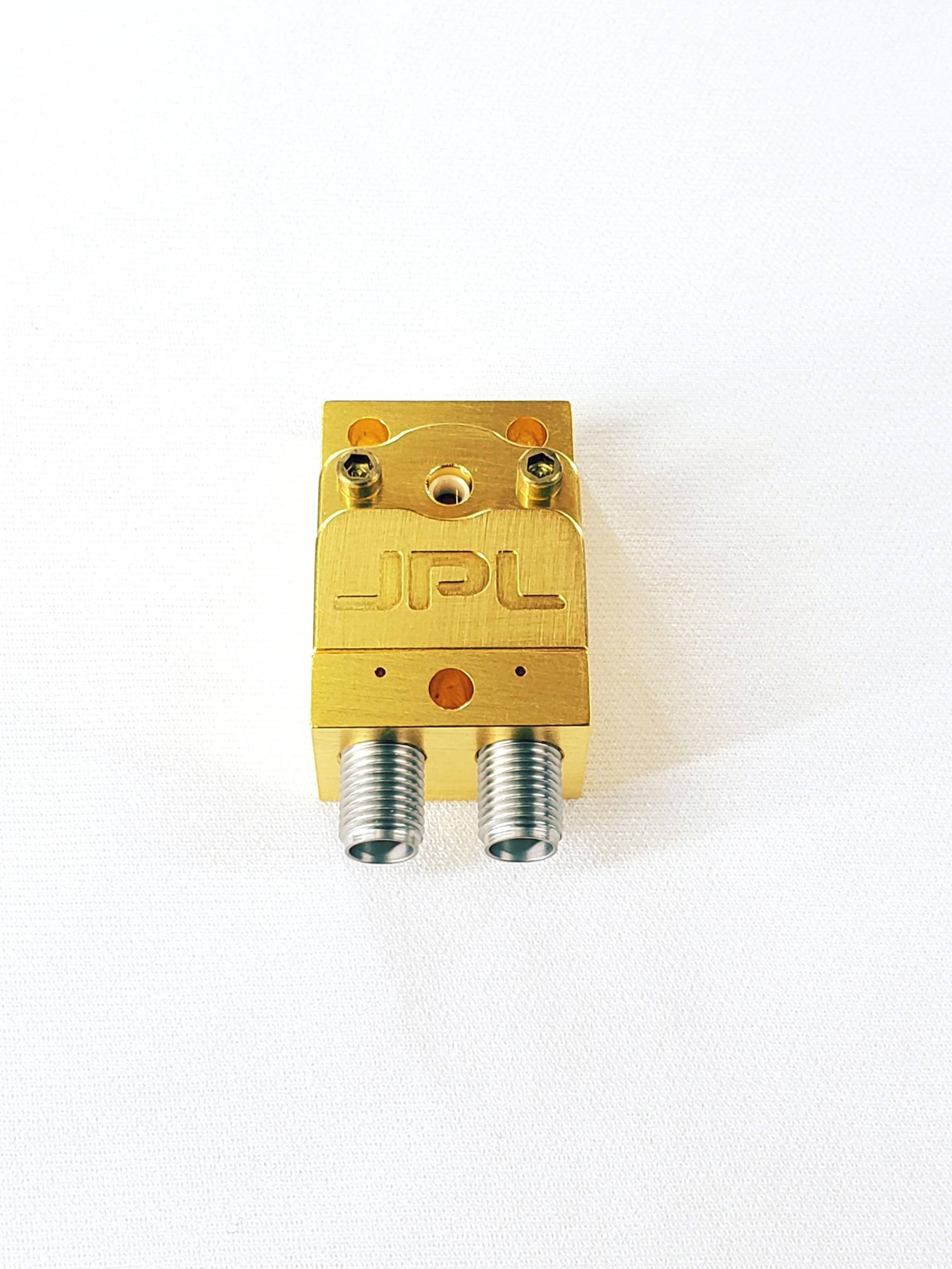 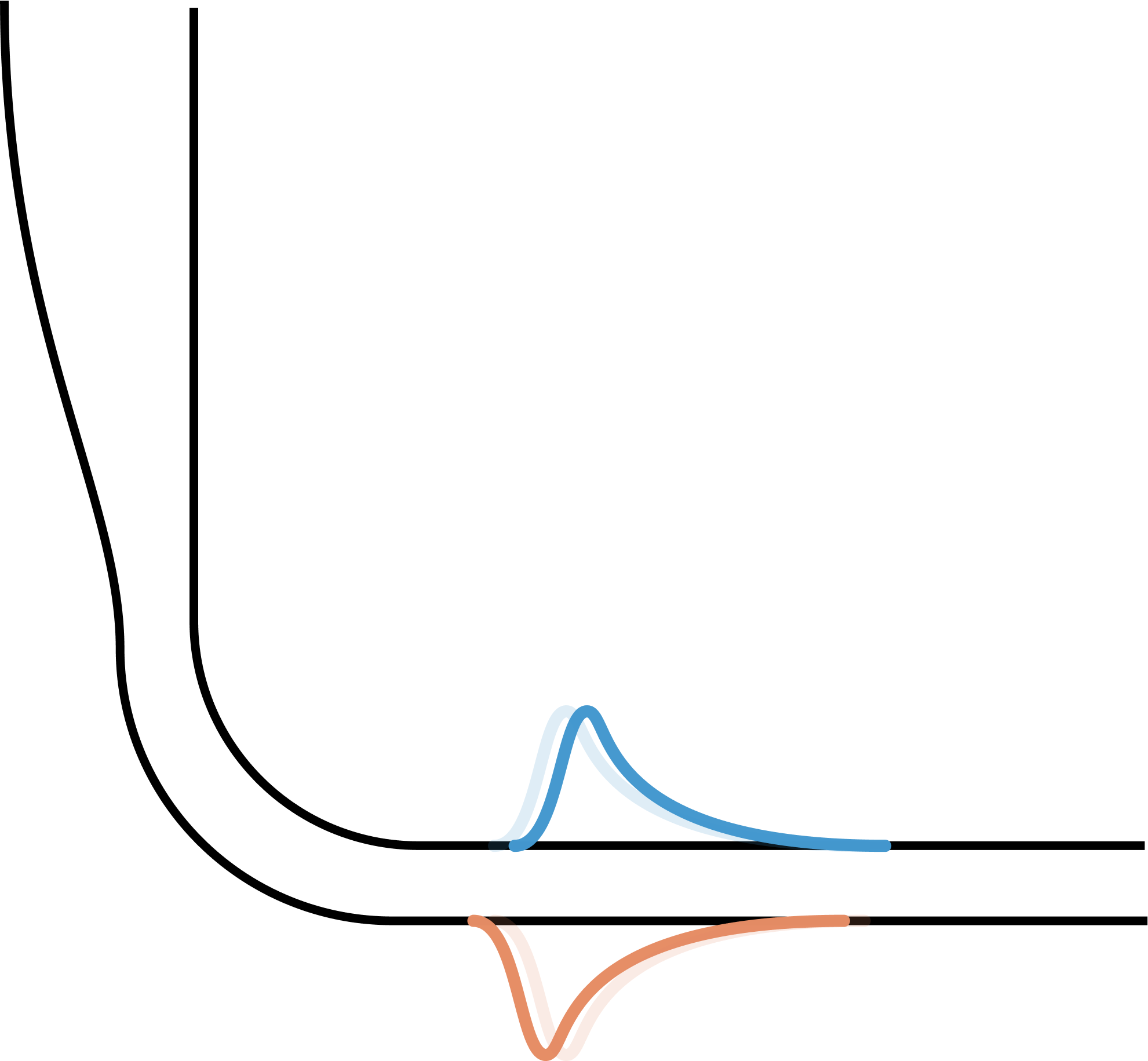 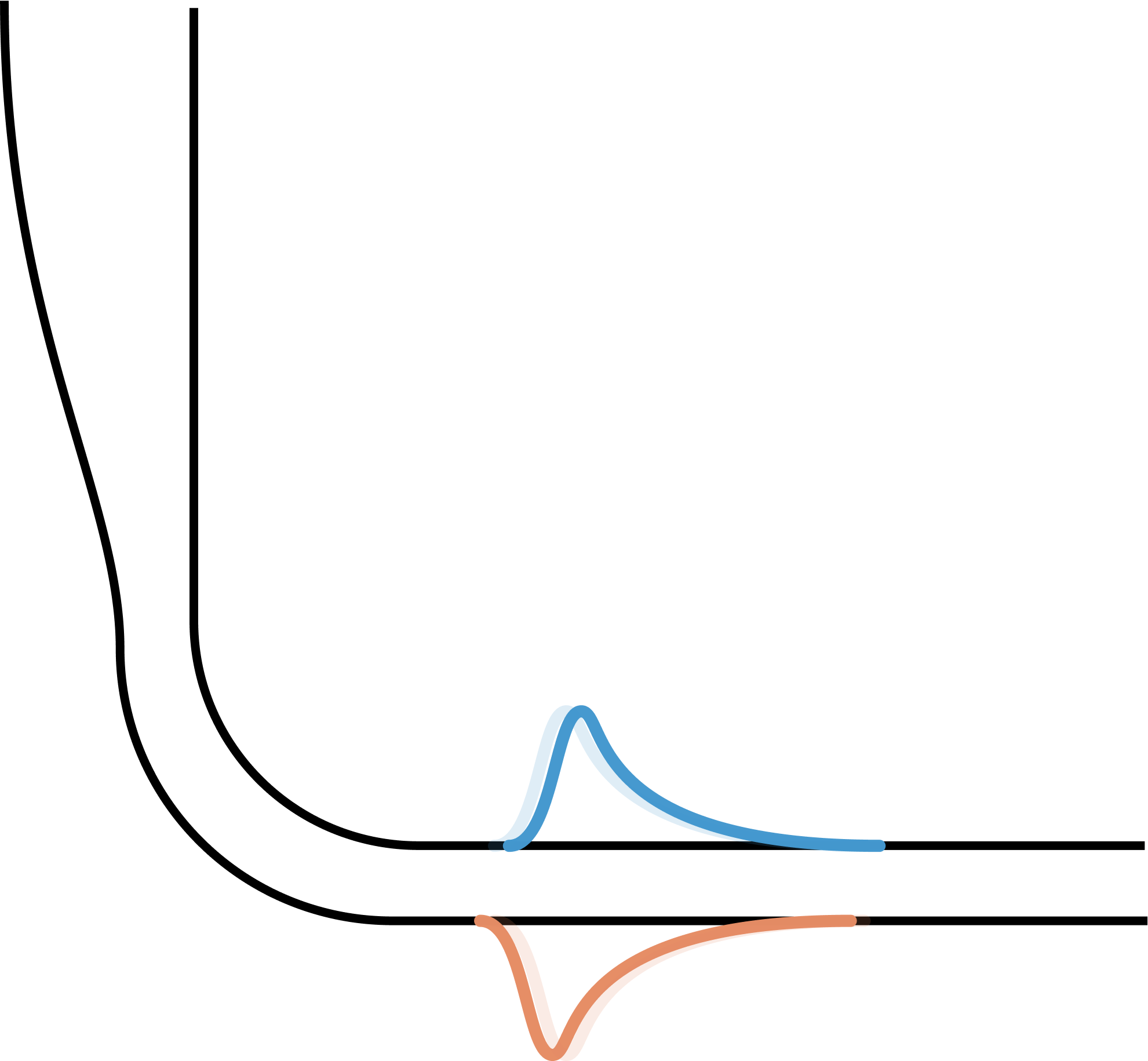 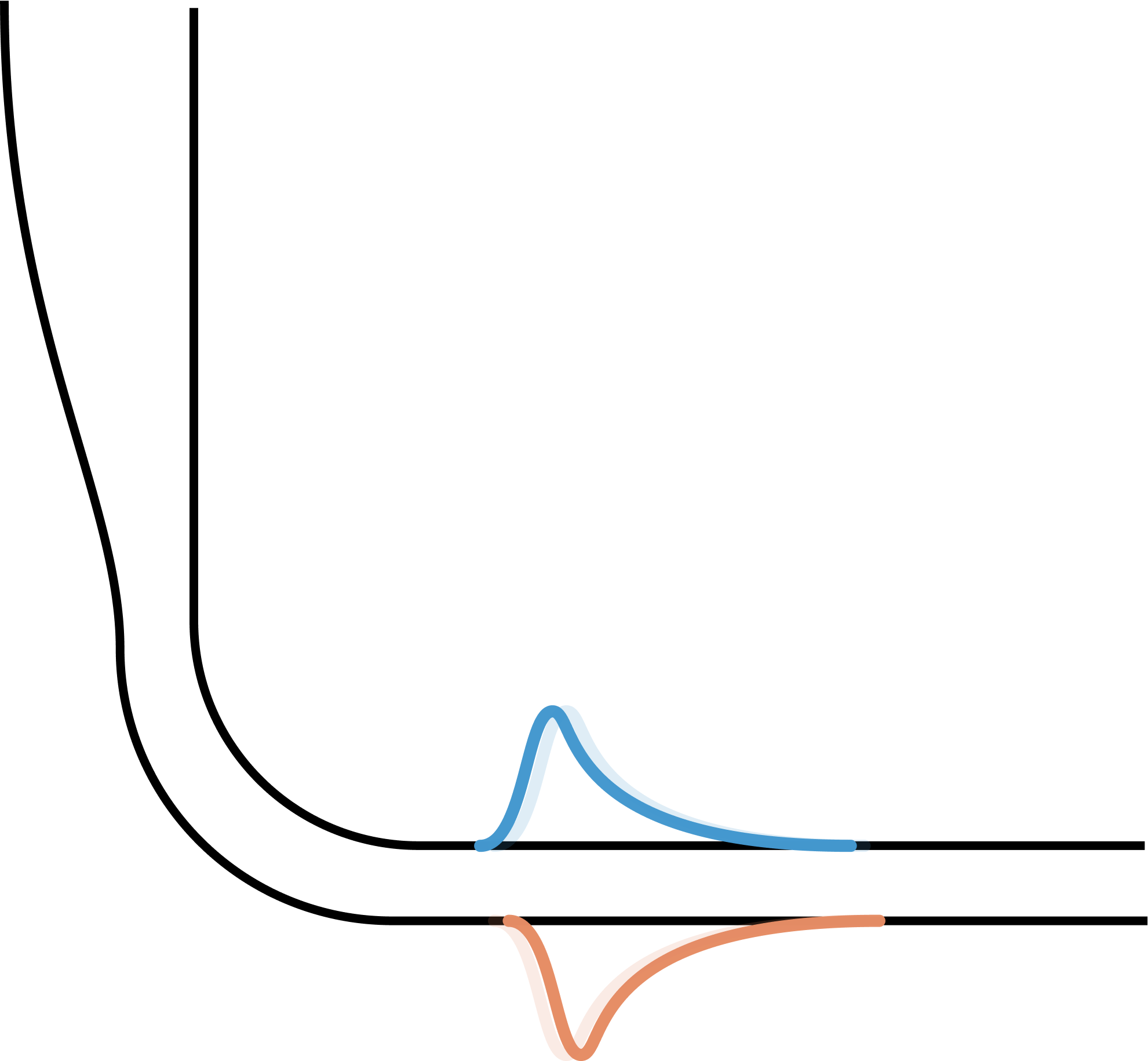 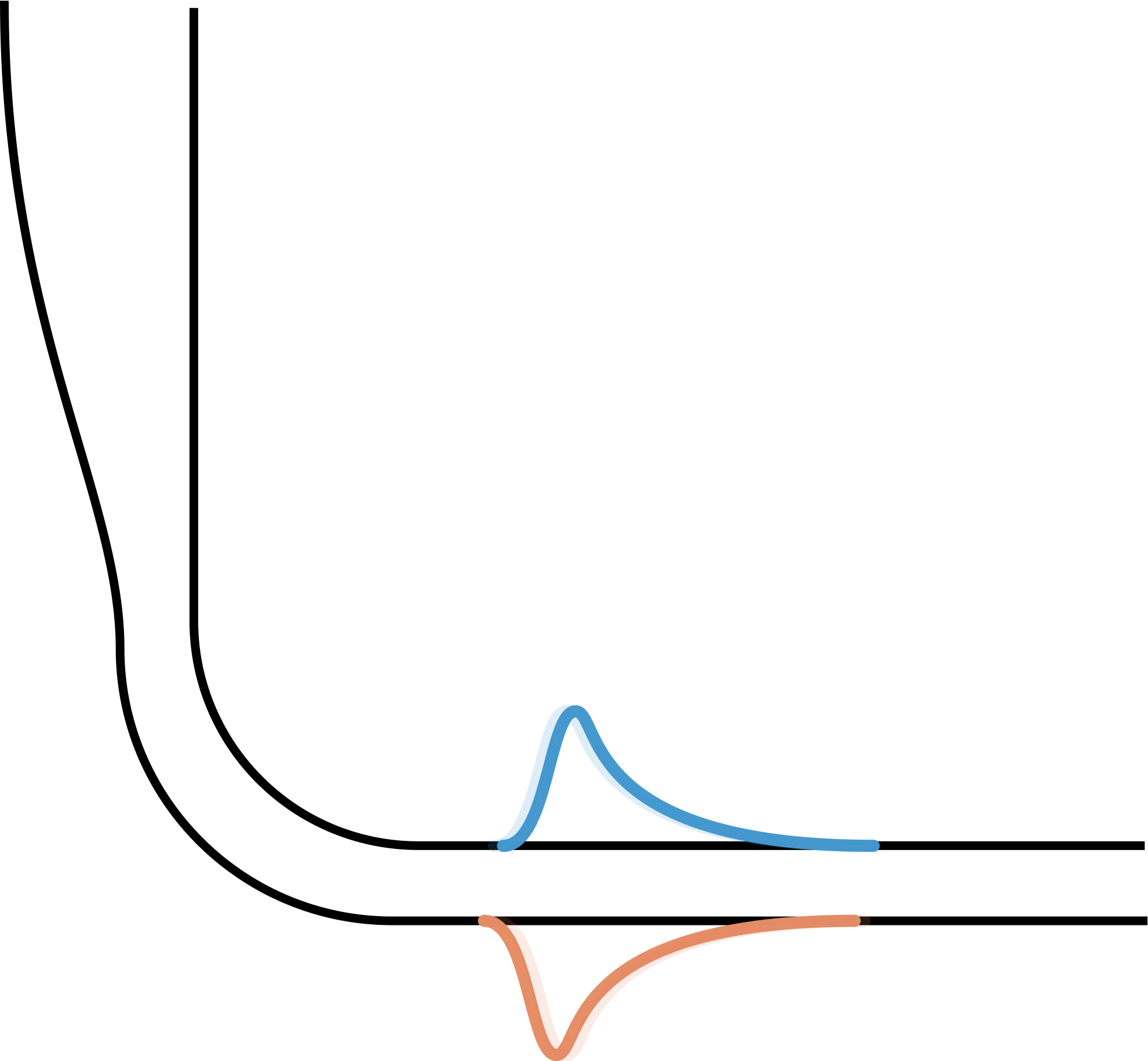 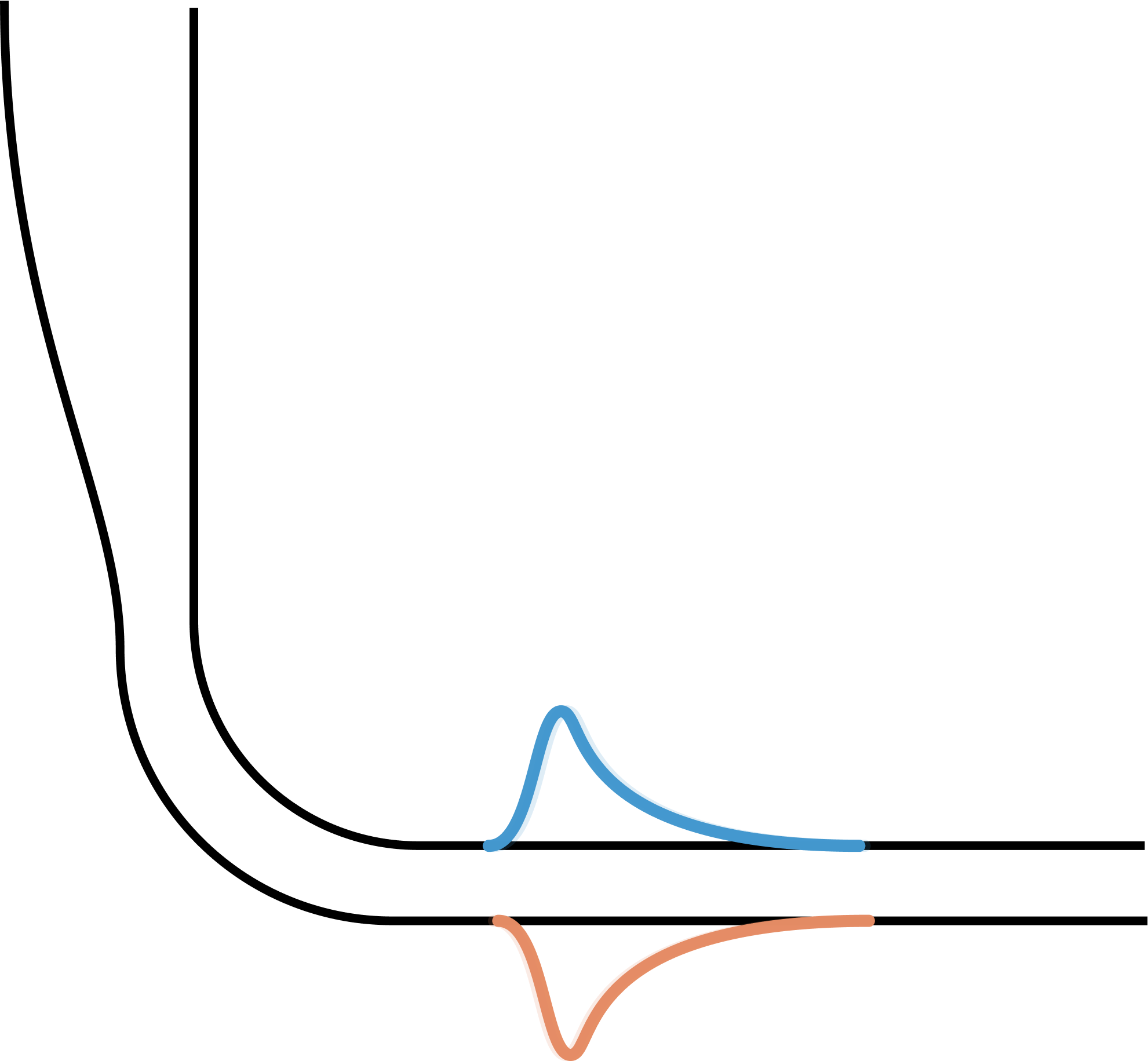 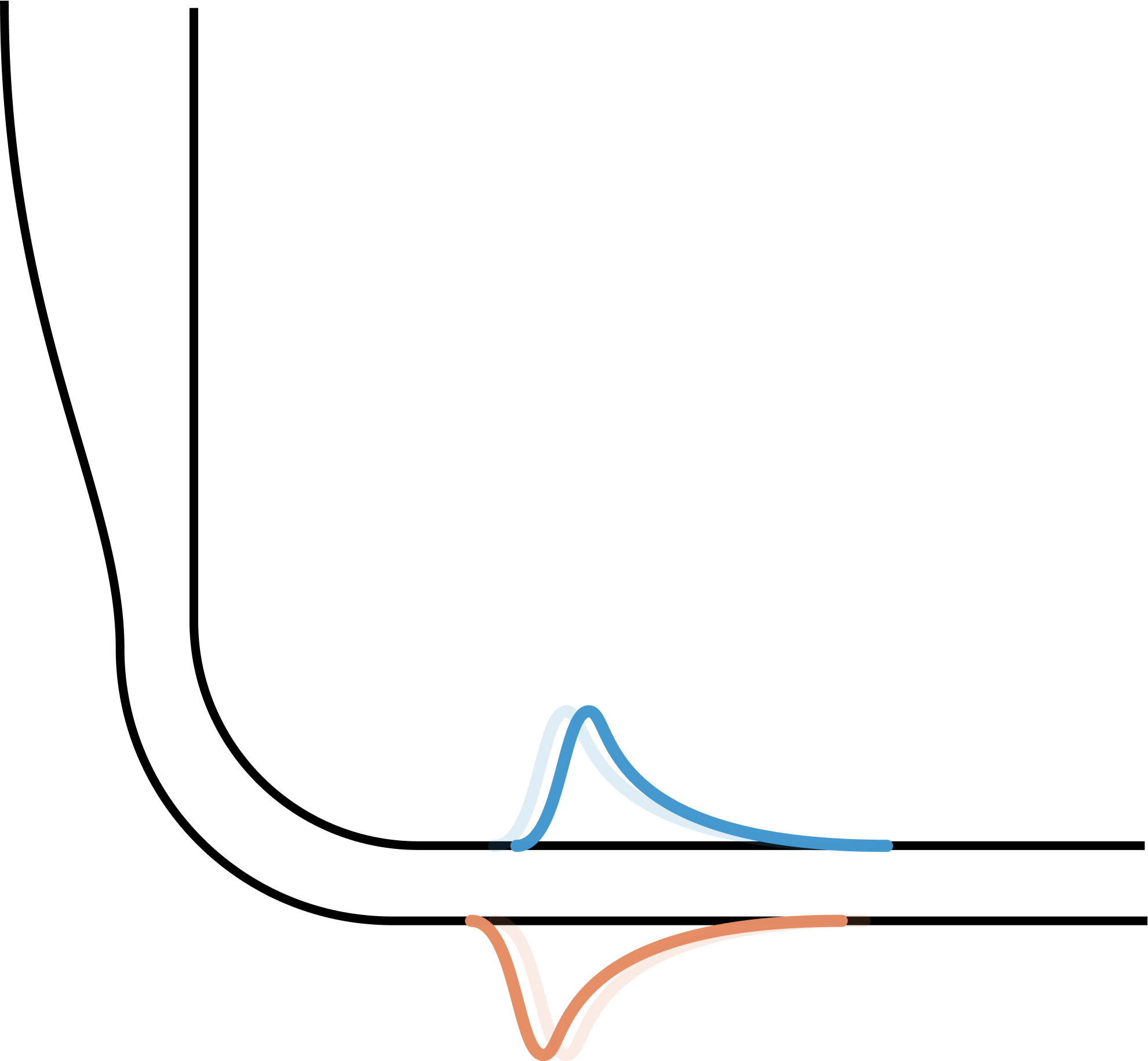 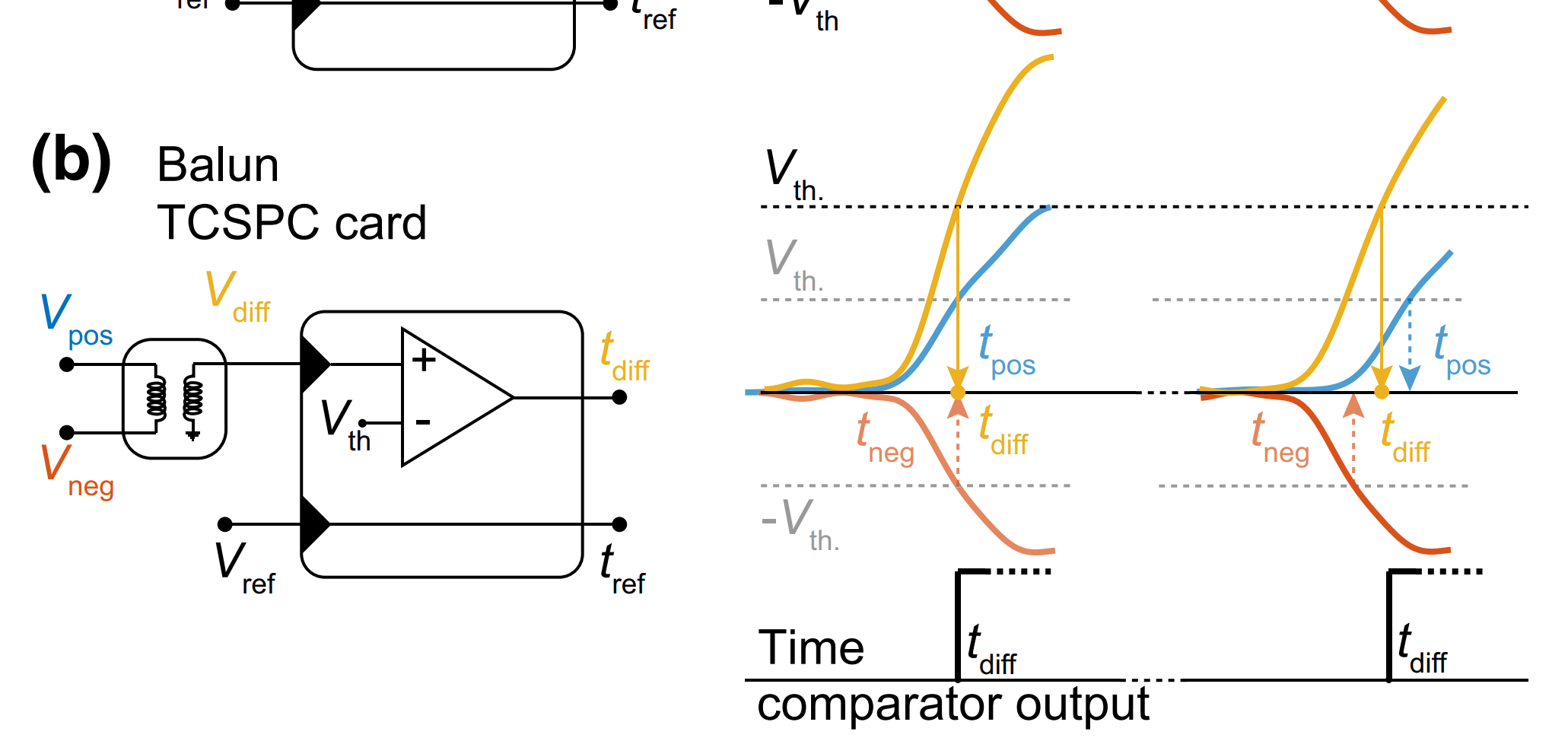 [1]
Differential Single Pixel
Impedance matching tapers increase pulse height and rise time
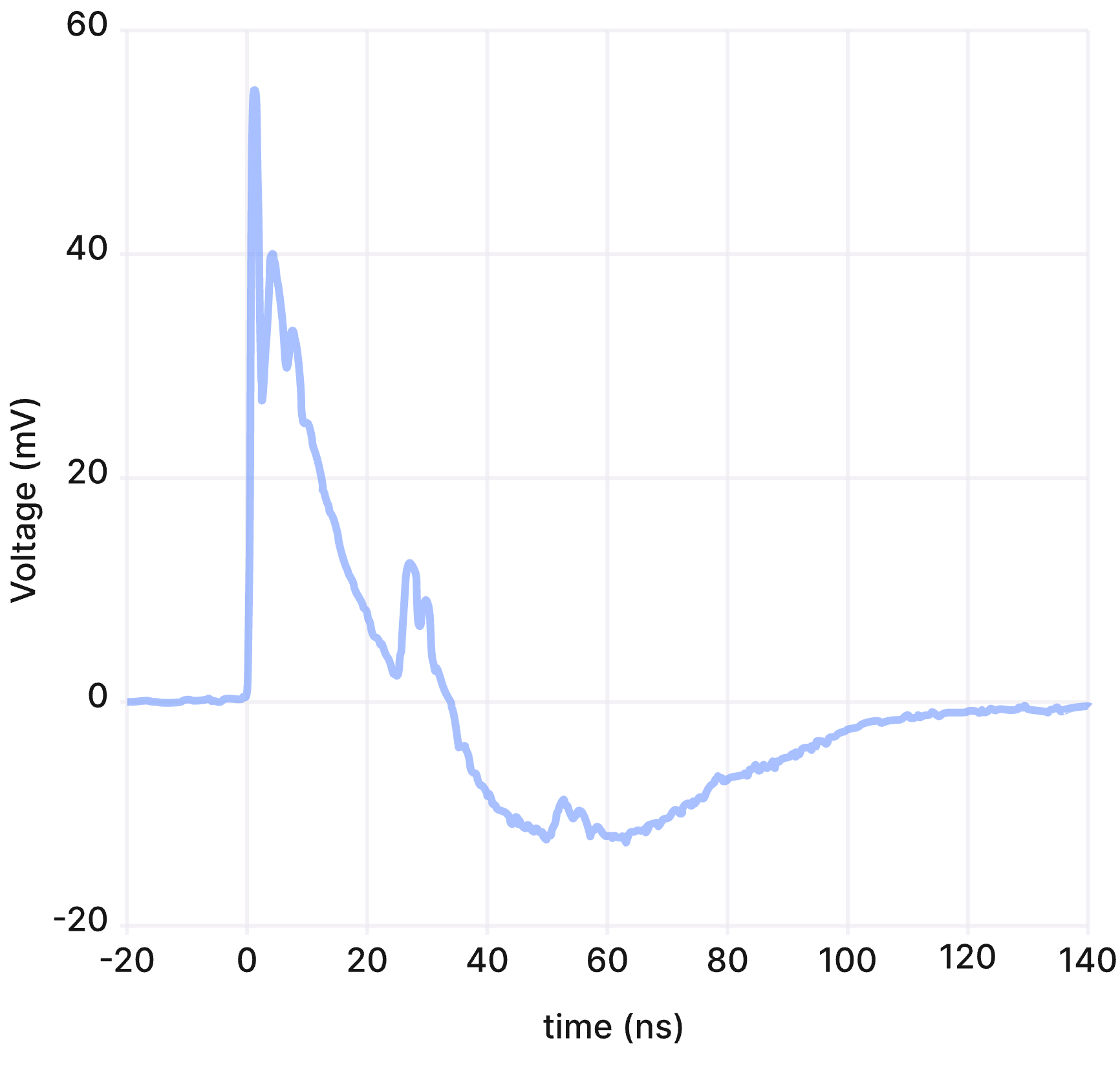 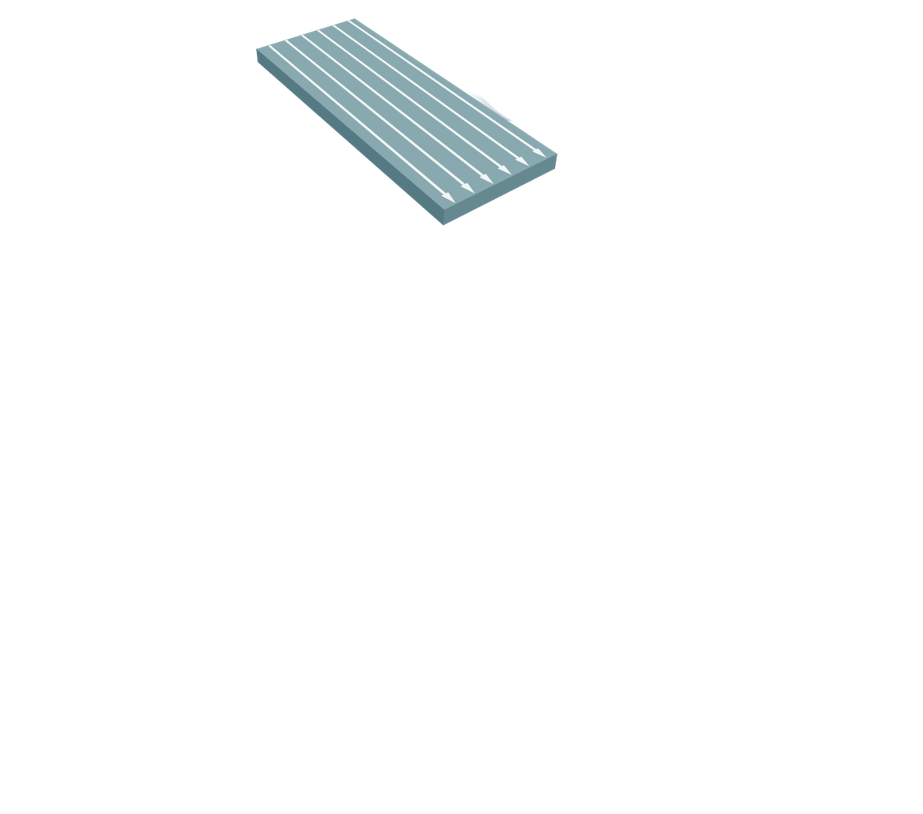 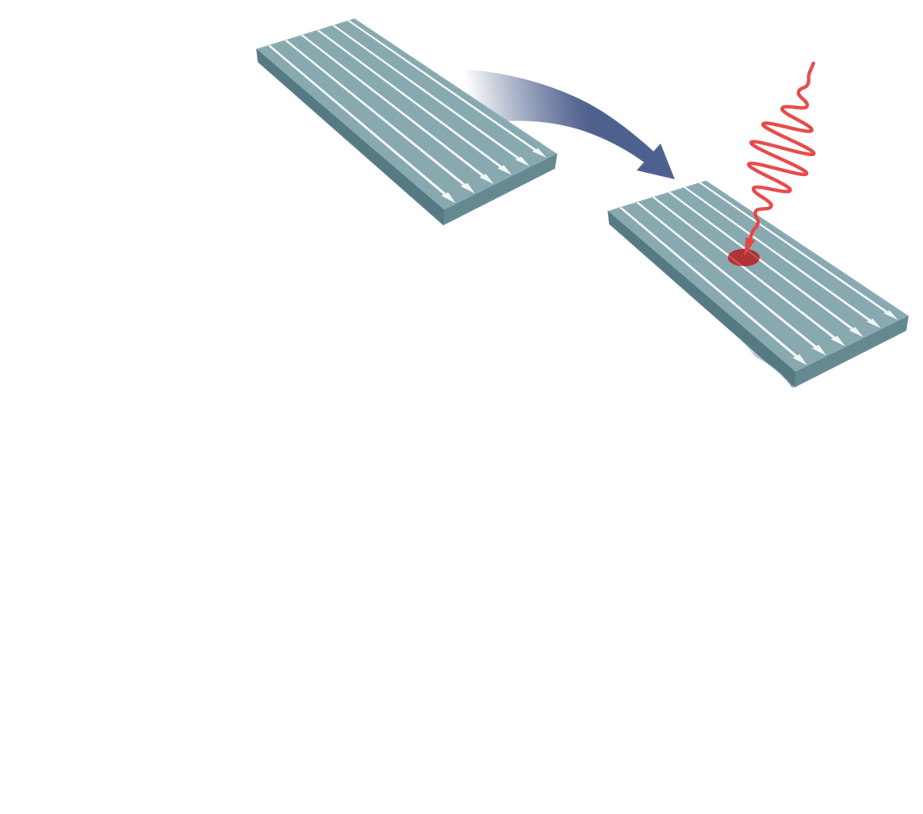 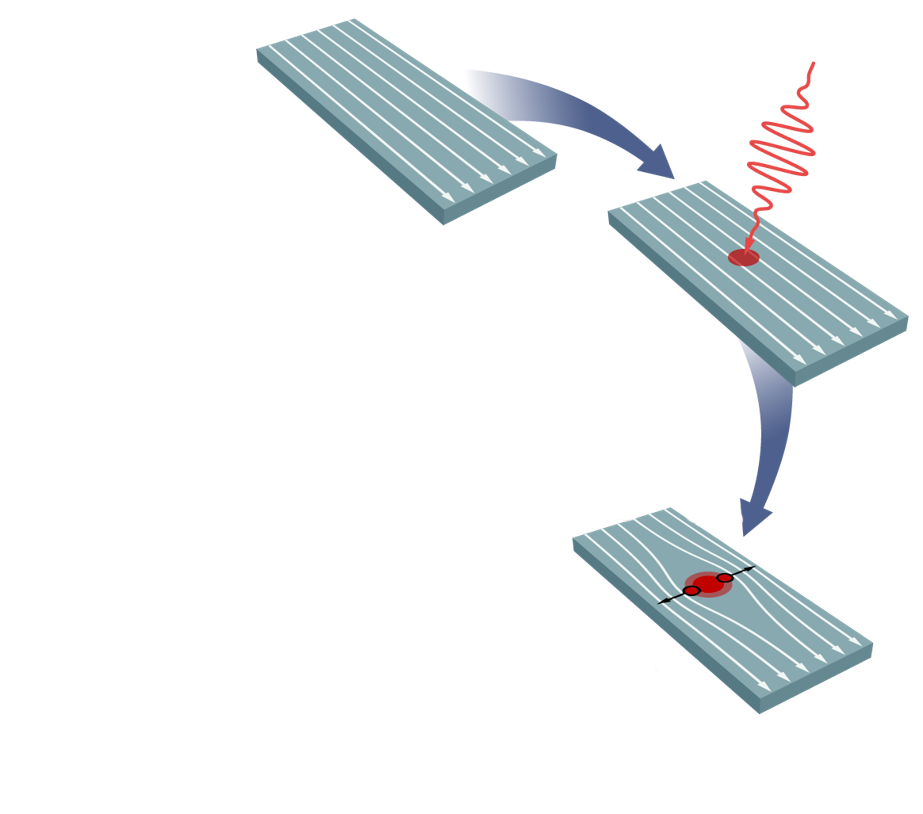 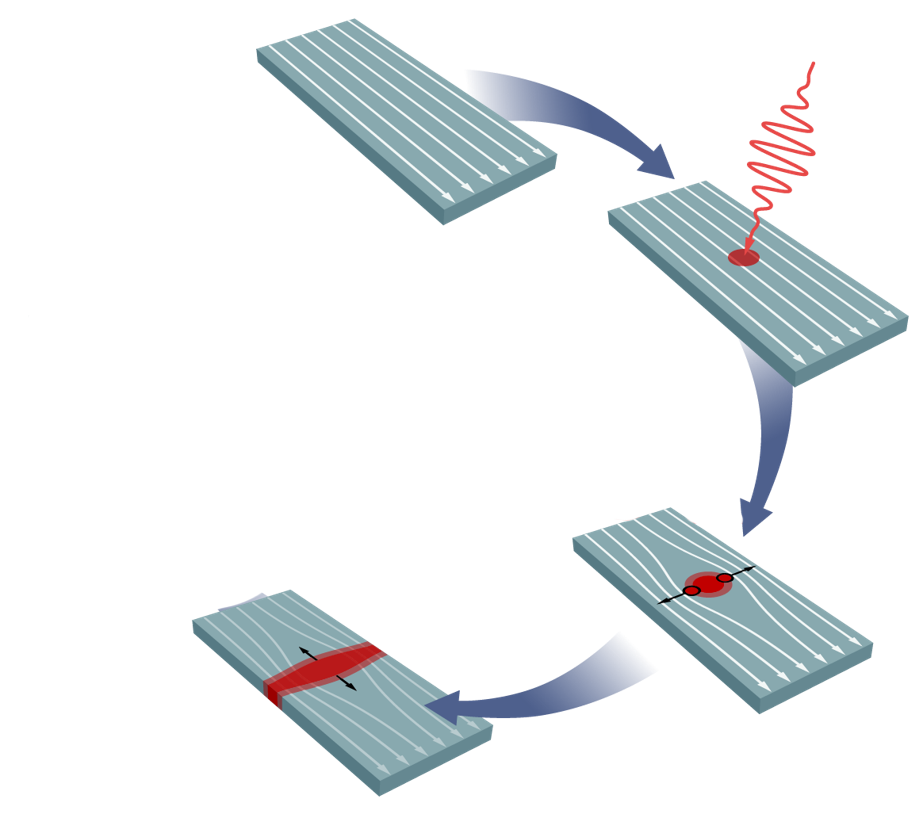 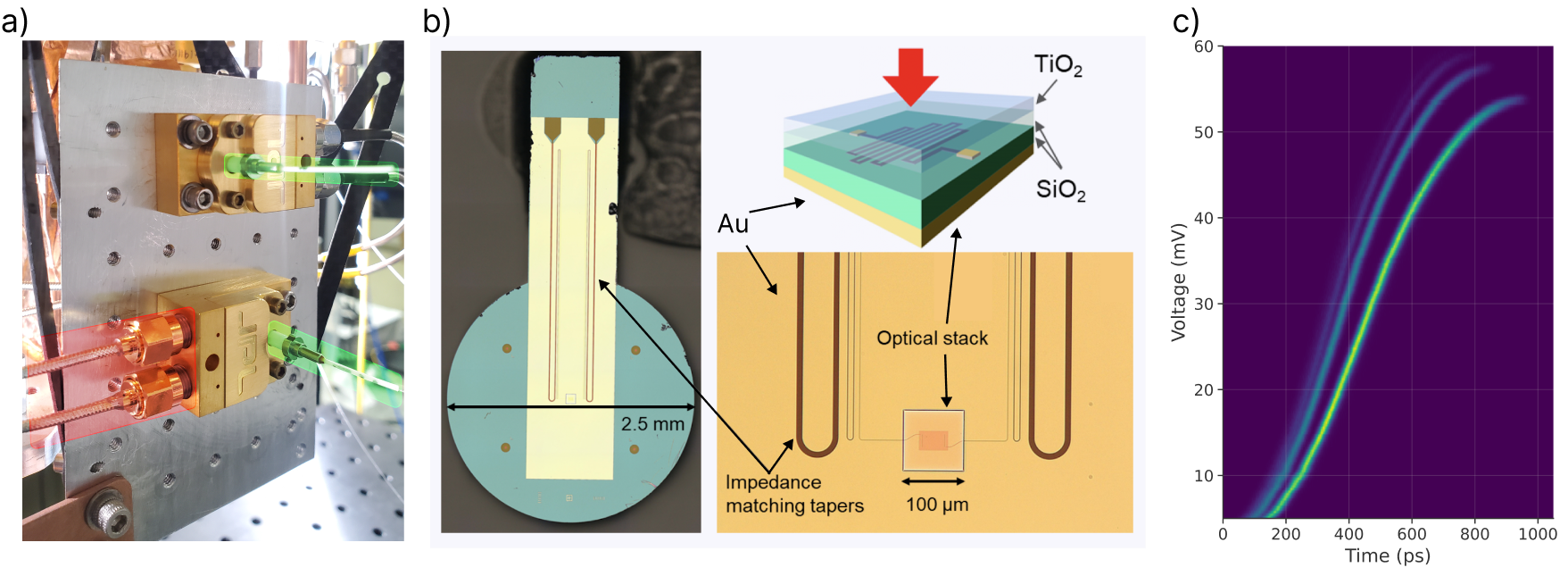 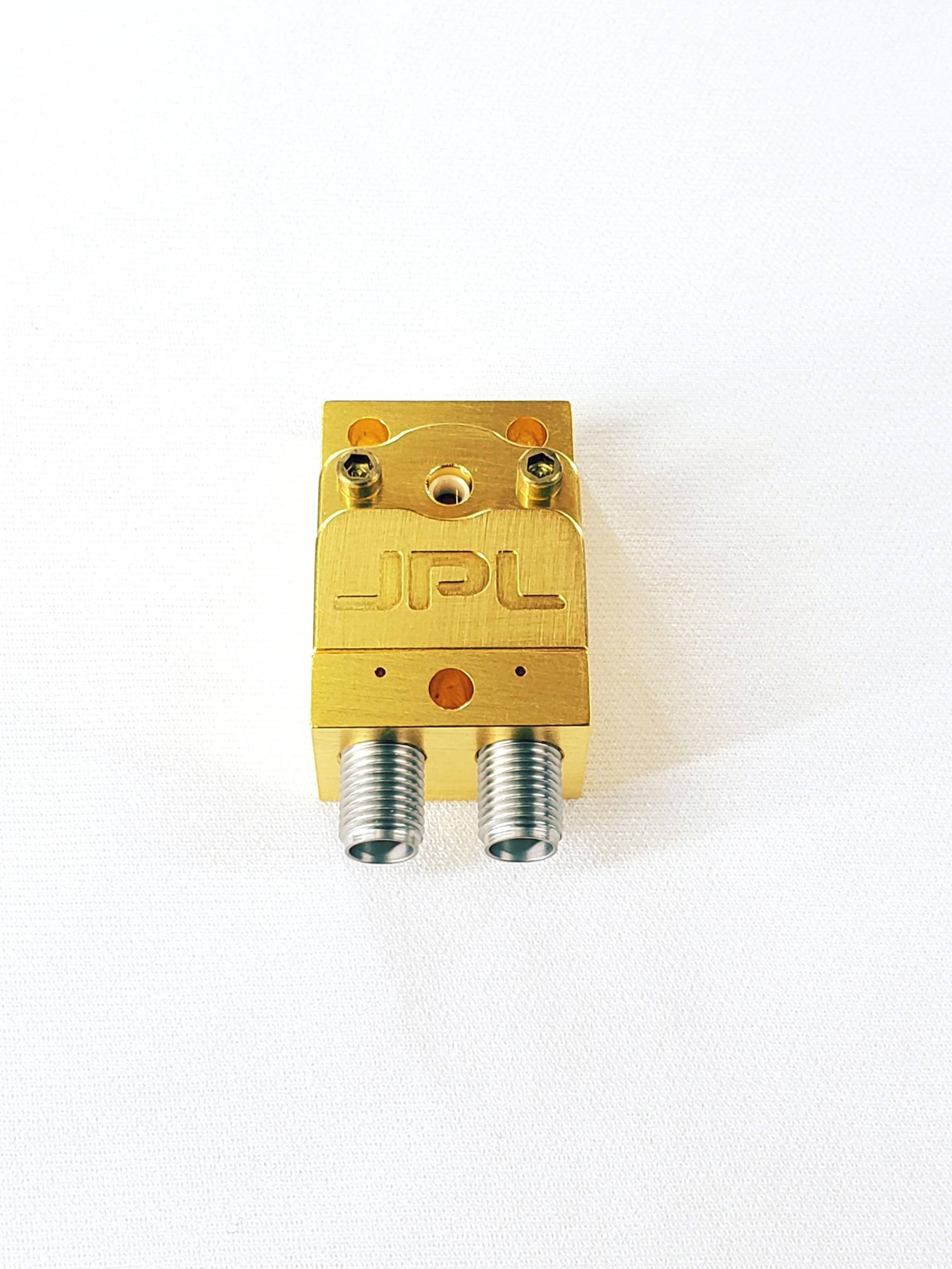 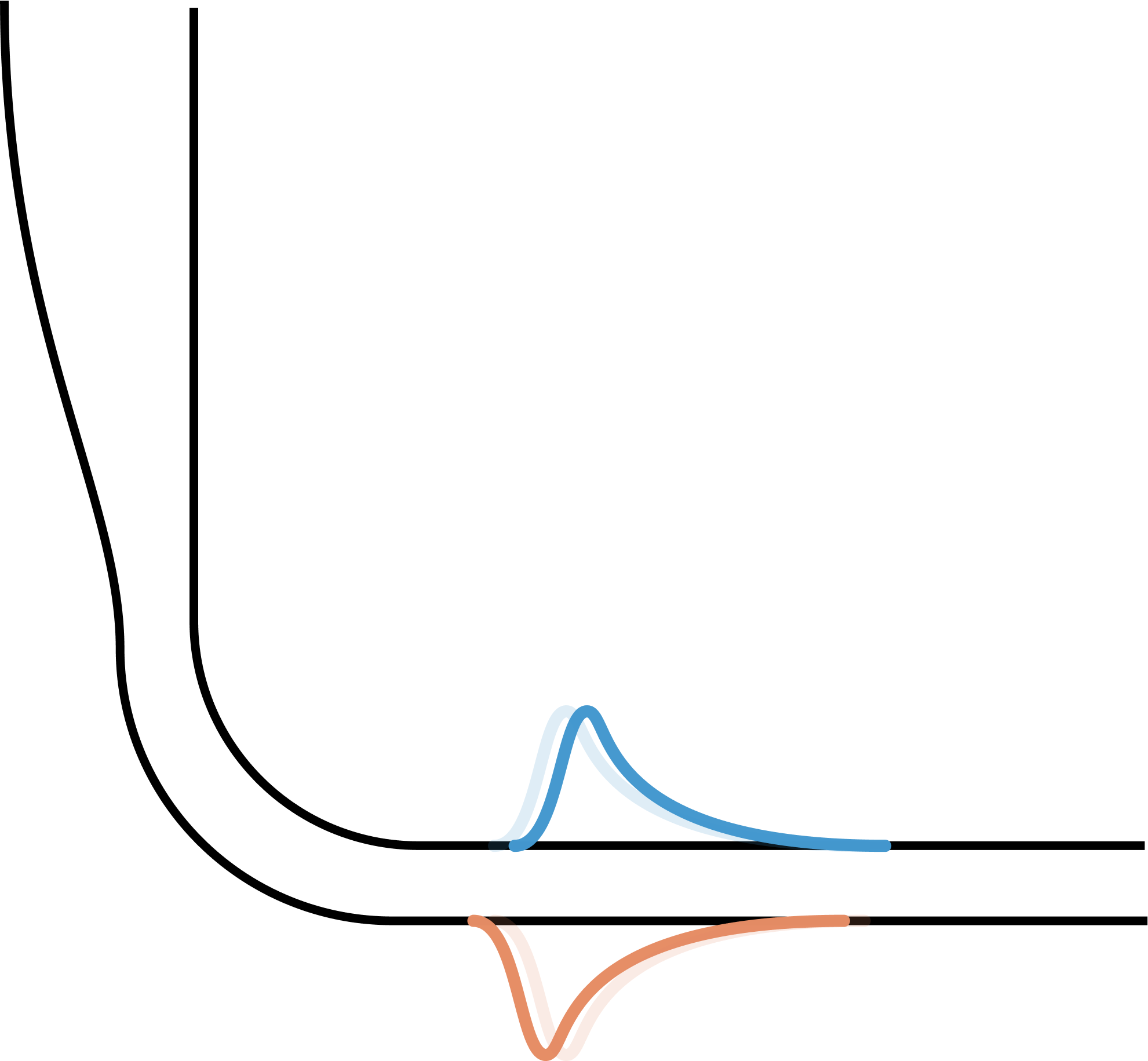 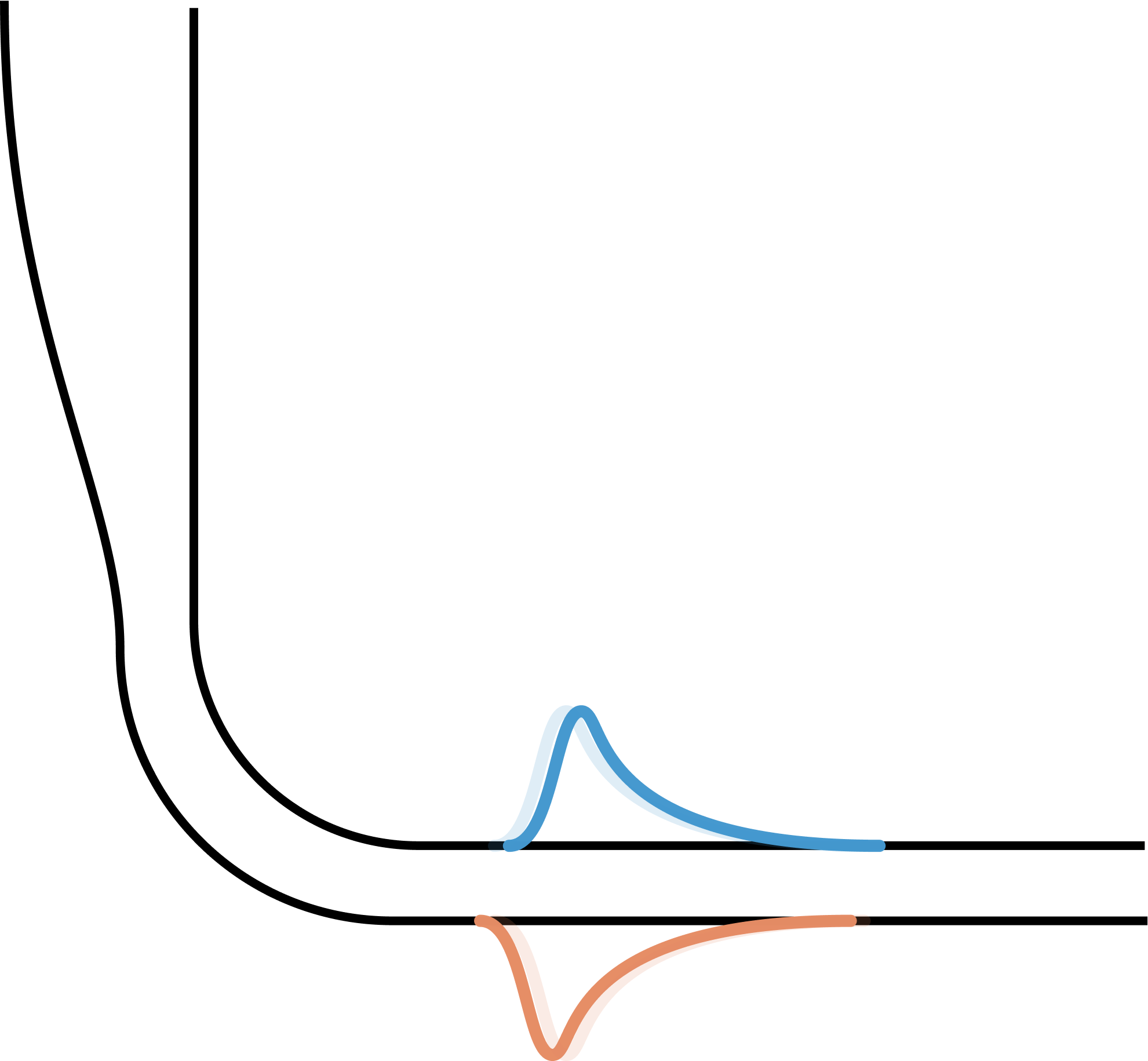 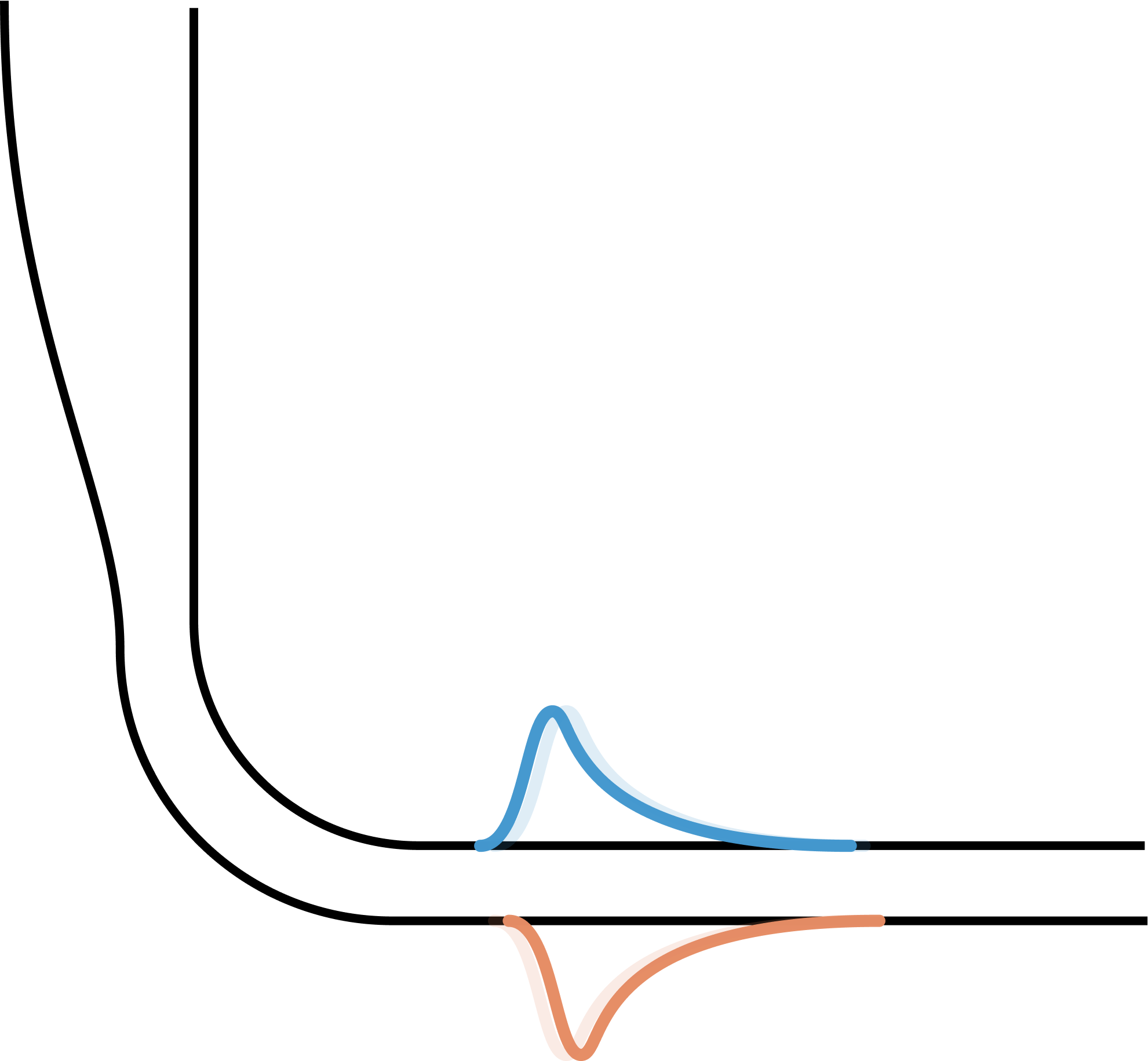 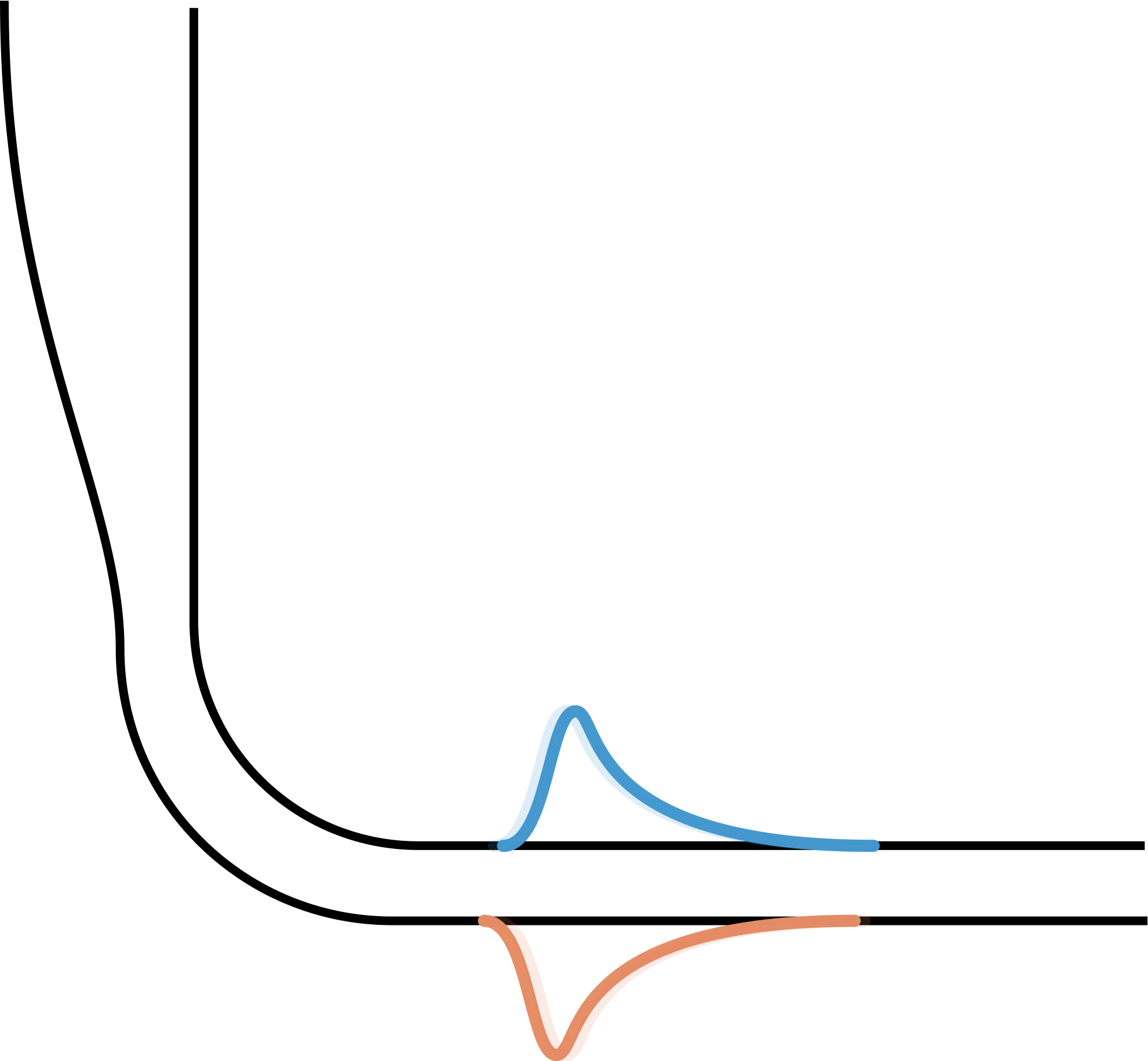 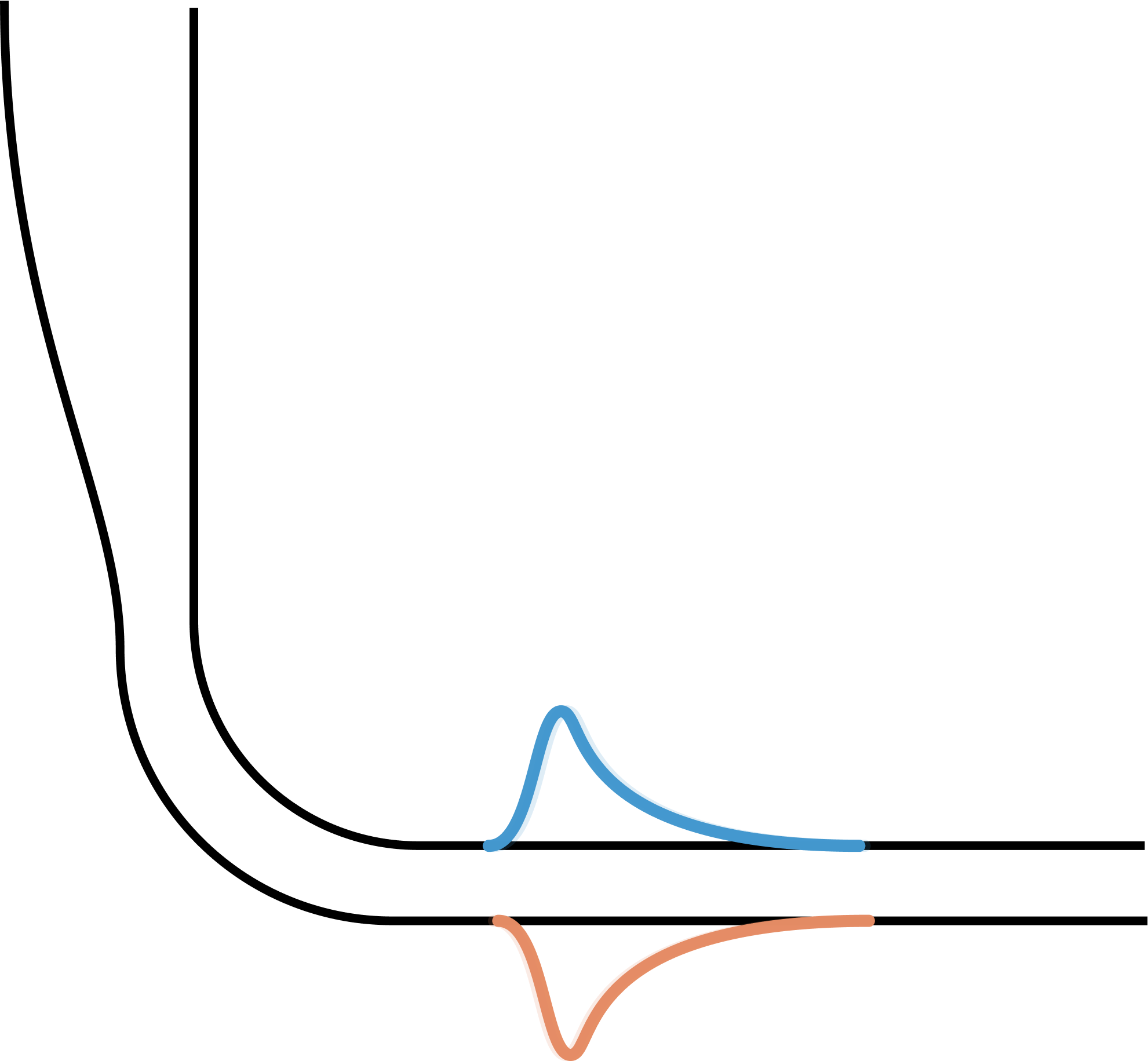 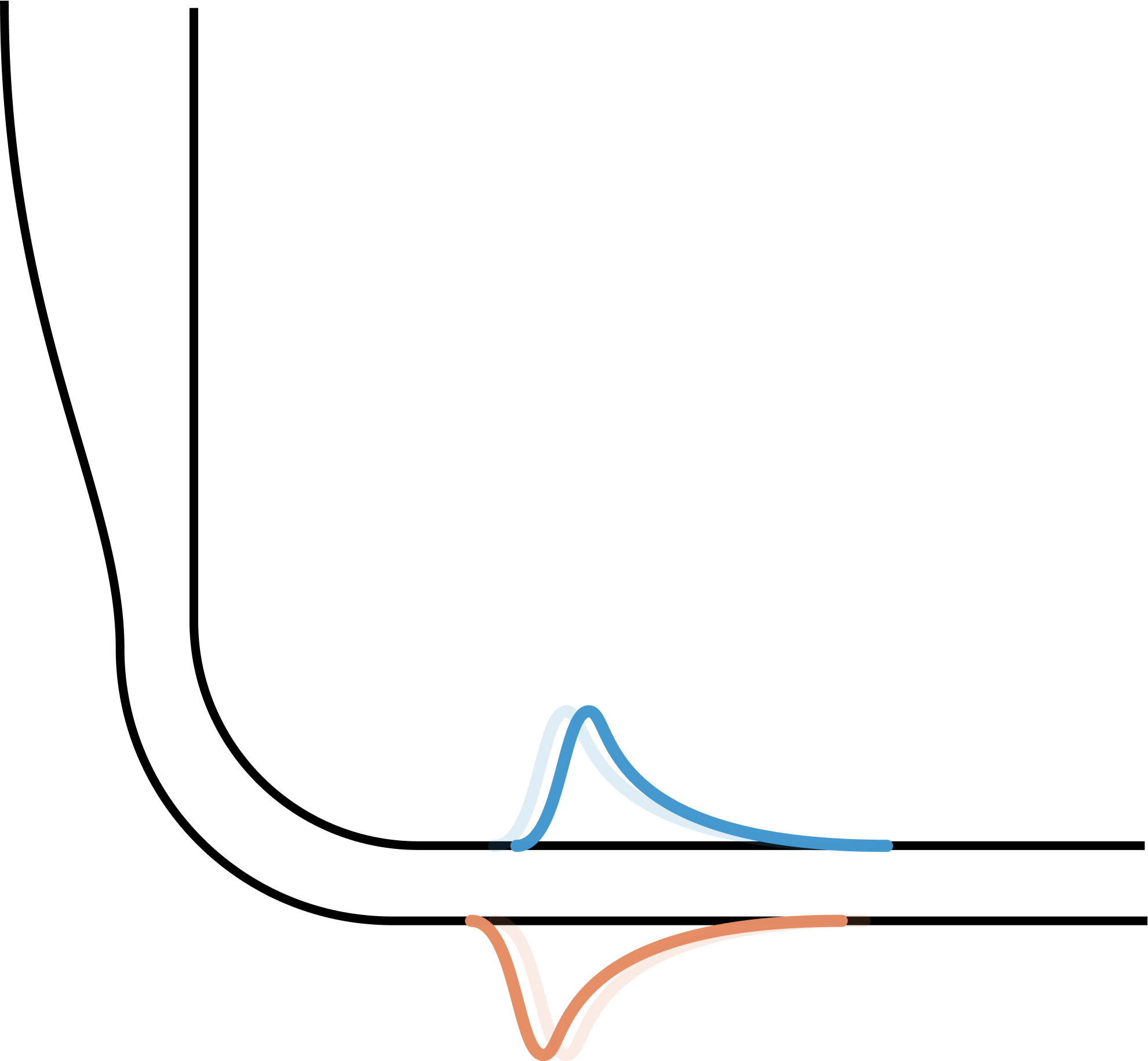 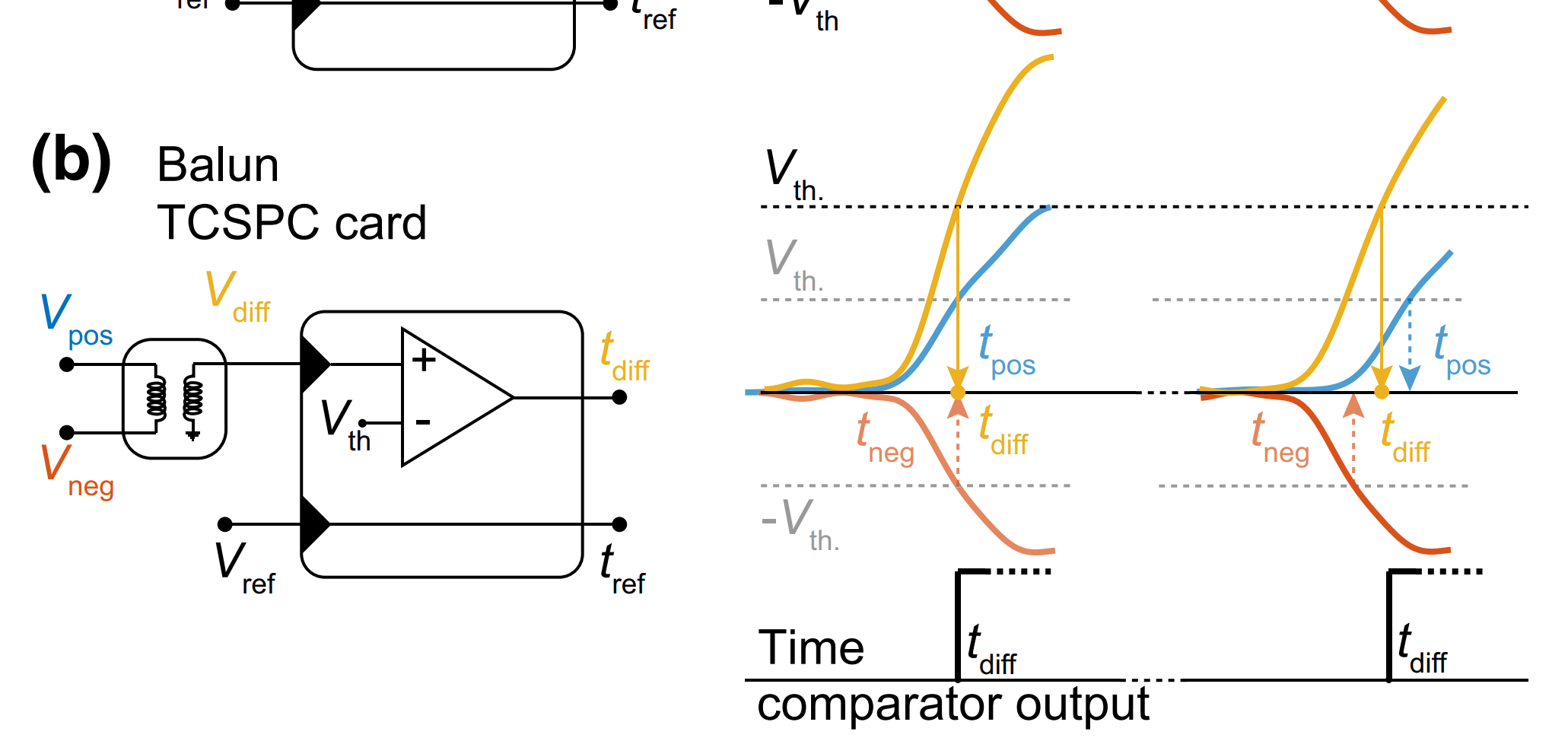 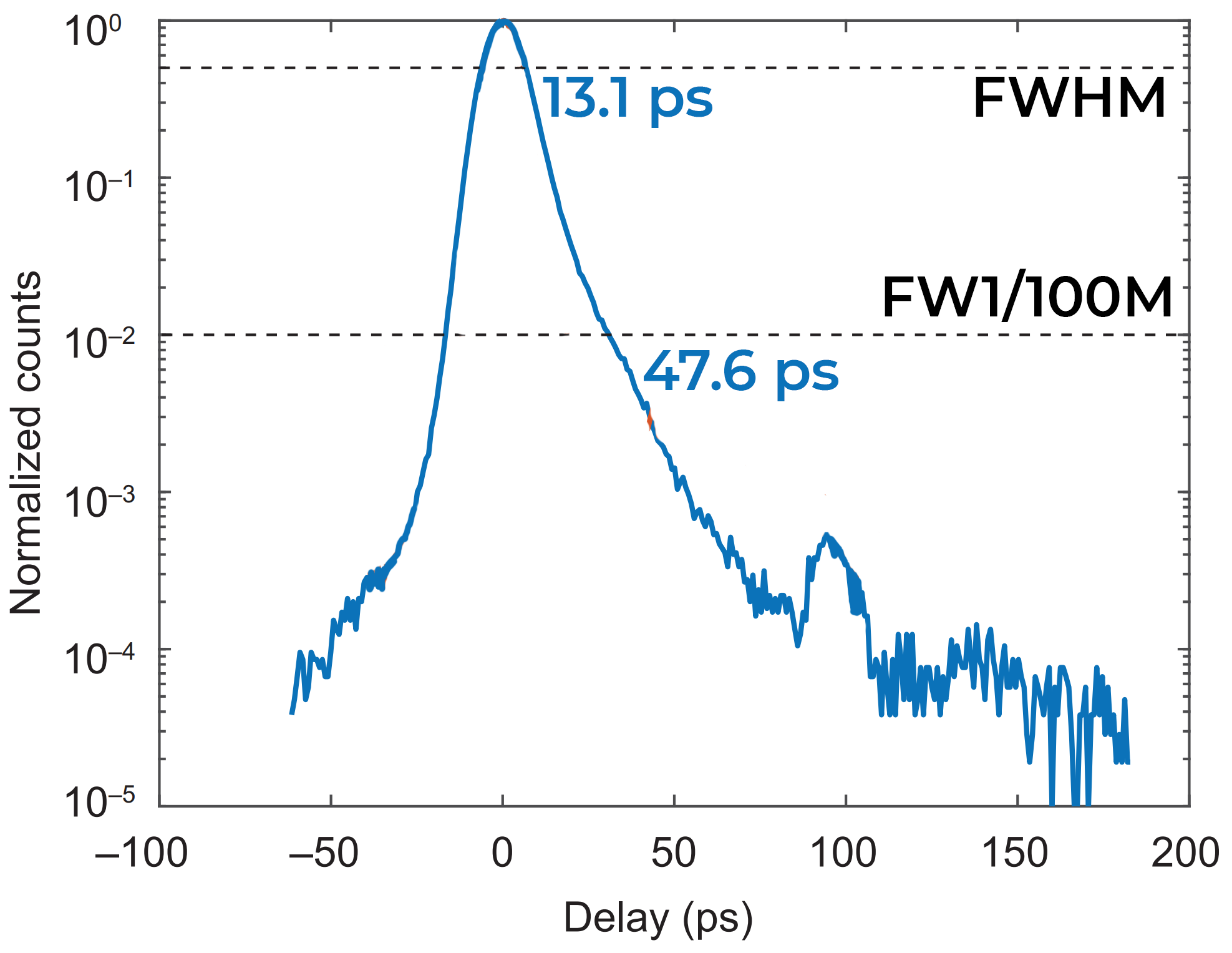 [1]
[1] Colangelo et al. 2023